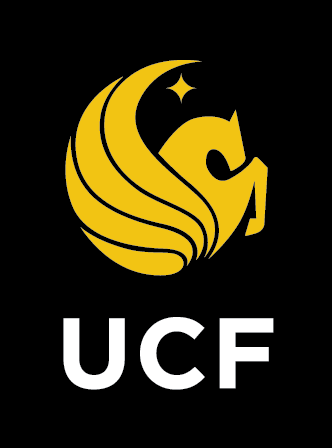 3D Printing by
Selective Laser Sintering
Group 12
Luis Carrillo 			Electrical Engineer
Michael McMahon		Photonic Engineer
Michael Rogatinsky		Computer Engineer
Daniel Valledor		Electrical Engineer
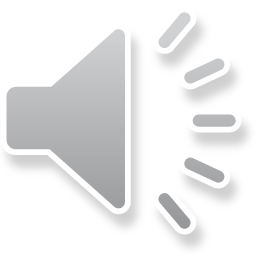 3D Printing by Selective Laser Sintering
Group 12
‹#›
[Speaker Notes: Hello everyone and welcome to Group 12’s final project presentation.  
Our project is 3D printing by selective laser sintering.  
The members of group 12 are Luis Carrillo, Michael McMahon, Michael Rogatinsky, and Daniel Valledor.]
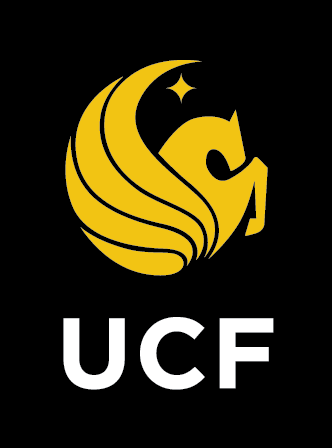 What is Selective Laser Sintering?
Selective Laser Sintering (SLS)
3D manufacturing technology
Uses thermal energy from laser to sinter (fuse) particles together


The Process
Laser scans over powder bed and sinters
After scanning one layer, plate drops
Powder delivery plate rises
Powder is pushed over lowered build plate
1-4 repeat until 3D parts are printed
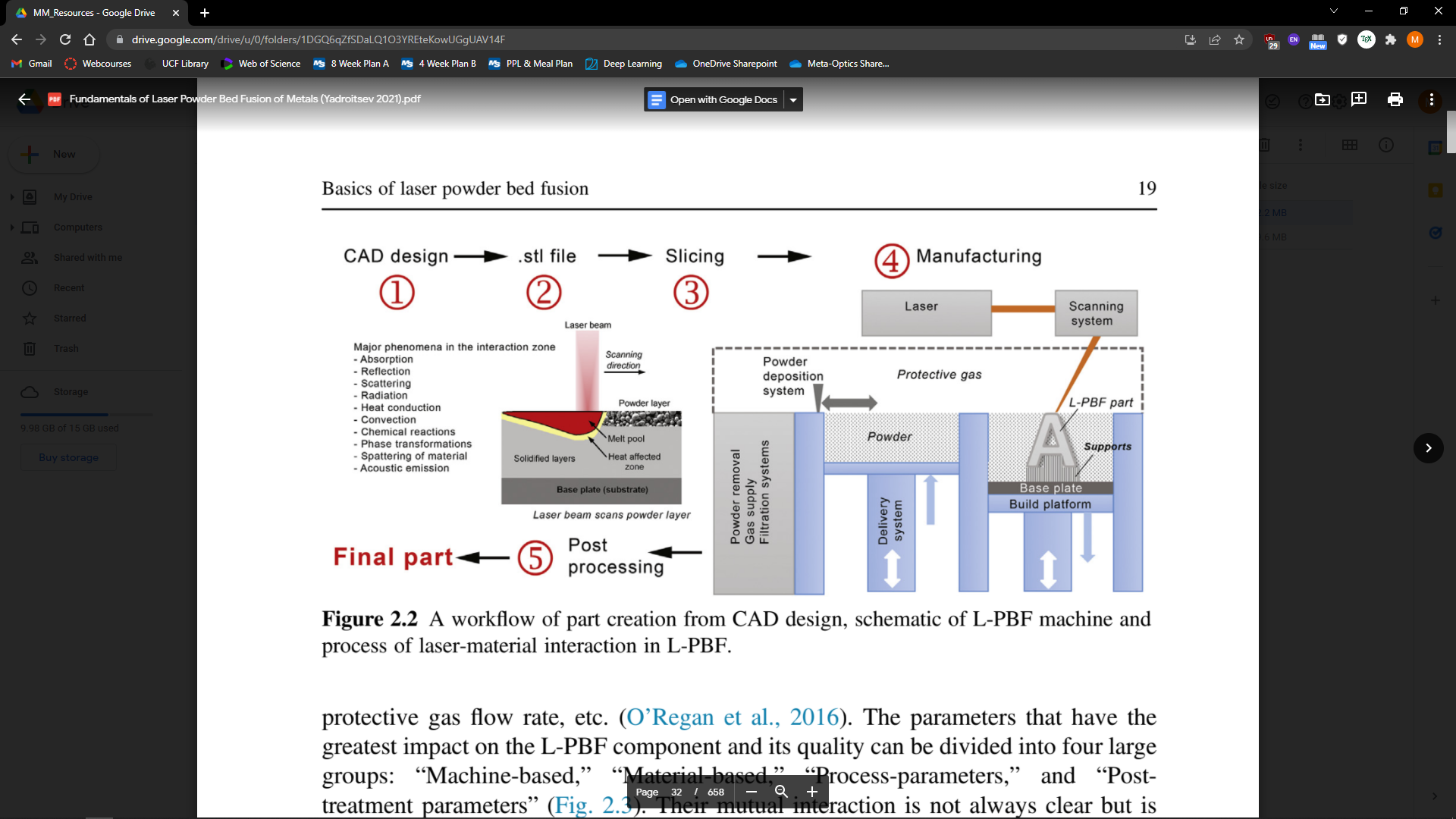 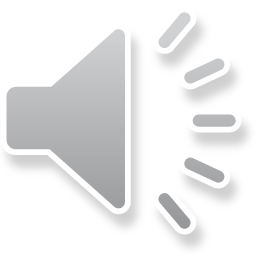 3D Printing by Selective Laser Sintering
Group 12
‹#›
[Speaker Notes: For those unaware, Selective Laser Sintering is a 3D manufacturing technology which uses a focused laser to deliver thermal energy via absorption to a bed of powder. 
The thermal energy fuses the powder particles together.
This fusion process is called sintering and is similar to melting.  

To create 3D objects by sintering, a laser serially scans a pattern onto a bed of powder.  
The powder is located on top of a build plate.
Once the laser is finished scanning, the build plate lowers, which rises the powder reservoir plate.
Then, a sweeping mechanism transfers powder from the reservoir to the build plate.
The laser scans the new layer of powder, and the process repeats until an object is formed.]
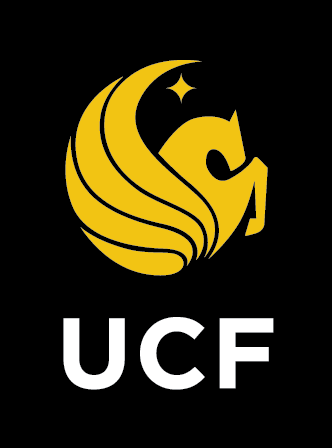 Project Motivation
Why choose SLS?
Higher resolution than traditional FDM printers
Prints are self supporting
Wider material selection

What are the motivations? 
Market needs cheaper consumer 3D printers
No SLS kit availability 
Currently not directed towards hobbyists
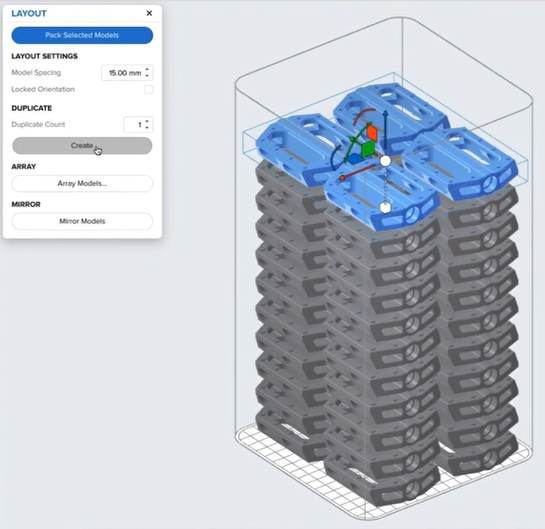 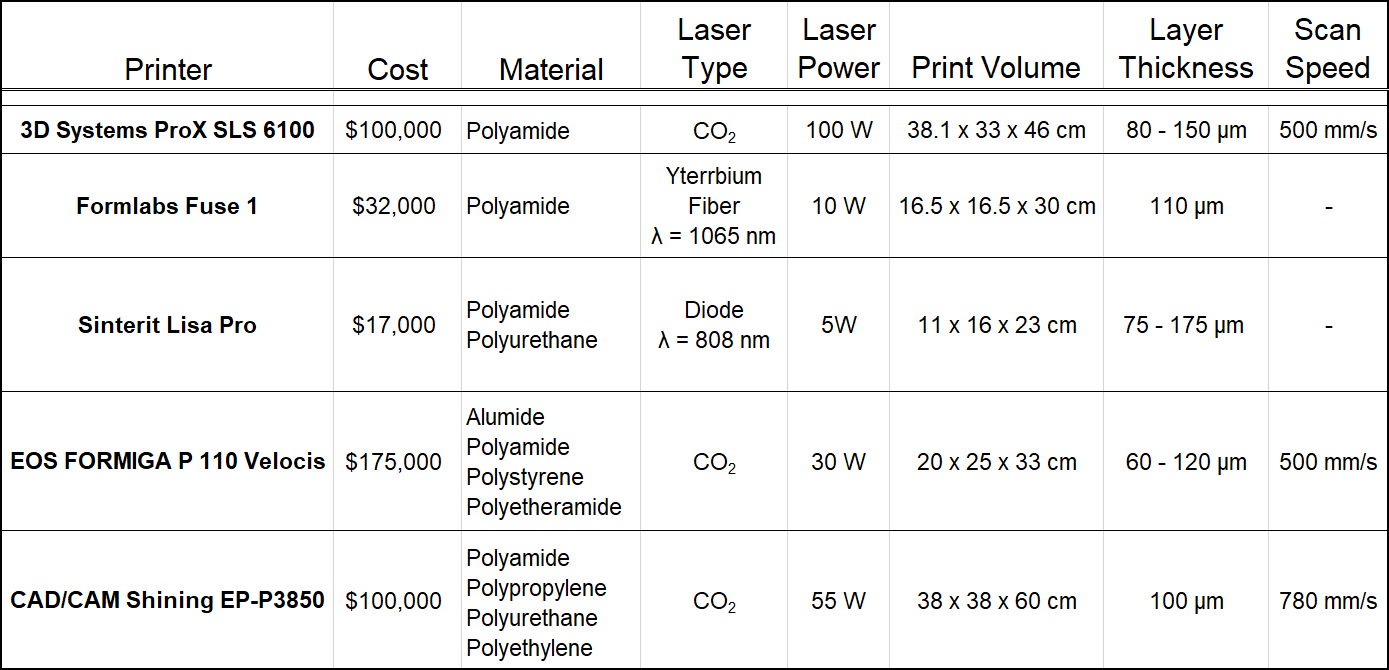 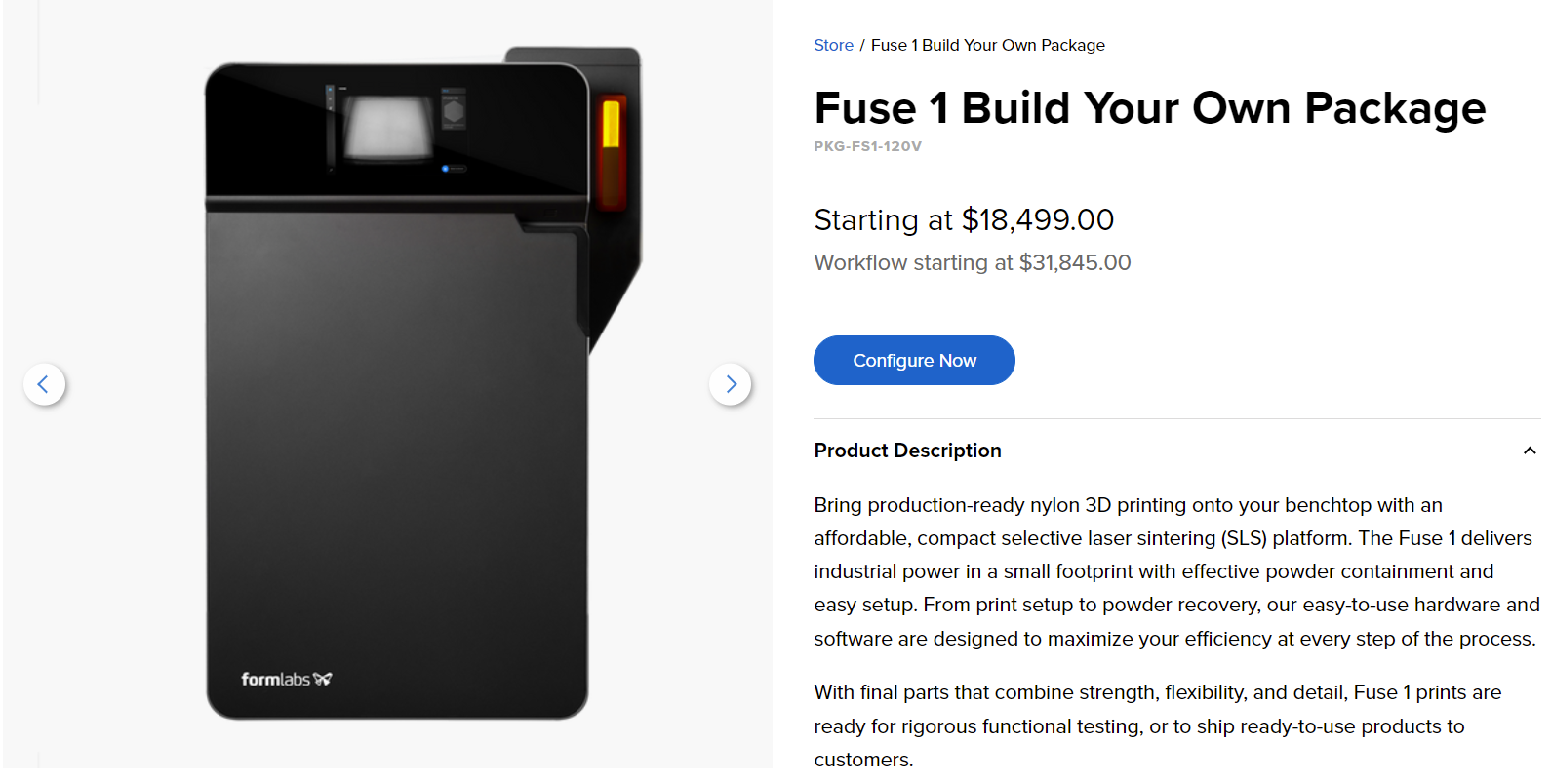 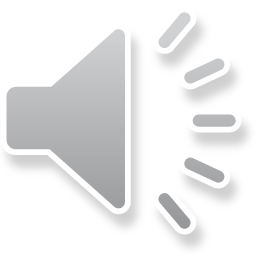 3D Printing by Selective Laser Sintering
Group 12
‹#›
[Speaker Notes: The motivation to create an SLS printer is two-fold.
First, SLS printers have much higher performance than traditional FDM printers.  
SLS printers exhibit fantastic resolution that is limited only by particle size or the spot size of the laser.
The process is also inherently self supporting, as the sintered parts use the powder around them as supports.
SLS printers also can sinter many types of materials, such as carbon fiber, glass, and other ceramics, 

Second, our motivation comes from the fact that the market is not yet on a hobbyist or enthusiast level.  
The cheapest SLS printers still cost nearly $20,000.]
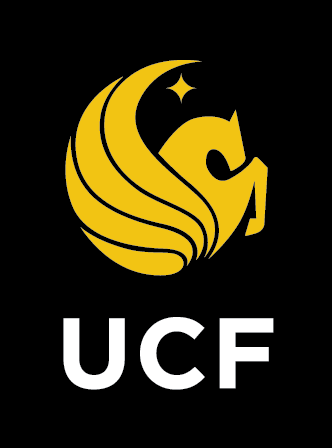 Goals and Objectives
Create a powder delivery system with smooth, reproducible movements 
Create an X-Y scanning system with high accuracy, speed, and low mechanical jitter
Create a laser module and driver with stable power output
Develop a material composition with consistent sintering characteristics 
Create a power supply system for all motors and powered subsystems
Implement firmware to control the X-Y scanning system, laser output, powder delivery, and safety functions
Create a safe enclosure
Electronics
Mechanical Assembly
Software
Laser and Material
SLS
Printer
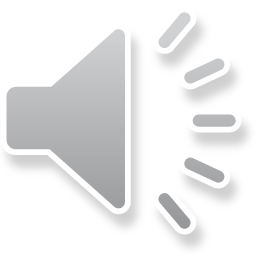 3D Printing by Selective Laser Sintering
Group 12
‹#›
[Speaker Notes: To create the SLS printer, we will need to create a smooth powder delivery system, an accurate x-y scanning system, a stable laser module and driver, a power supply, have robust firmware, all while ensuring the safety of its users.
Due to the high cost of SLS powders, we will also develop our own.]
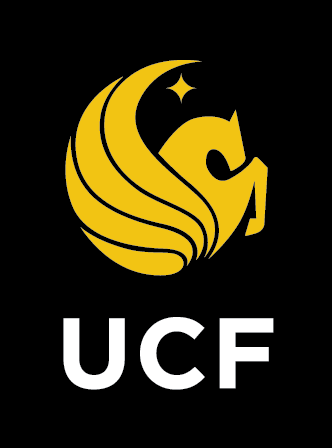 Standards
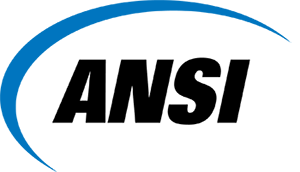 ANSI Z136.1 			Safe Use of Lasers
IEC 60825-1 			Safety of Laser Products
ISO 27547-1			Preparation of test specimens of 							thermoplastics, laser sintering of test 						specimens
ISO/ASTM 52911-2		Design of Laser-based powder bed 						fusion of polymers
ISO/ASTM AWI 52938-1	Environment, Health, and Safety 							requirements for PBF-LB machines
USB 1.1			Proper use of connection type for				digital communications
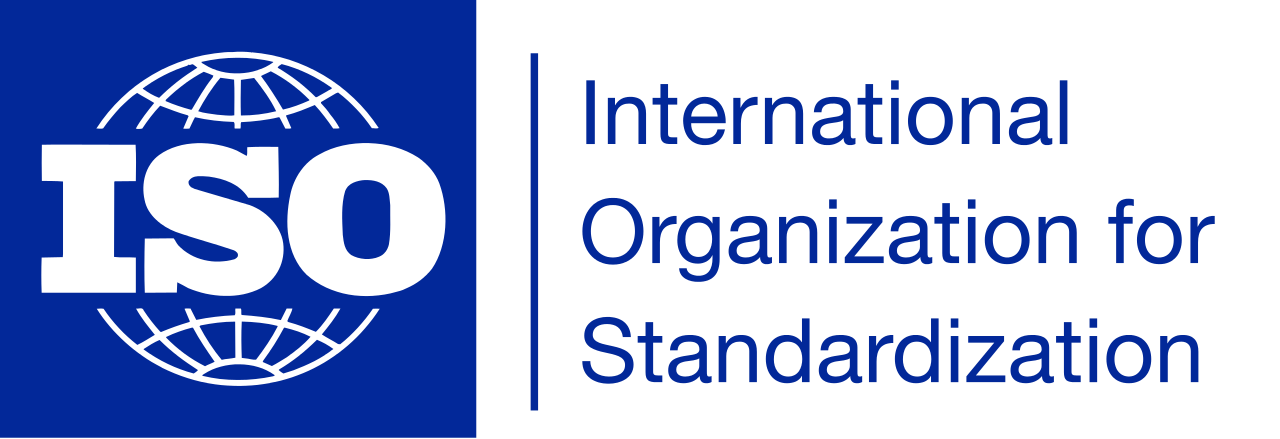 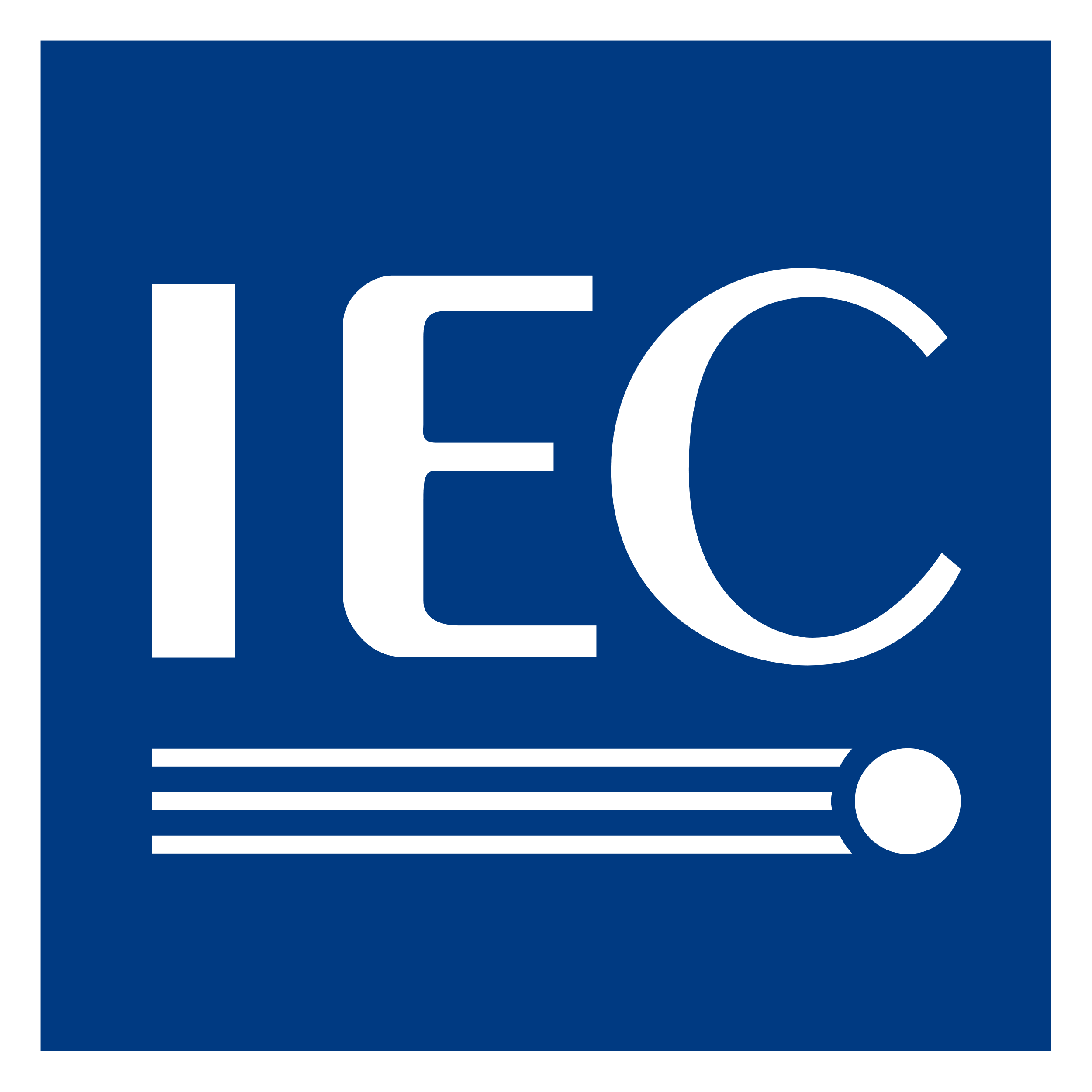 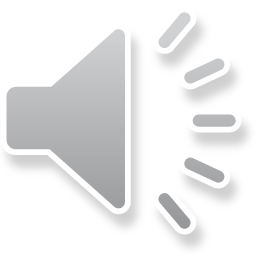 3D Printing by Selective Laser Sintering
Group 12
‹#›
[Speaker Notes: To guide our design, we have referenced a number of standards, a few of which can be seen here.]
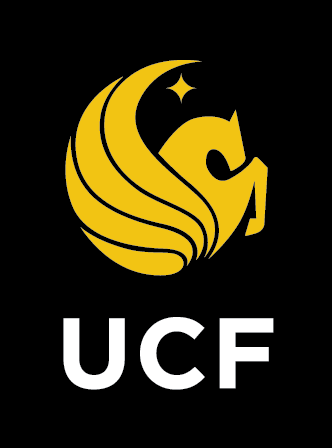 Health and Safety
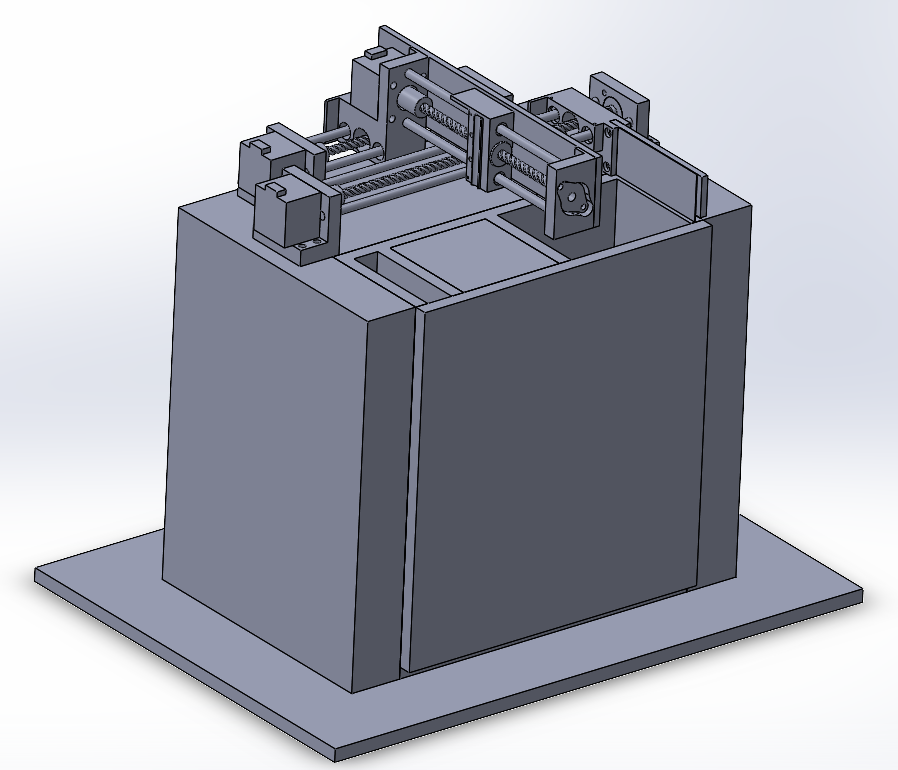 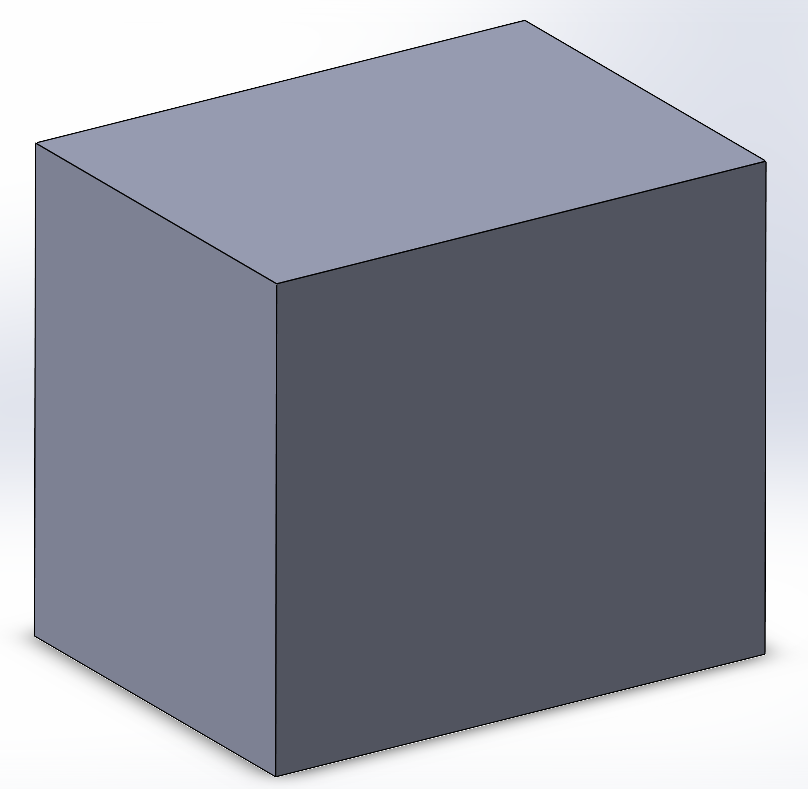 Some considerations for safe operations include:

NEMA standards for power cords
Ensure closed wiring
Proper heat dissipation of components
ANSI standards for safe use of lasers
Emergency kill switch
Contact switch for enclosure
Top cover of the enclosure
Full printer assembly
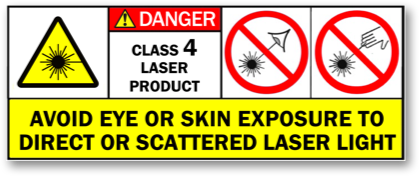 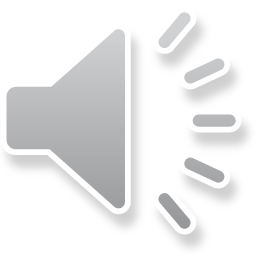 3D Printing by Selective Laser Sintering
Group 12
‹#›
[Speaker Notes: The safe operation of the SLS printer is crucial.  
We will follow standards for safe operation, as well as implement engineering controls in case of accidents.
Our SLS printer will have a removable lid which will serve as a shield from high power laser light as well as a shield from moving mechanical parts.]
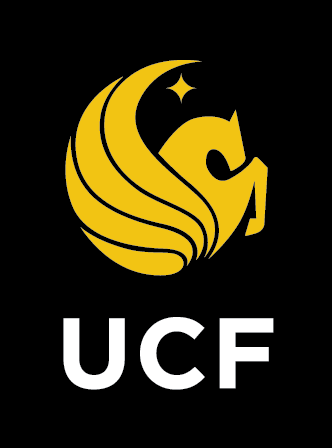 Specifications and Constraints
Laser Diode Output Power
Print Bed Area
Laser Diode Wavelength
X-Y Build Area
Beam Focal Length
Print Height
X-Y Scanning Speed
Power Source
120V Wall Power
User Interface
Local Host Server
Material Type
Sugar, Polyamides, TPE, TPU
Motor Torque
Laser Spot Size
Constraints: Time, Budget and Part Manufacturing
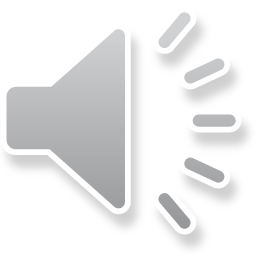 3D Printing by Selective Laser Sintering
Group 12
‹#›
[Speaker Notes: Below are the specifications of our SLS printer, such as build volume size, laser output power, and scanning speed.]
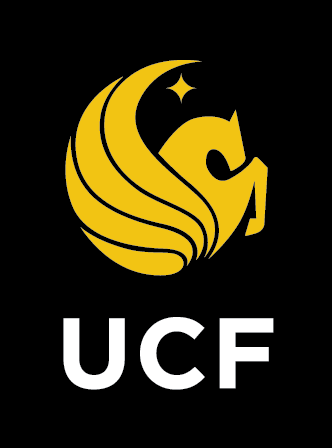 Conceptual 2D Diagram
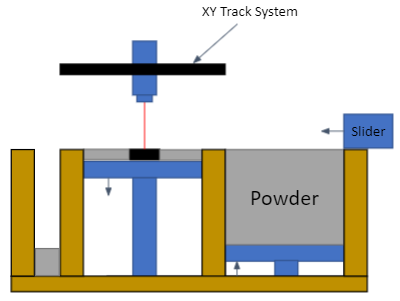 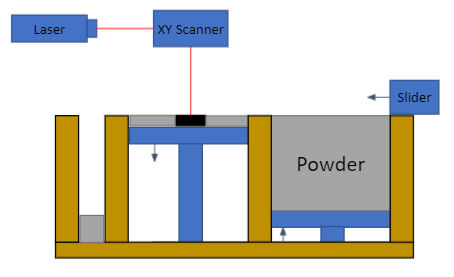 XY Track Concept
XY Scanner Concept
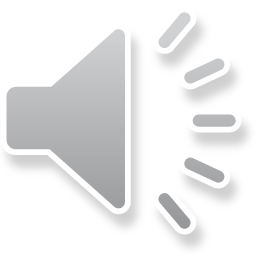 3D Printing by Selective Laser Sintering
Group 12
8
[Speaker Notes: When considering the SLS structure, there are two types of laser systems.]
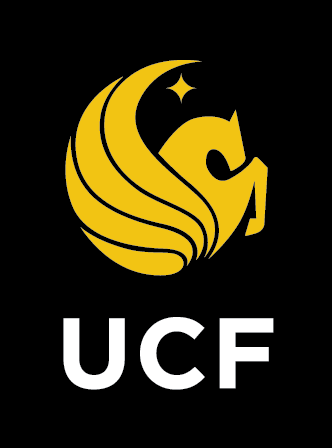 Hardware Block Diagram
Power
AC-DC Converter
X-Axis Motor
Signal
Light
Mechanical
9 V
Y-Axis Motor
9 Volt Regulators
Stepper Motor Drivers
Power
Controller
Mechanical
XY Track
6 V
Sweeper Motor
6 Volt Regulator
Sweeper
12 V
Build Plate
Build Reservoir Motor
5 Volt Regulator
Laser Driver
Laser Module
Powder
5 V
Powder Plate
Powder Reservoir Motor
MCU
5 V
Computer
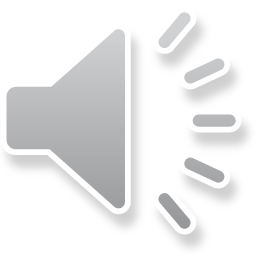 3D Printing by Selective Laser Sintering
Group 12
9
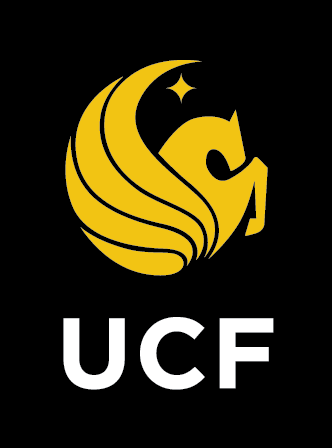 Work Distribution
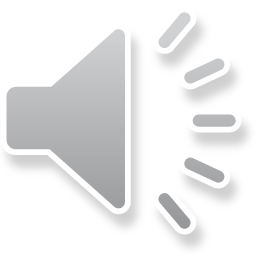 3D Printing by Selective Laser Sintering
Group 12
10
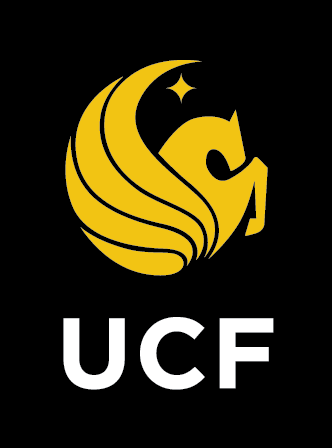 Laser and Material Design
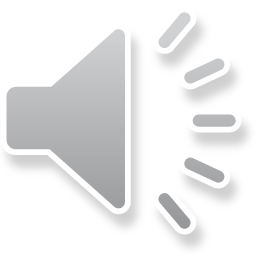 3D Printing by Selective Laser Sintering
Group 12
‹#›
[Speaker Notes: The design of the laser module and material will be discussed.]
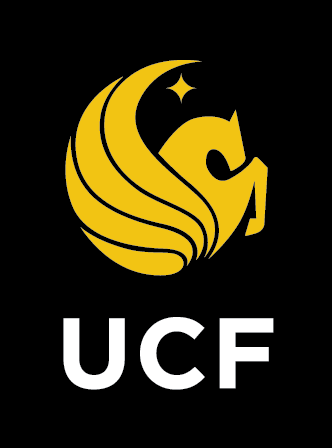 Laser Module: Optical Layout
Laser Module
Laser Diode
X-Y Scan System
Divergent and astigmatic
CYL 1
Fast-axis correction
Partially shaped
CYL 2
Slow-axis correction
Circular and collimated
Powder Bed
PLCX
Focusing
Focused
Sintered Material
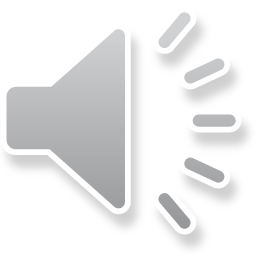 3D Printing by Selective Laser Sintering
Group 12
‹#›
[Speaker Notes: This is a conceptual layout of the laser module.  
It will scan across the powder bed, attached to an x-y scanning system.
The figure to the right illustrates the inside of the laser module.
Light from the high power laser diode will be divergent and astigmatic.
This light will need to be shaped, collimated, and focused to the specfied spot size.
Beam shaping will be achieved by a cylindrical lens pair; one for the fast axis and one for the slow axis.
After the cylindrical lens pair, the light will be collimated and ideally circular, which will then be focused by a plano-convex lens onto the powder bed below.]
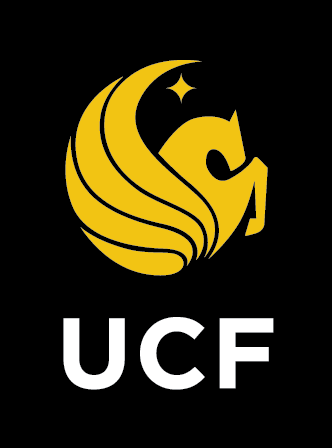 Laser Module: Optical Design
Beam Shaping
Selected Parts
Osram PLPT9
5W 445 nm
Laser Diode
Thorlabs LJ1598L1
EFL 3.91 mm
Cylindrical Lens 1
Beam Size at Focusing Lens
Eccentricity
Thorlabs LJ1638L1
EFL 22.19 mm
Cylindrical Lens 2
Thorlabs LA1608
EFL 75 mm
Plano-Convex Lens
Spot Size Focus Parameters
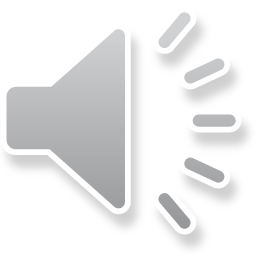 3D Printing by Selective Laser Sintering
Group 12
‹#›
[Speaker Notes: To correctly shape the beam, a value 'Delta' is used.  
This value is the ratio between the fast and slow axes.
The Osram PLPT9 laser diode is a 5W blue laser diode which is well suited for use in an SLS printer.
It has a full-angle divergence of 49 degrees and 9 degrees along the fast and slow axes respectively.
This results in a delta of 5.44.  
Through careful part selection, two cylindrical lenses were chosen.
The delta of the two cylindrical lenses is 5.67, which is very close to the ideal delta.
Using these cylindrical lenses, the beam shape is nearly circular at the surface of the plano-convex lens, with an eccentricity of 0.02.  
The minimum spot size is calculated as 12 microns, and the distance from the selected plano-convex lens to the required spot size is around 67.5 mm.]
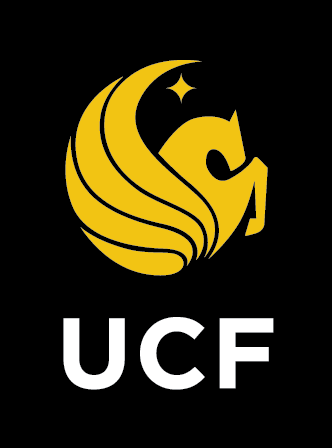 Laser Module: Optical Simulation
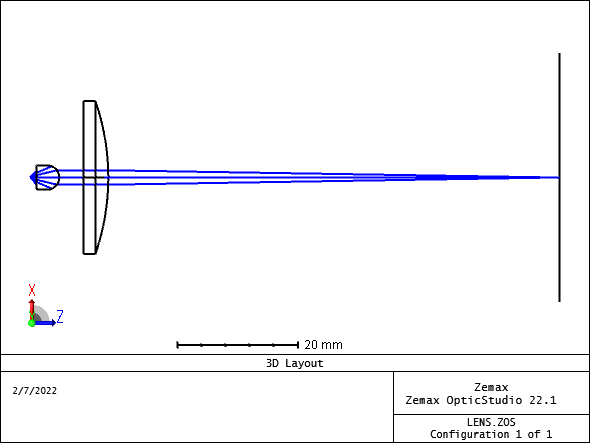 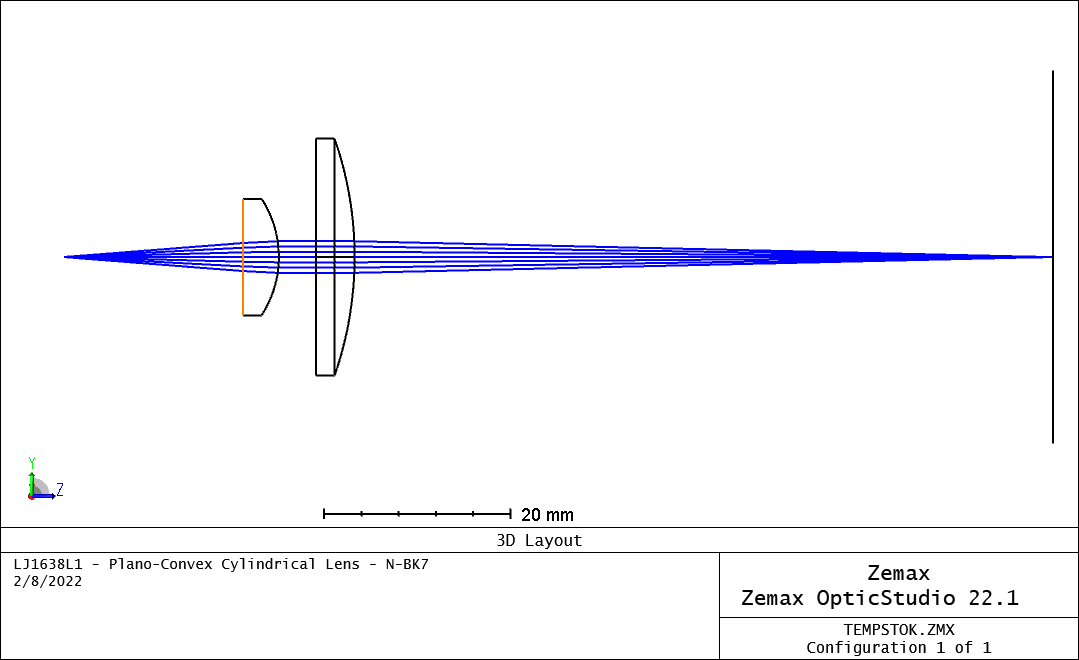 Osram PLPT9
Thorlabs
LJ1638L1
Thorlabs
LA1608
Thorlabs
LJ1598L1
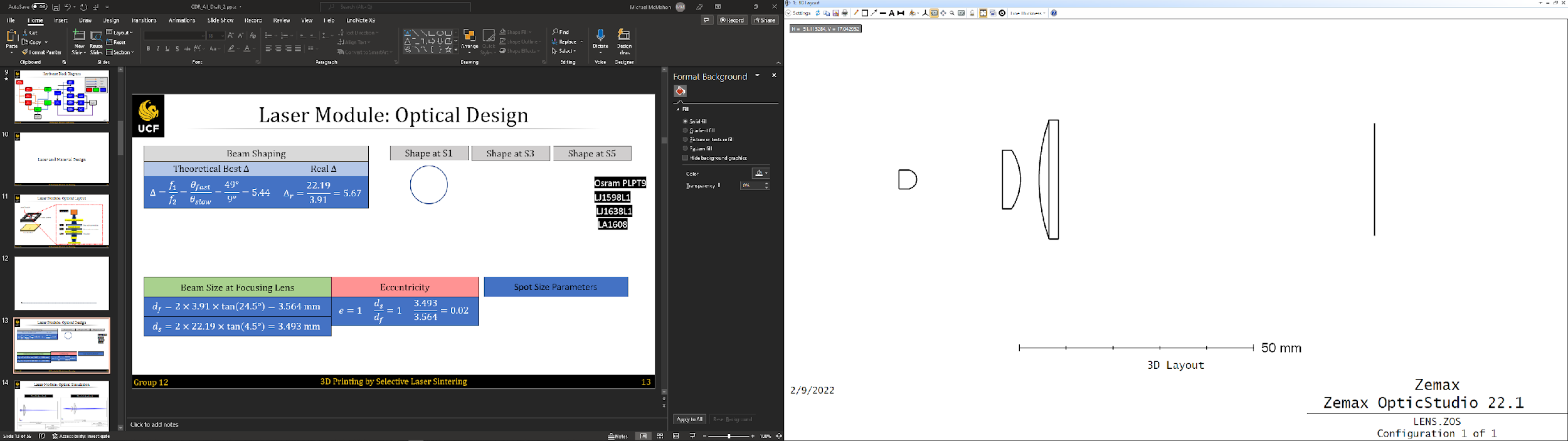 1.21
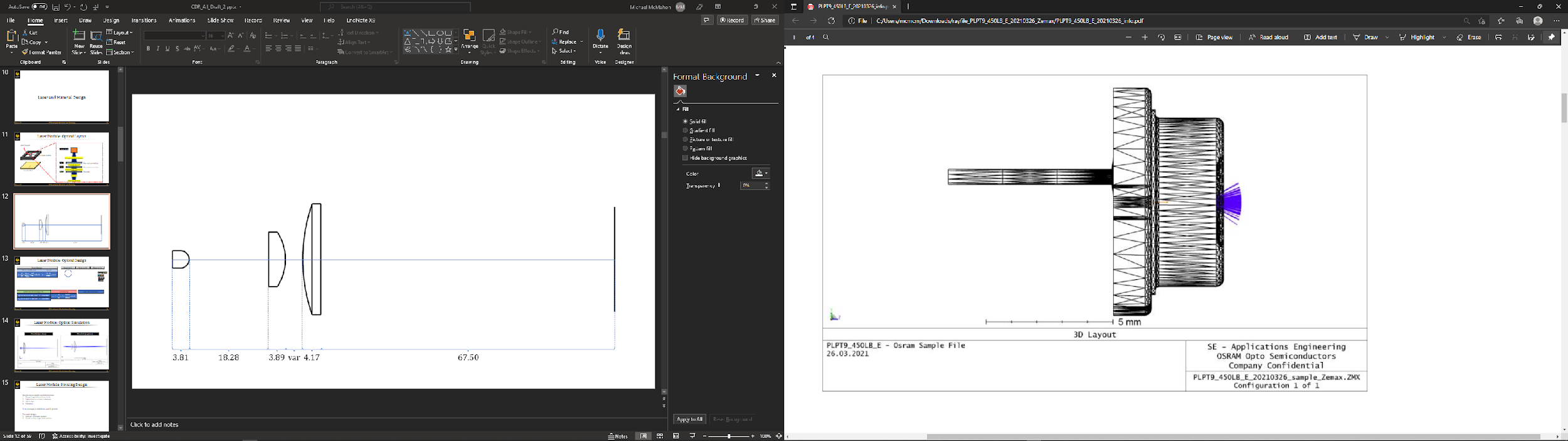 3.81
18.28
3.89
var
4.17
67.50
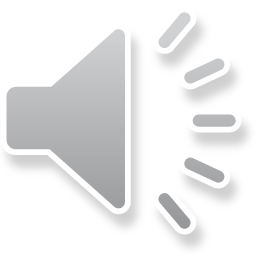 3D Printing by Selective Laser Sintering
Group 12
‹#›
[Speaker Notes: Zemax was used to simulate the optical system and optimize distances between lenses.
The layout is shown below with all values measured in millimeters.
The inset figure shows focusing of the fast axis and slow axis.]
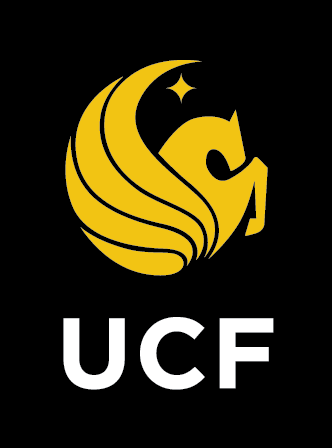 Laser Module: Housing Design
Fan
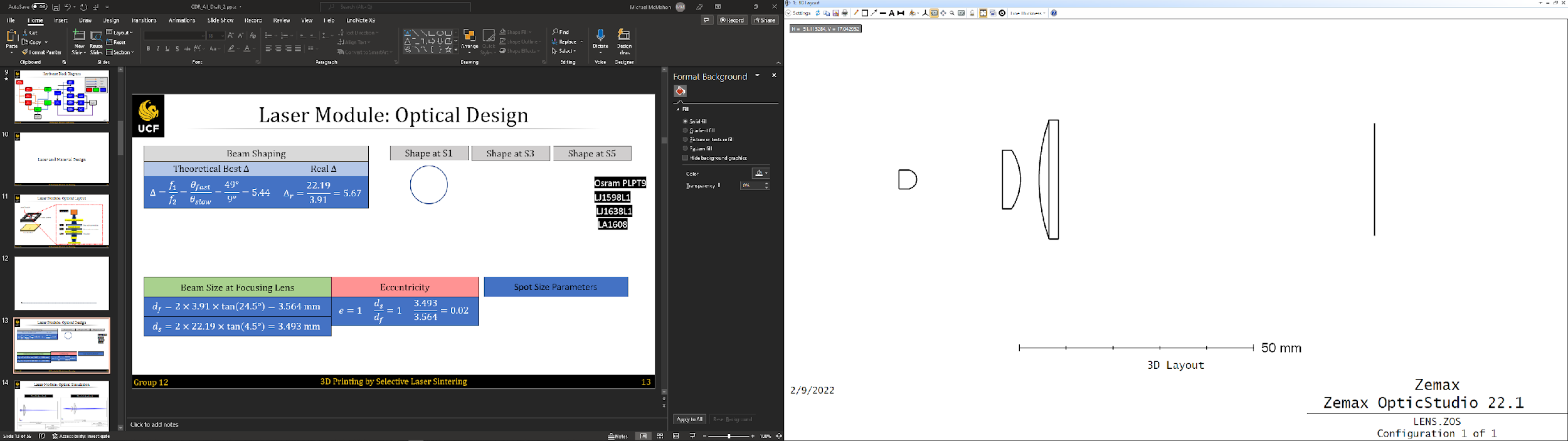 Housing must satisfy multiple constraints:
Thermal regulation of laser diode
Tight tolerance of optical elements
Lightweight
Protective
Designed in Blender and 3D printed.
4
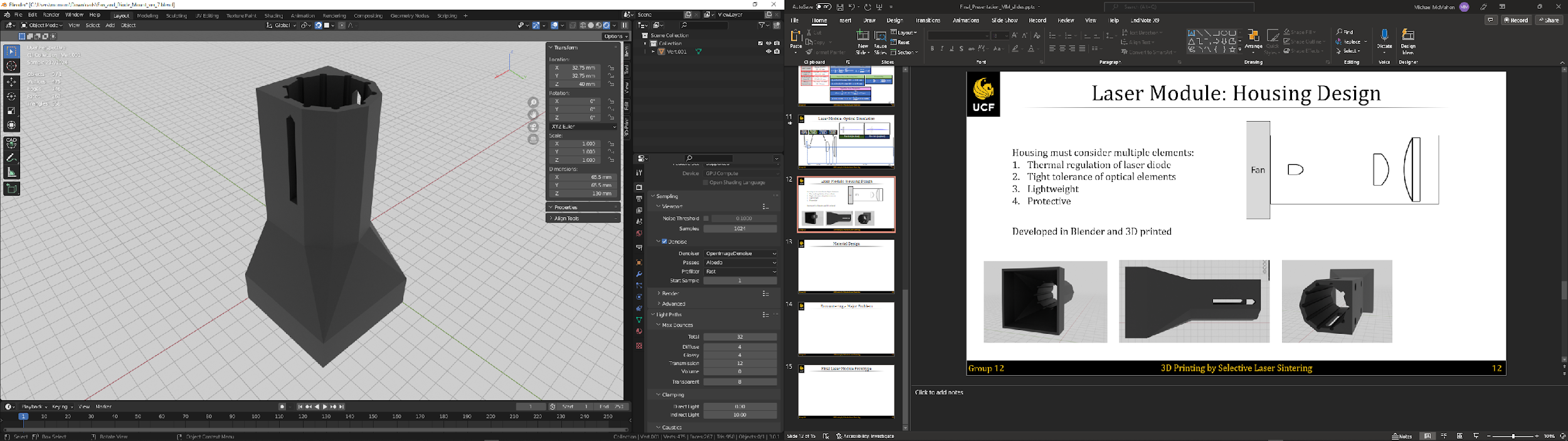 2
3
1
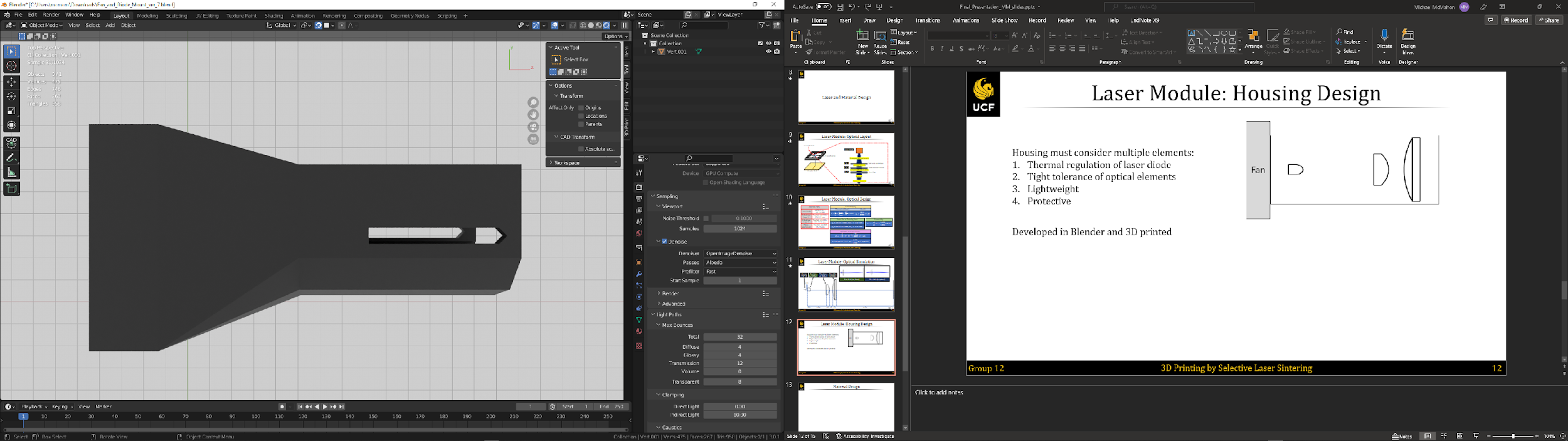 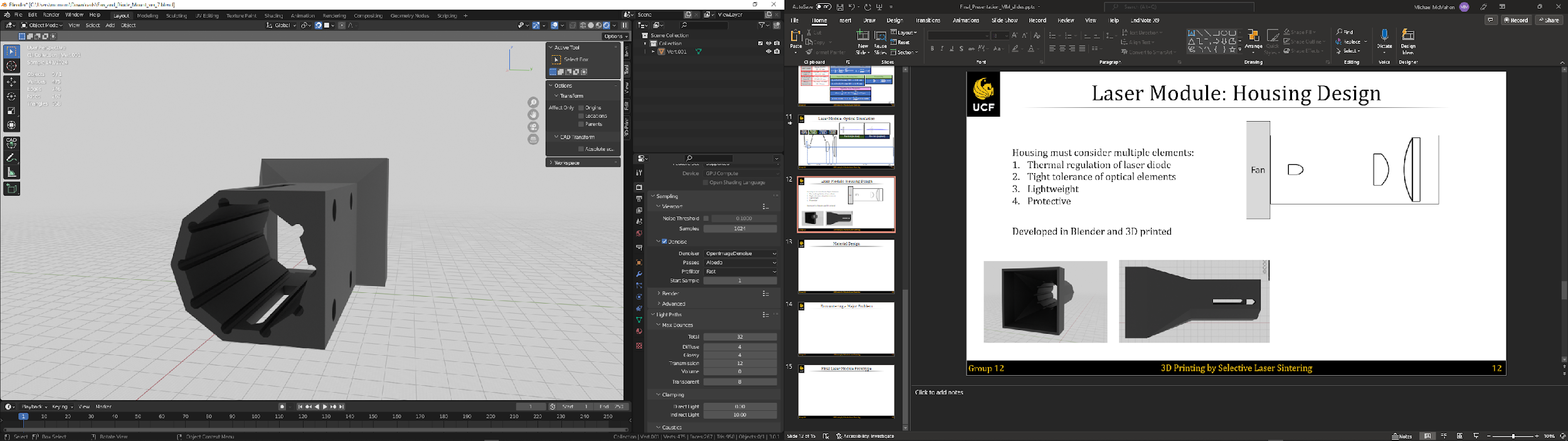 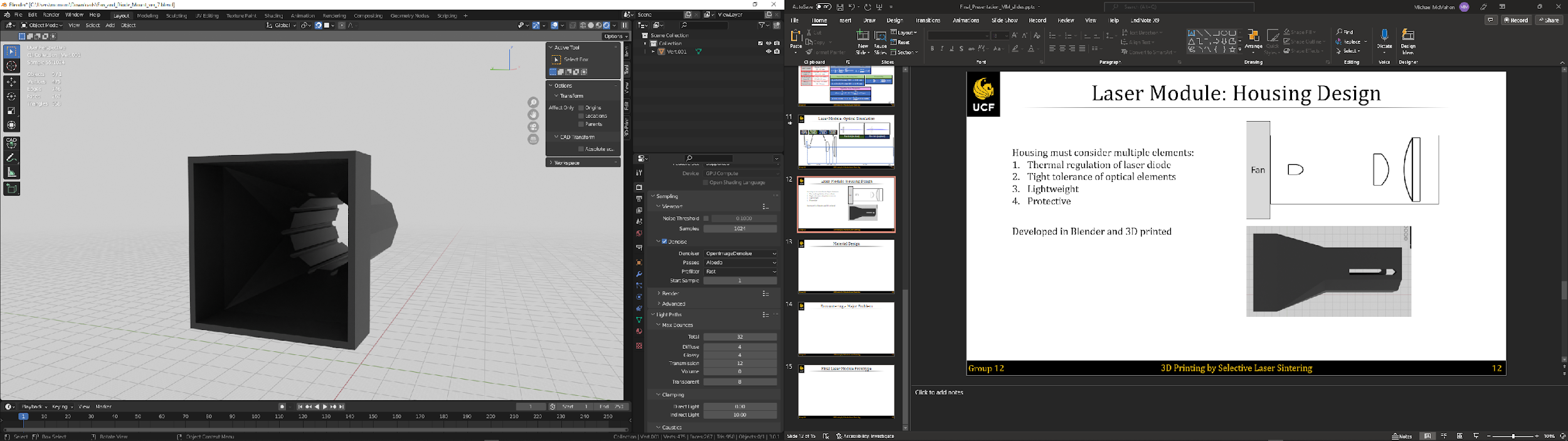 View: full perspective
View: into optical column
View: side profile
View: into fan base
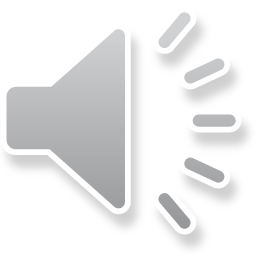 3D Printing by Selective Laser Sintering
Group 12
‹#›
[Speaker Notes: The laser module design focused on satisfying four constraints: it must be able to thermally regulate the laser diode; it must have tight tolerances to securely and accurately mount lenses; it must be lightweight, and it must protect the lenses from dust and the surrounding printing environment.  Thermal regulation was satisfied by mechanically setting the laser diode in a copper module.  Tight tolerance was achieved by using a 3D printer to print multiple copies of the mount with slightly different dimensions.  The lightweight and protective nature of the module came from the enclosed design of the module as well as the material used to print the module, which was PLA.]
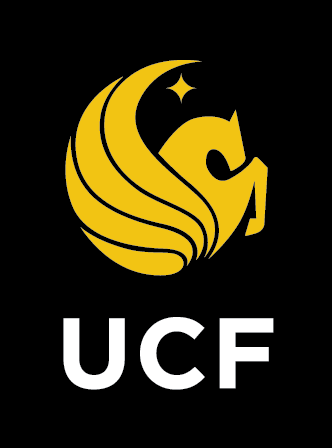 Material Design
4
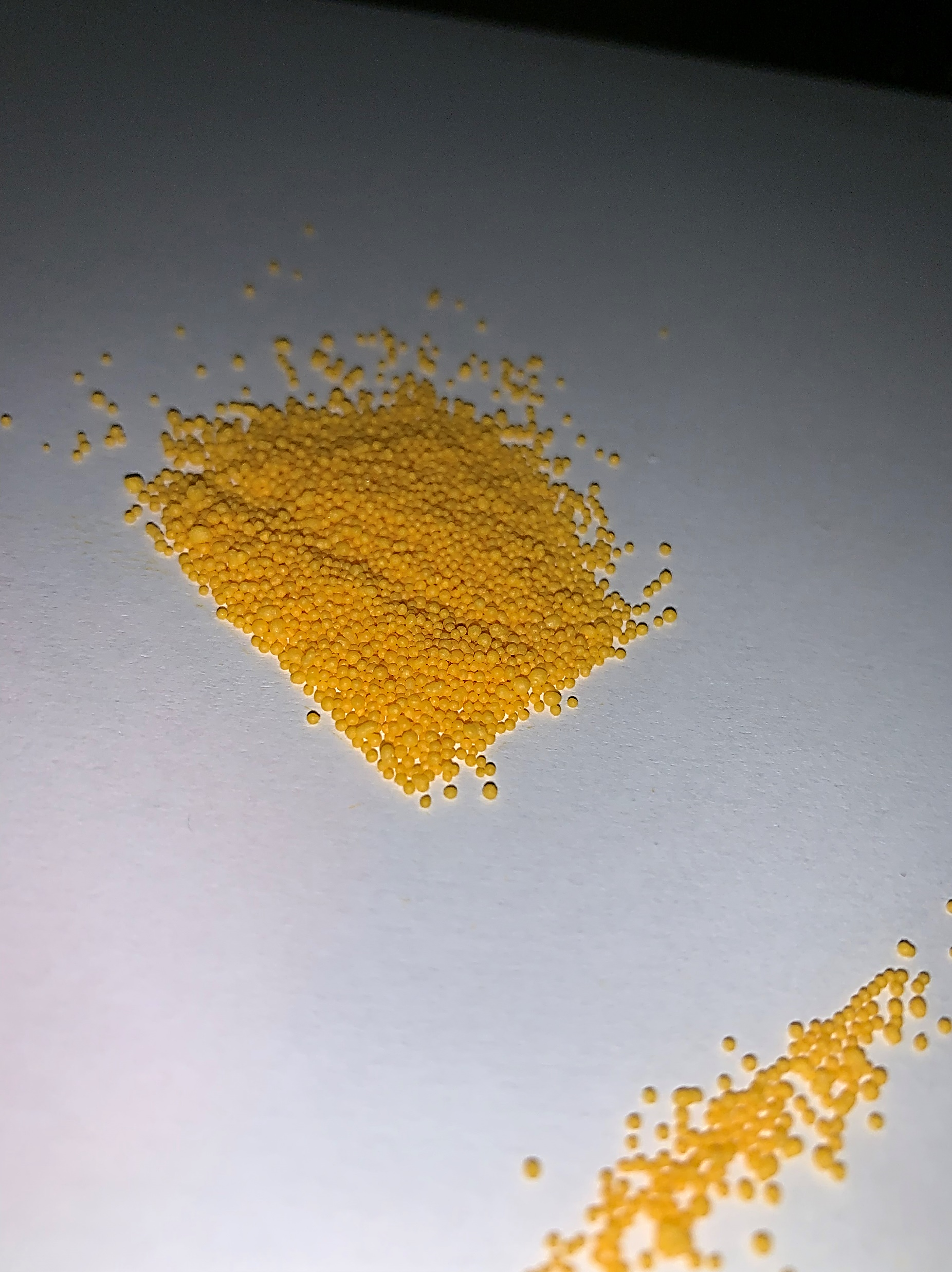 Candidates: 
Yellow granulated paraffin wax
Granulated sugar
Confectioner’s sugar
Raspberry tea mix
For theoretically best sintering results:
substantial absorption around 447 nm
small range of particle sizes
spot size at least five times larger than the average particle size
Granulated Wax
1
2
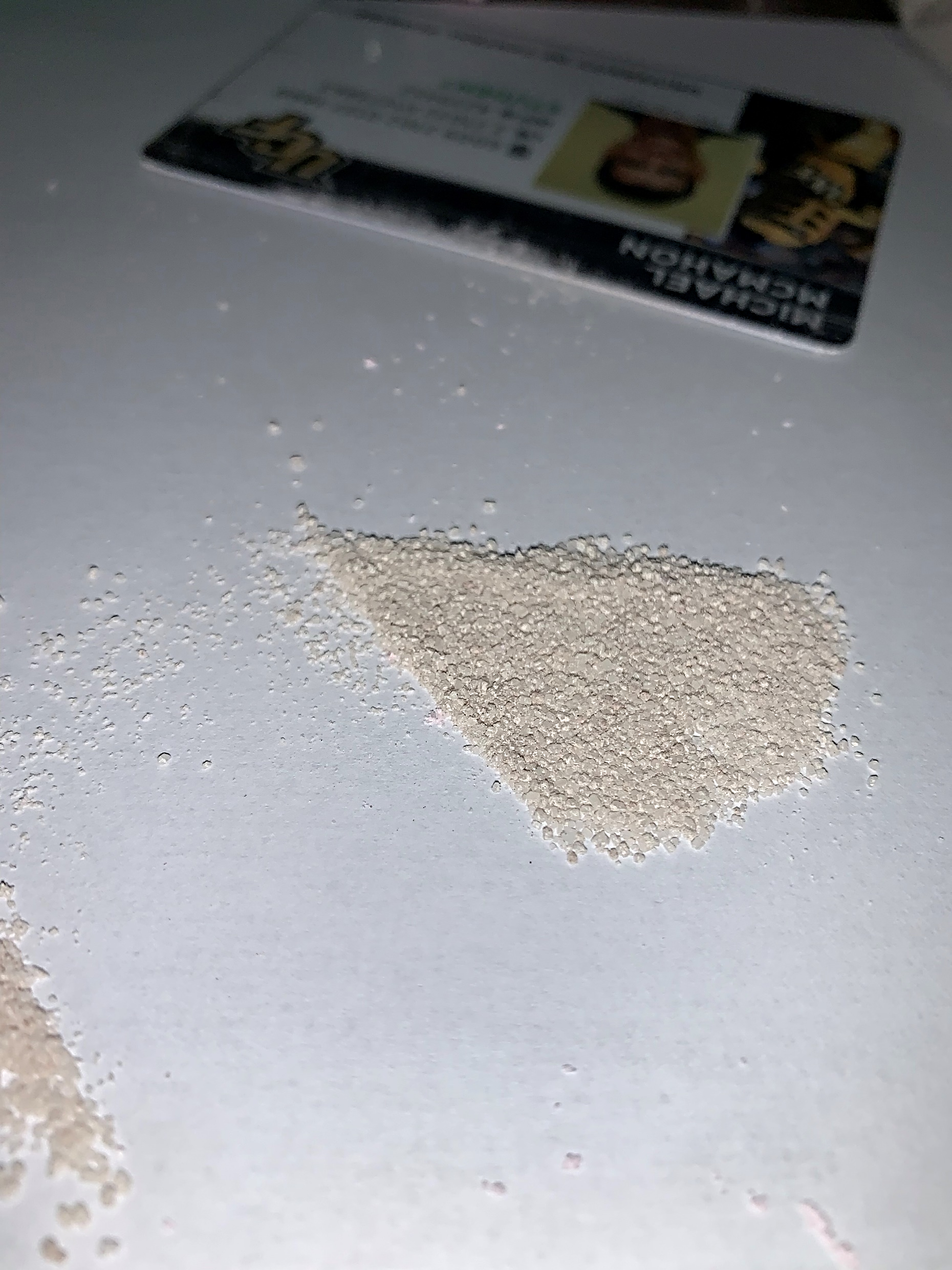 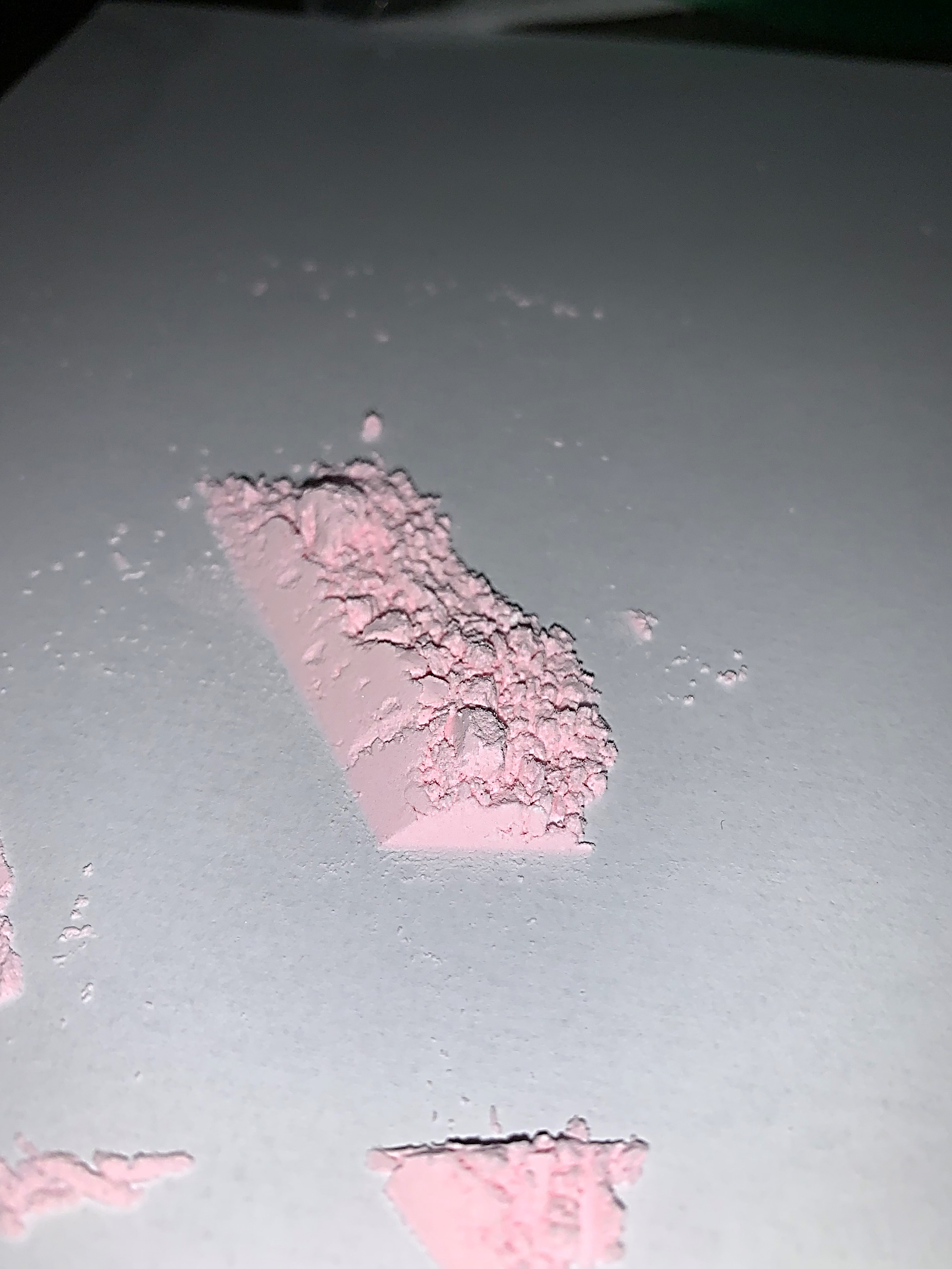 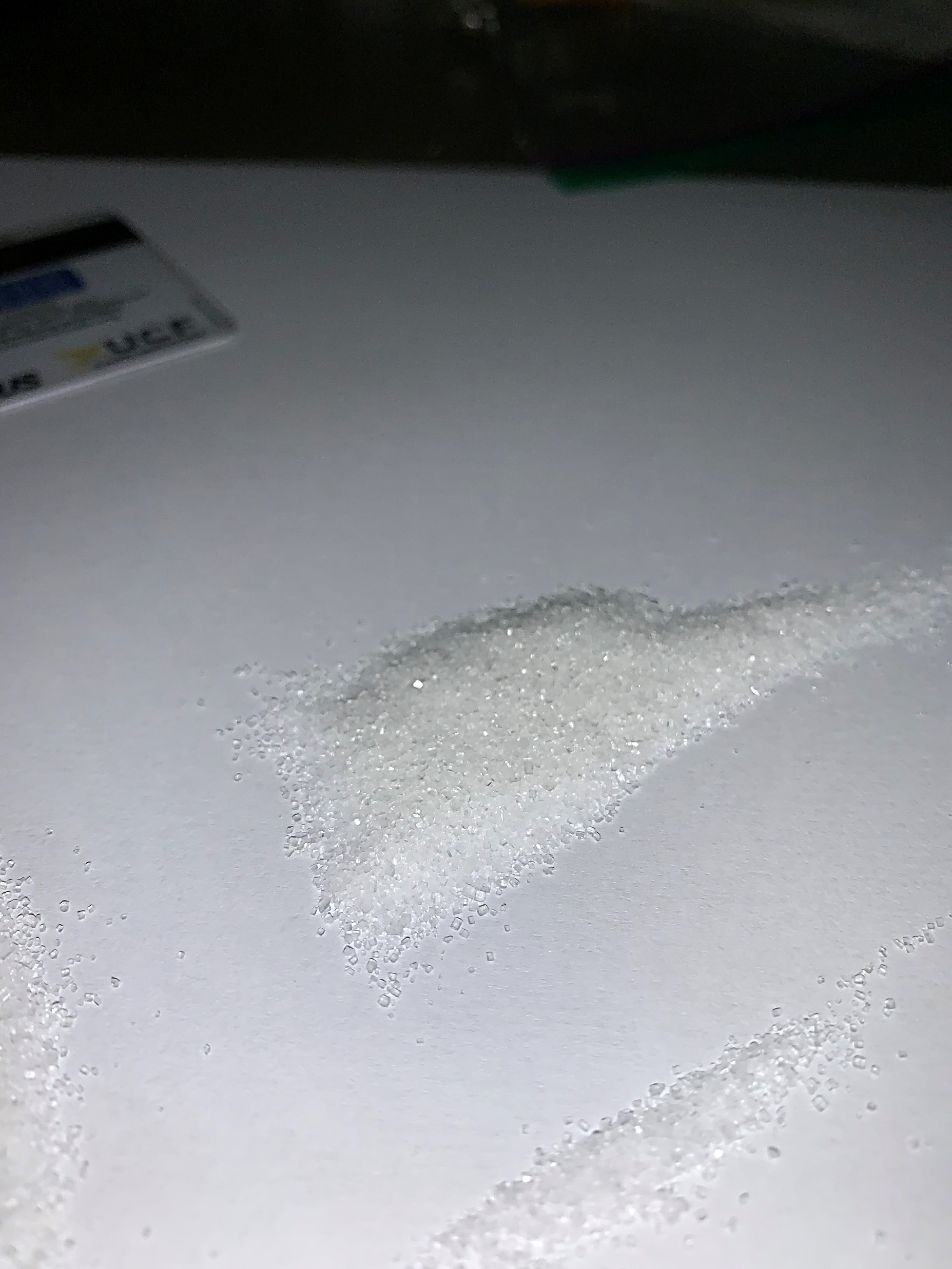 3
Pink Confectioner’s Sugar
Granulated Sugar
Raspberry Tea Mix
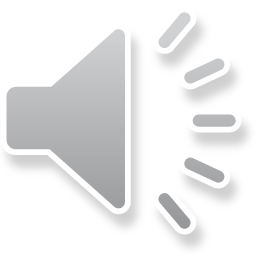 3D Printing by Selective Laser Sintering
Group 12
‹#›
[Speaker Notes: Because SLS printing traditionally uses powders that cost hundreds of dollars, we had to find a suitable powder.  Characteristics of suitable powders include absorption around the lasing wavelength of 447 nm with a small range of particle sizes.  The average particle size should be four or five times smaller than our spot size.  Affordable candidates for our printer included raspberry tea mix, pink confectioner’s sugar, granulated sugar, and granulated wax.]
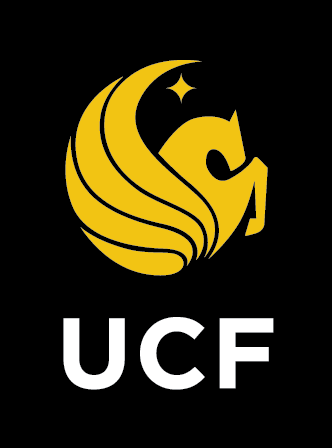 Mechanical Assembly
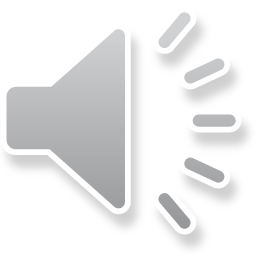 3D Printing by Selective Laser Sintering
Group 12
17
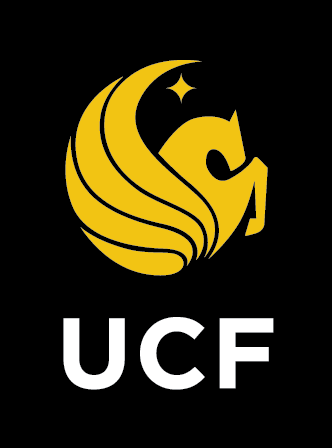 Mechanical Design Considerations
Types of Angular-to-Linear Motion Systems
Belt Drive
Lead Screw
Belt Drive
Lead Screw
Pros
High Efficiency
High Speed
Low RPM

Cons
High Cost
Complicated Implementation
Pros
High Accuracy
Low Cost


Cons
Lower Speed
Higher RPM
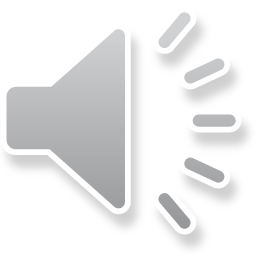 3D Printing by Selective Laser Sintering
Group 12
18
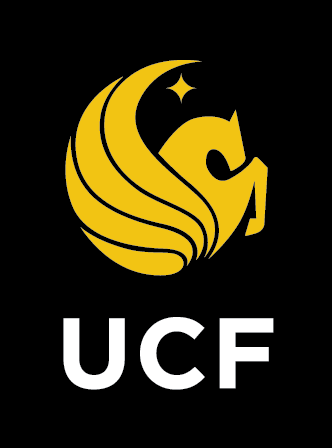 Lead Screw Actuator Design
Bump Switch
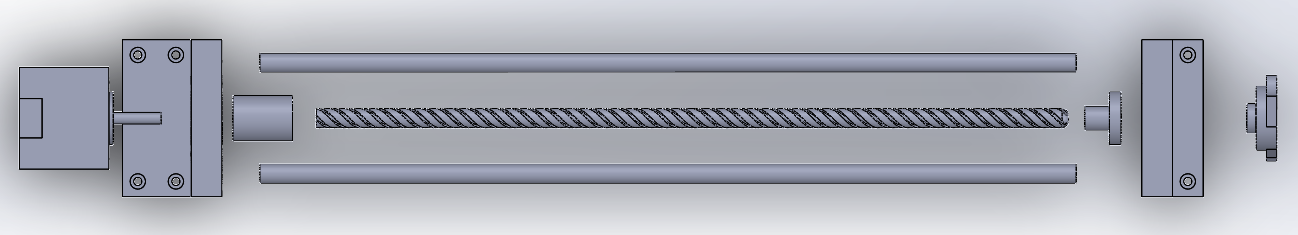 Pillow Bearing
Stepper Motor
Motor Bracket
Bearing Bracket
Flanged Nut
Lead Screw
Motor Coupler
Support Rods
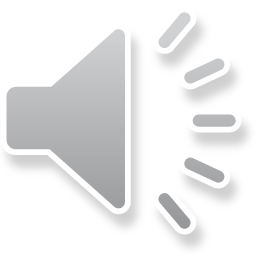 3D Printing by Selective Laser Sintering
Group 12
19
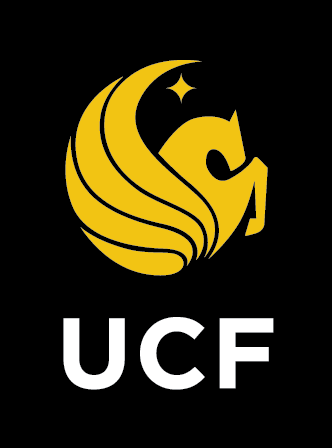 XY Track Sub-Assembly
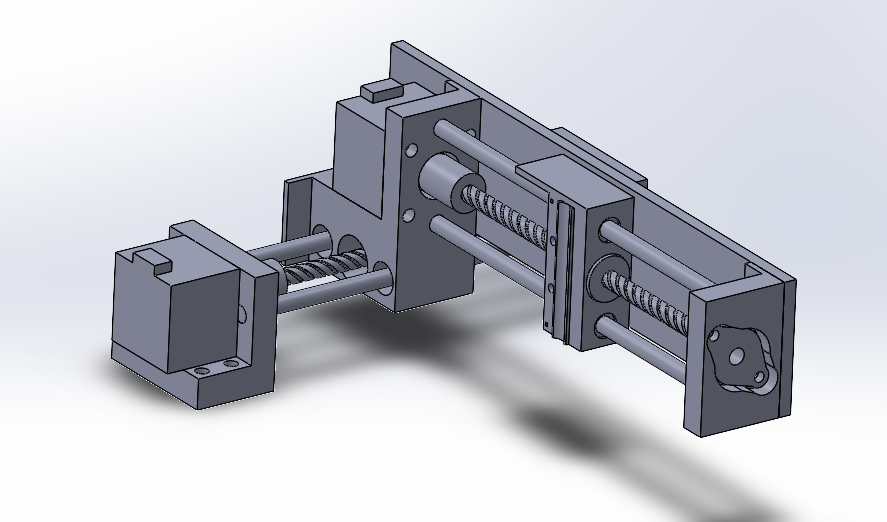 Laser Module Base
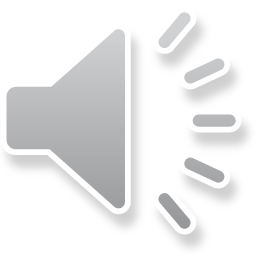 3D Printing by Selective Laser Sintering
Group 12
20
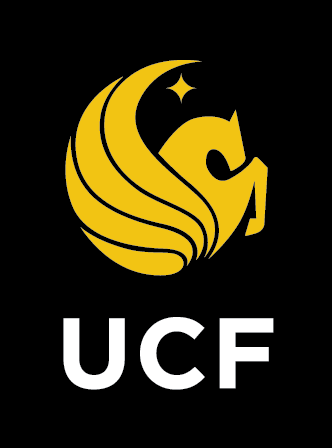 Sweeper Sub-Assembly
Sweeper Base
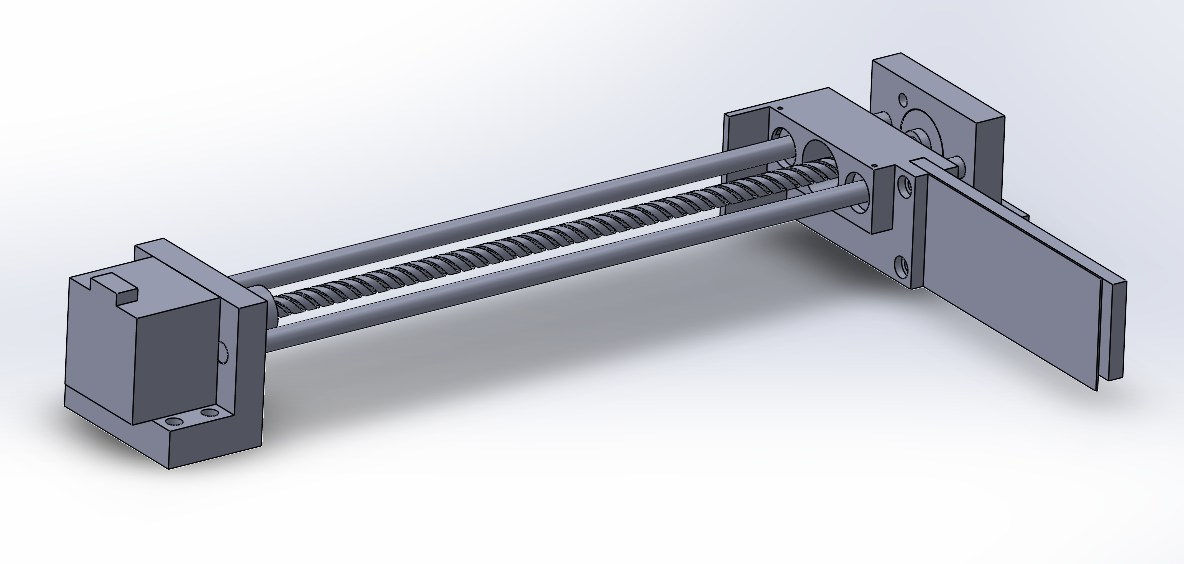 Sweeper Arm
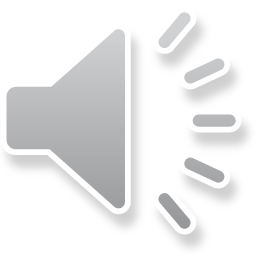 3D Printing by Selective Laser Sintering
Group 12
21
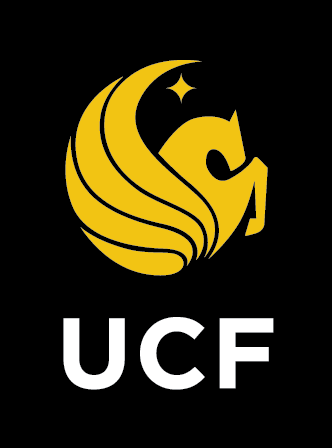 Plate Sub-Assembly
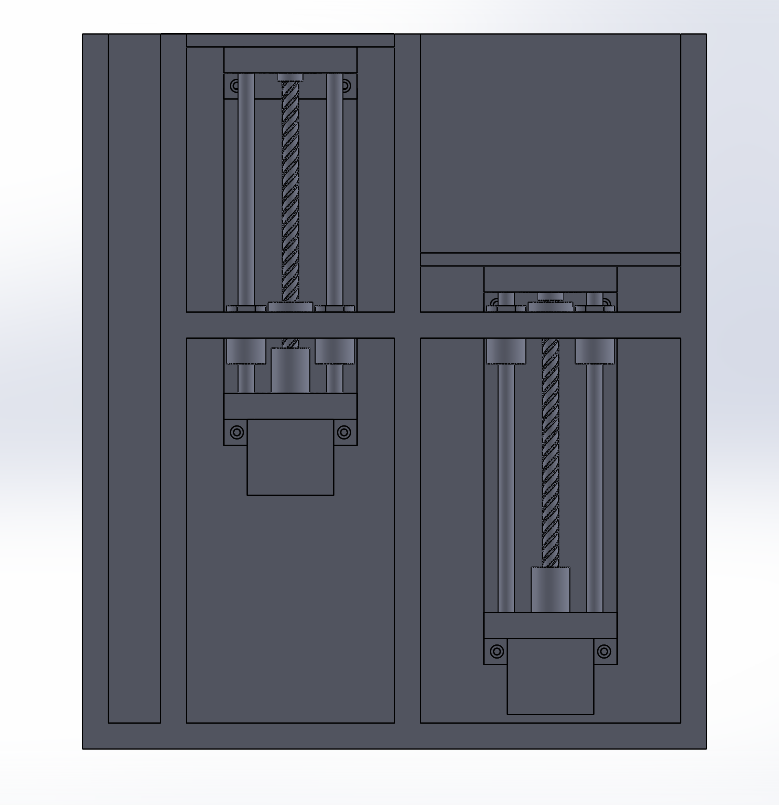 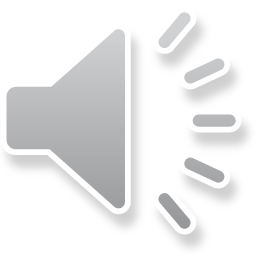 3D Printing by Selective Laser Sintering
Group 12
22
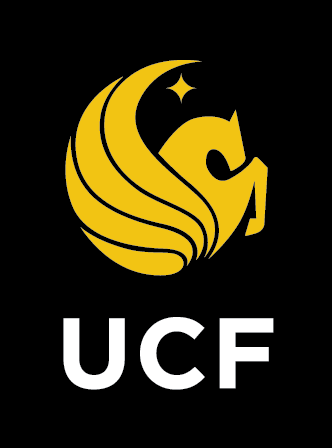 Plate Sub-Assembly
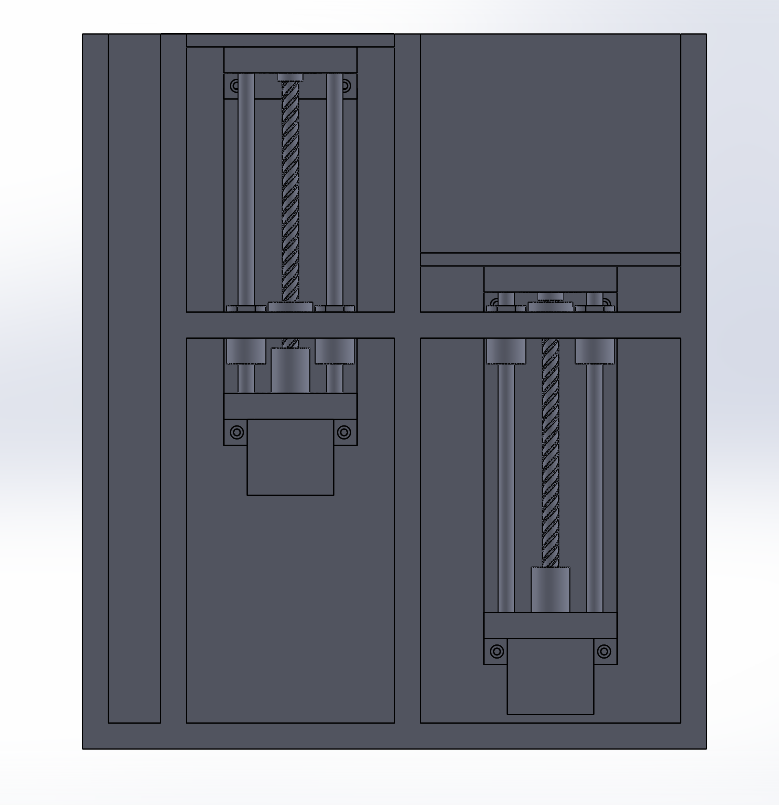 Excess Powder Reservoir
Holds excess powder accumulated after every sweep.
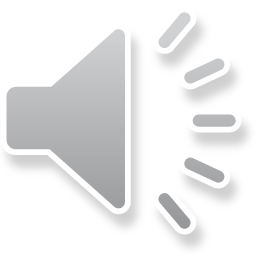 3D Printing by Selective Laser Sintering
Group 12
23
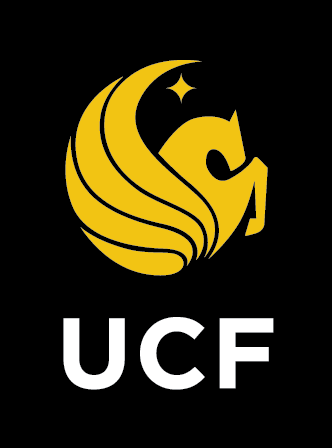 Plate Sub-Assembly
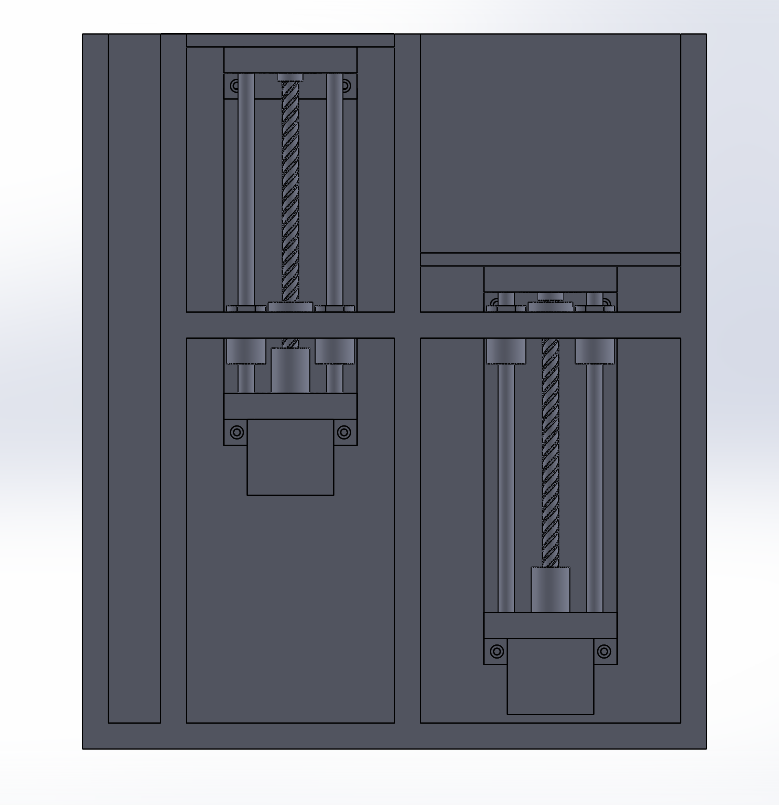 Build Reservoir
Holds the sintered powder and surrounding support powder
Build plate moves down after every sintered layer
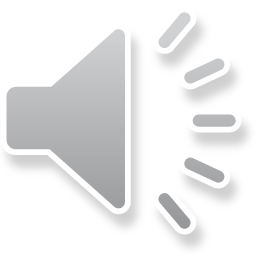 3D Printing by Selective Laser Sintering
Group 12
24
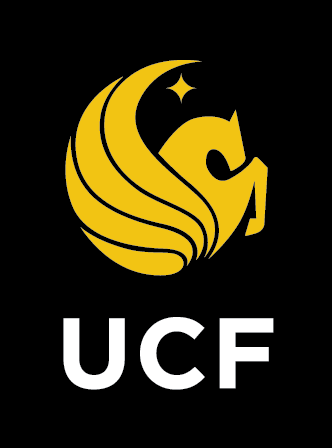 Plate Sub-Assembly
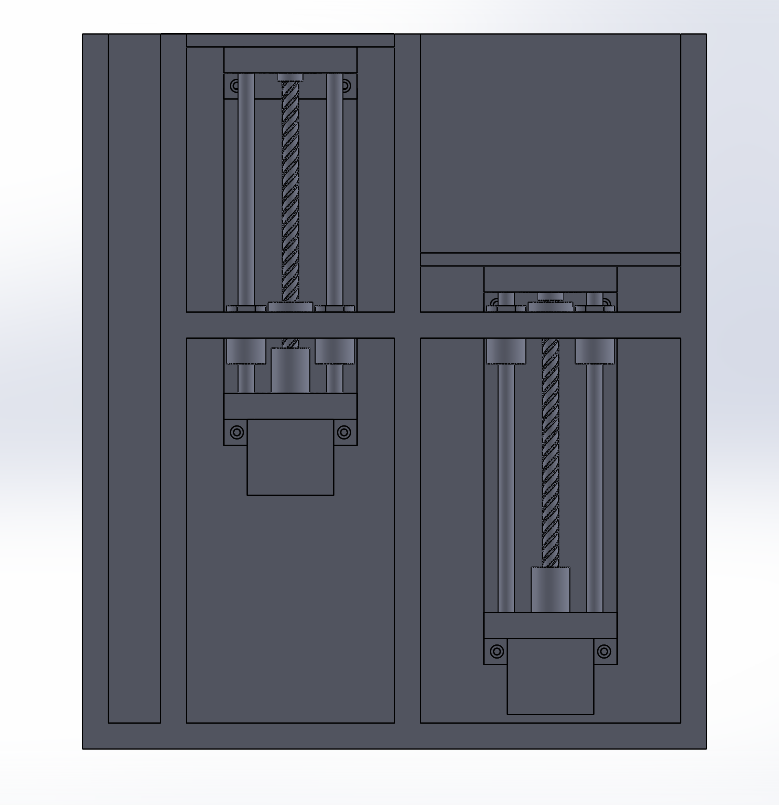 Powder Reservoir
Stores powder prior to sintering.
Reservoir is larger than build reservoir to insure proper
Powder Reservoir: 5 in. x 4 in. x 4 in. = 80 in.3

Build Reservoir: 4 in. x 4 in. x 4 in. = 64 in.3

EP Reservoir: 13.25 in. x 1 in. x 4 in. = 53 in.3

Assuming 100% transfer,

	EP Reservoir is 30.2% filled.
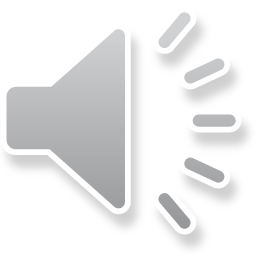 3D Printing by Selective Laser Sintering
Group 12
25
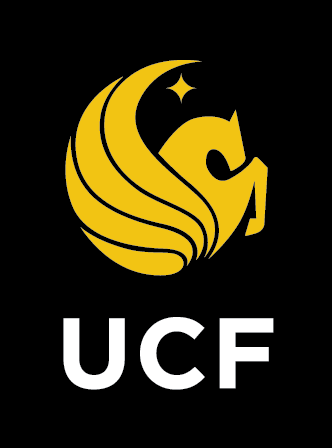 Complete Assembly with Side Panel Removed
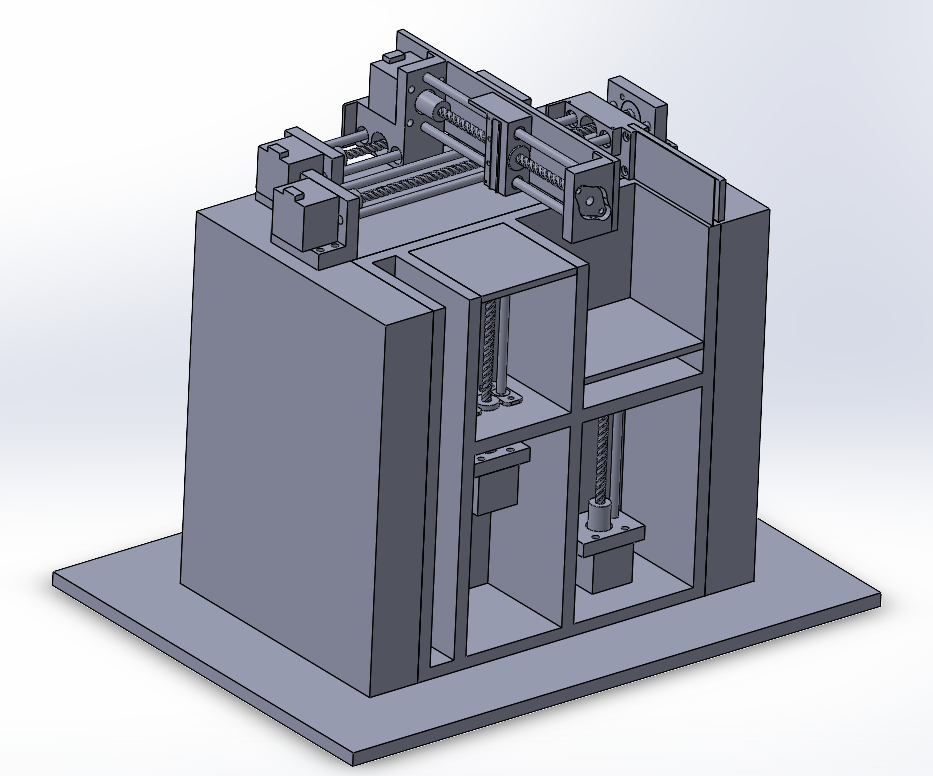 13.75
10.25
16.05
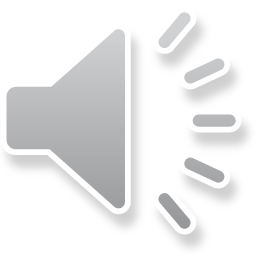 3D Printing by Selective Laser Sintering
Group 12
26
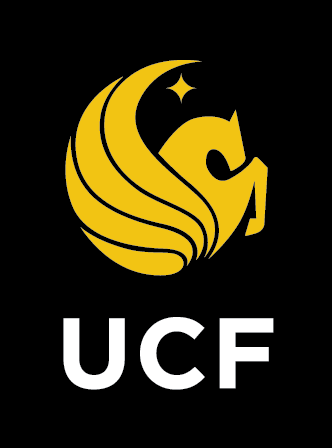 Complete Assembly
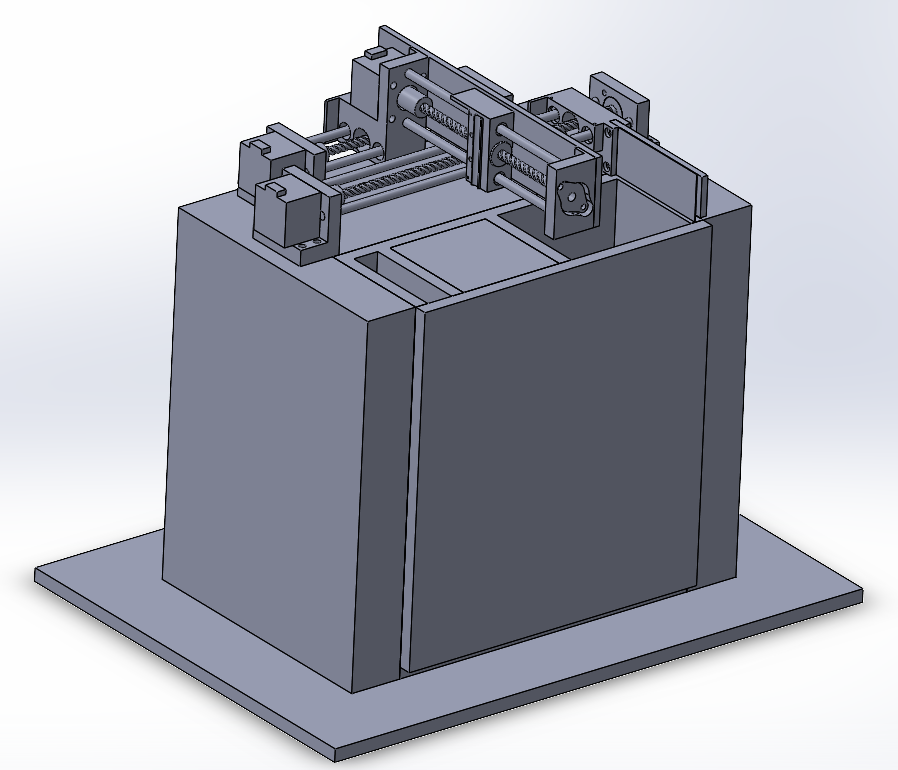 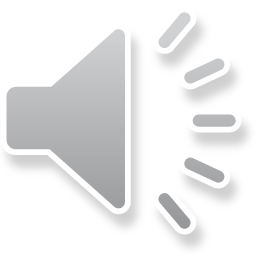 3D Printing by Selective Laser Sintering
Group 12
27
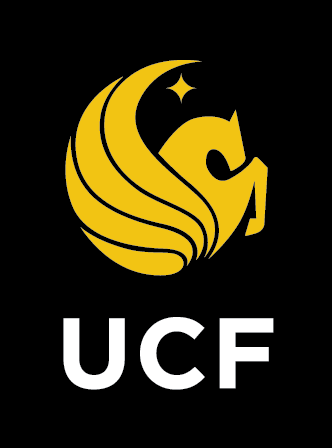 Software Design
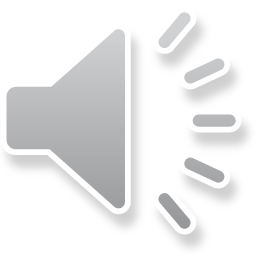 3D Printing by Selective Laser Sintering
Group 12
‹#›
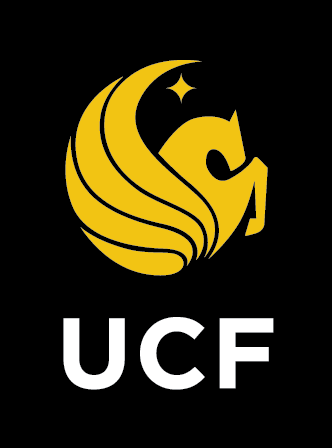 Initial Software Design
The original plan
G-code parser, GUI, laser controller, 2d drawing system, etc.
All top-level classes rely on other lower-level classes to implement (and abstract) functionality
Communication handled by unified serial networking protocol to ensure information safety, and proper synchronization
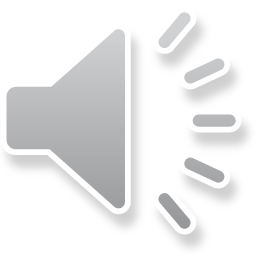 3D Printing by Selective Laser Sintering
Group 12
‹#›
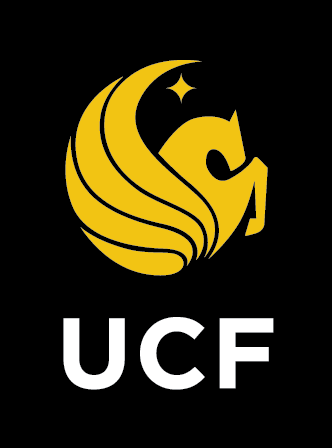 Software Design Considerations
Initial processor choice lacked the necessary IO for all physical components
Processes had to be split between two MCUs to account for all needed pins
Motors
Laser
Display
Sensors
Using separate processors presented many new issues
Timing/Synchronization
Communication
Resource management
Division of work
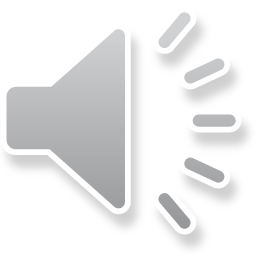 3D Printing by Selective Laser Sintering
Group 12
‹#›
[Speaker Notes: “initial processor comparison discussed later”]
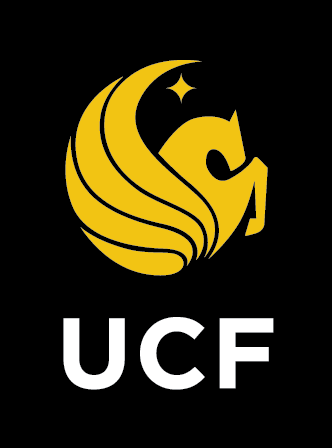 Software Design Considerations
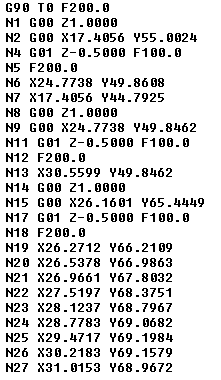 Slicers don’t use a single standard
G-code has a variety of codes
Linear movements
Diagonal movements
Arcs
Acceleration
Bed level
Bed temperature
Hot-end temperature
Different slicers and printer capabilities mean a litany of codes that either may never be used or may not be supported.
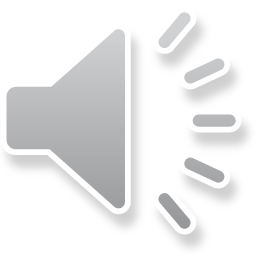 3D Printing by Selective Laser Sintering
Group 12
‹#›
[Speaker Notes: And if those issues weren’t enough, we actually found out that g-code has some redundant commands; like linear movements, diagonal movements, and arcs.
Because of that, different slicers can render the same model differently, and if we want our printer to work: we would have to support ALL of those commands in the firmware.]
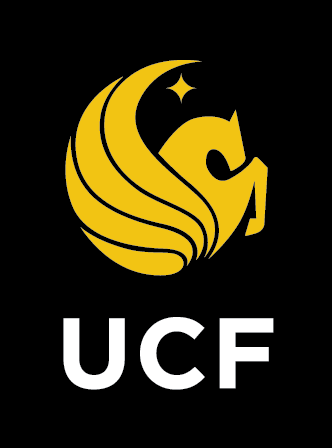 Final Software Consideration
Repetier: open-source firmware
Includes many modules working in tandem
Different layers of abstraction for different printer function
Well tested support for different hardware and software
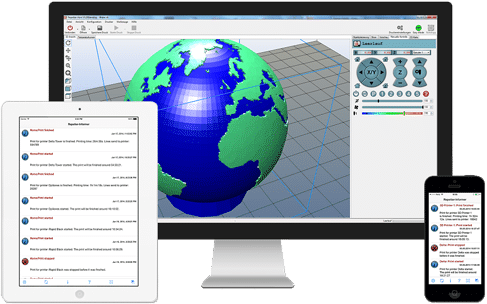 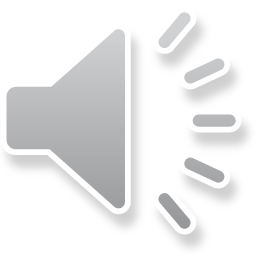 3D Printing by Selective Laser Sintering
Group 12
‹#›
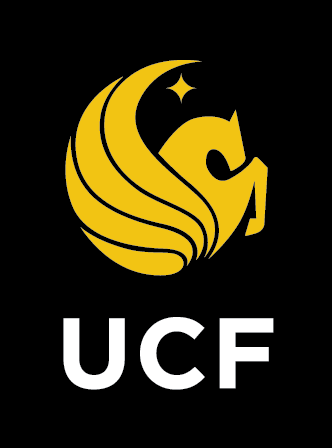 Software Block Diagram
G-code
Coordinate Calculation
Coordinate Correction
User Interface
G-code Interpreter
Motor Profile
Settings
Motor Movement
HAL*
Computation Hardware
Physical IO
* Hardware Abstraction Layer
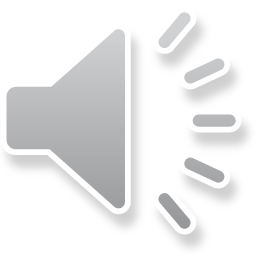 3D Printing by Selective Laser Sintering
Group 12
‹#›
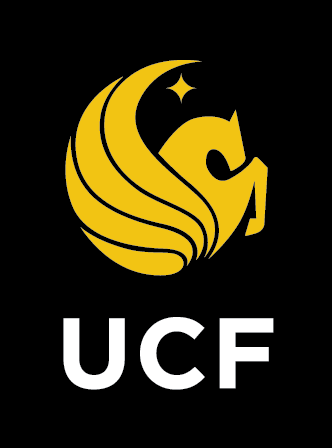 Post-Processing Script
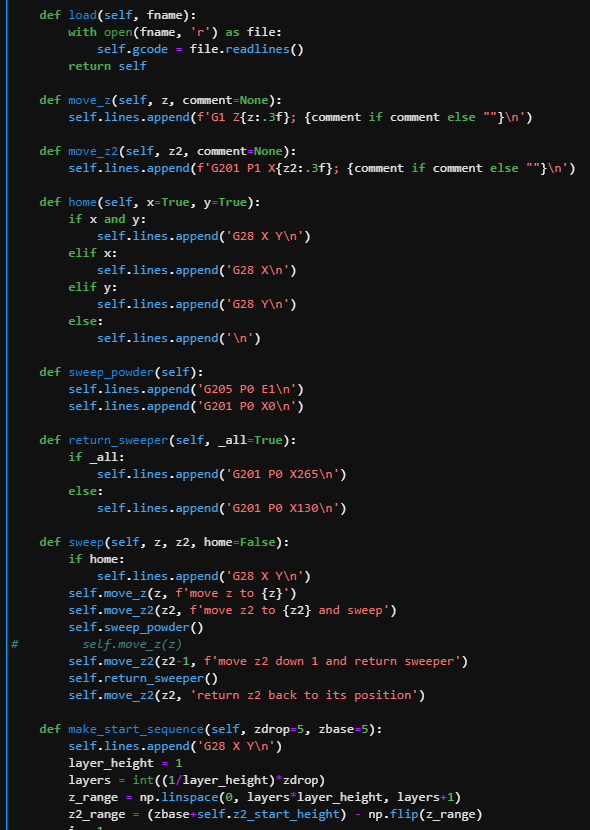 Slicers are made for FDM 3D printers
Most 3D printers are of the FDM variety, and that is reflected in available 3D printing software.
Like the firmware, slicer was not readily compatible with SLS printing
Gcode Post-Processing
We developed a custom processing script to automatically modify gcode made for FDM printers to work with our SLS printer
Modifications include:
Adjusting laser power for print and travel movements
Adding material between layers instead of during print movements
Adjusting speed for optimal sintering
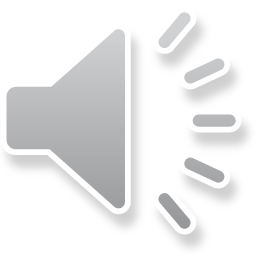 3D Printing by Selective Laser Sintering
Group 12
‹#›
[Speaker Notes: Before any of that can happen though, the gcode needs to be generated, and doing that for an sls printer is not so straight forward.
In our testing, we found that most slicers are made for FDM or SLA (resin) 3d printers; this makes sense because most printers on the market use these printing methods, but it also means that like the firmware, our slicer would not be readily compatible with our printer.

To fix this, we developed a gcode post processing script to convert gcode made for fdm/sla printers to gcode that would work for our sls printer. To do this it had to make a few modifications including adjusting the laser power for print and travel movements, adding material in between layers, and adjusting the speed and power in tandem for optimal sintering.]
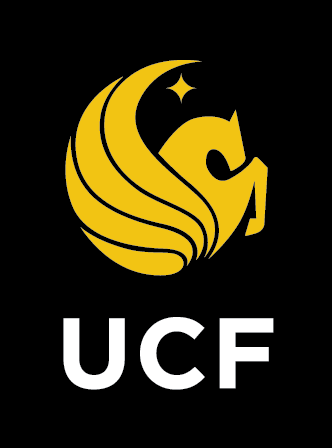 Electrical Design
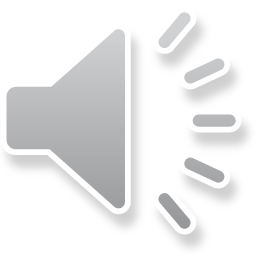 3D Printing by Selective Laser Sintering
Group 12
35
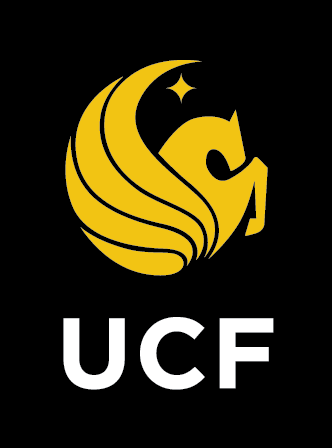 MCU
Purpose: ATmega2560 is used to control the following
5 Stepper Motor Drivers
USB communication to computer GUI
Laser Driver

External components
16MHz Crystal Oscillator
USB to UART Controller – CP2102
Micro USB Type B Port
Power on LED
Test LED
Capacitors
Resistors
Diodes
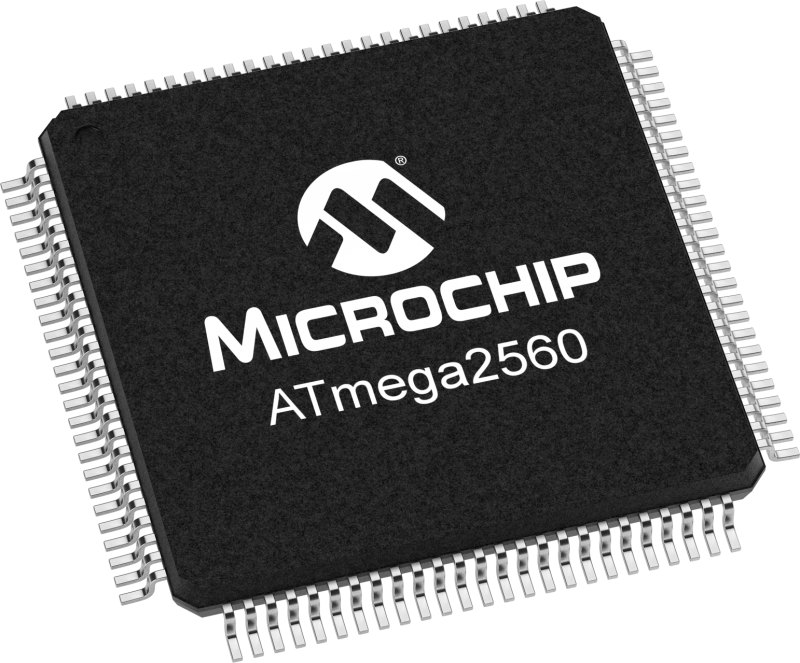 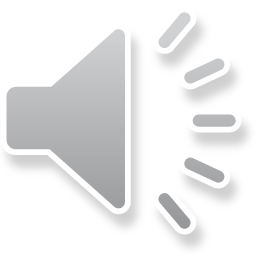 3D Printing by Selective Laser Sintering
Group 12
‹#›
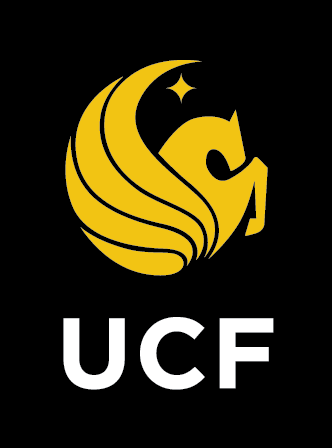 MCU Schematic
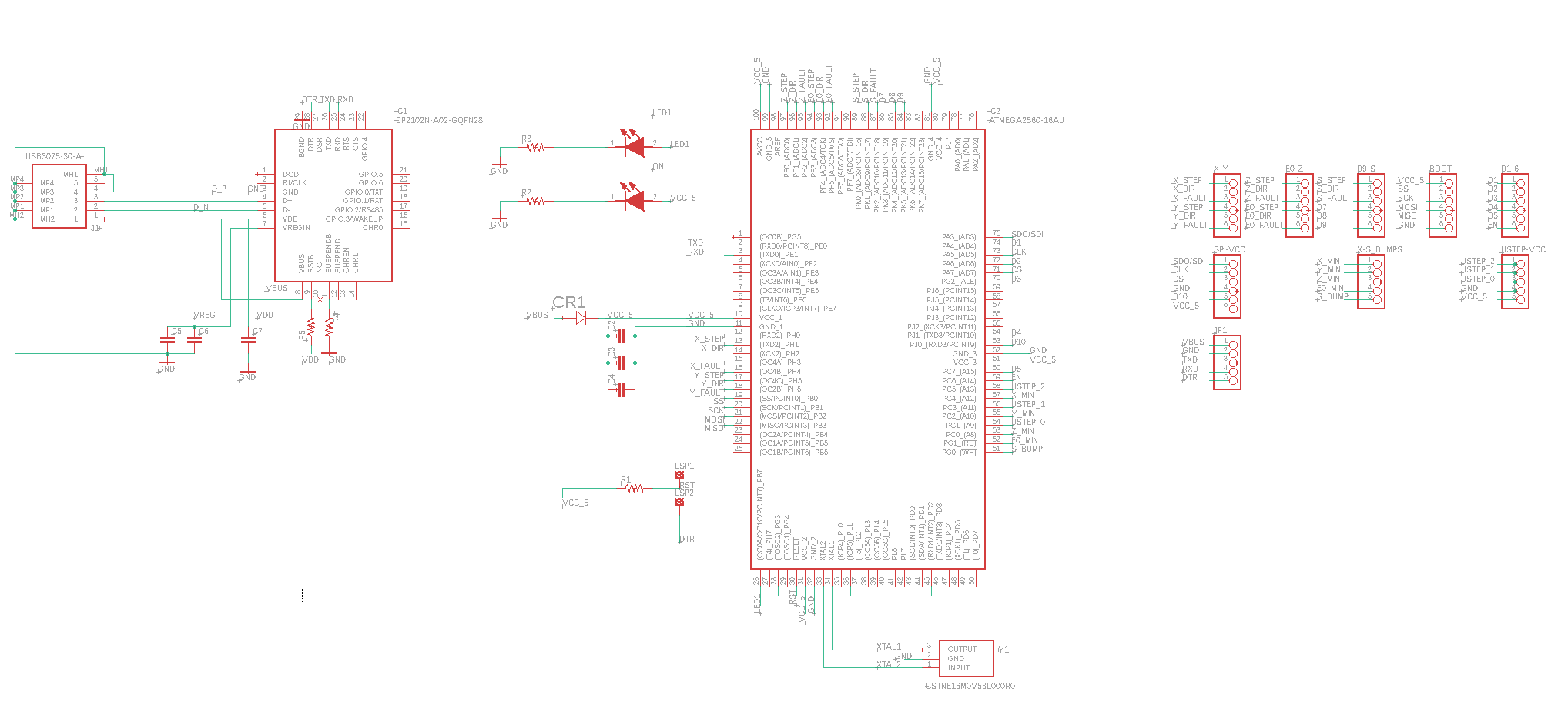 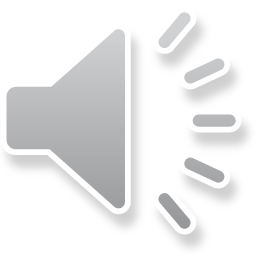 3D Printing by Selective Laser Sintering
Group 12
‹#›
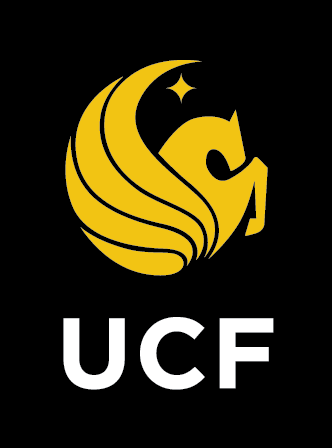 MCU PCB
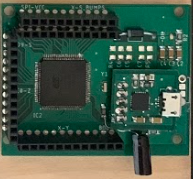 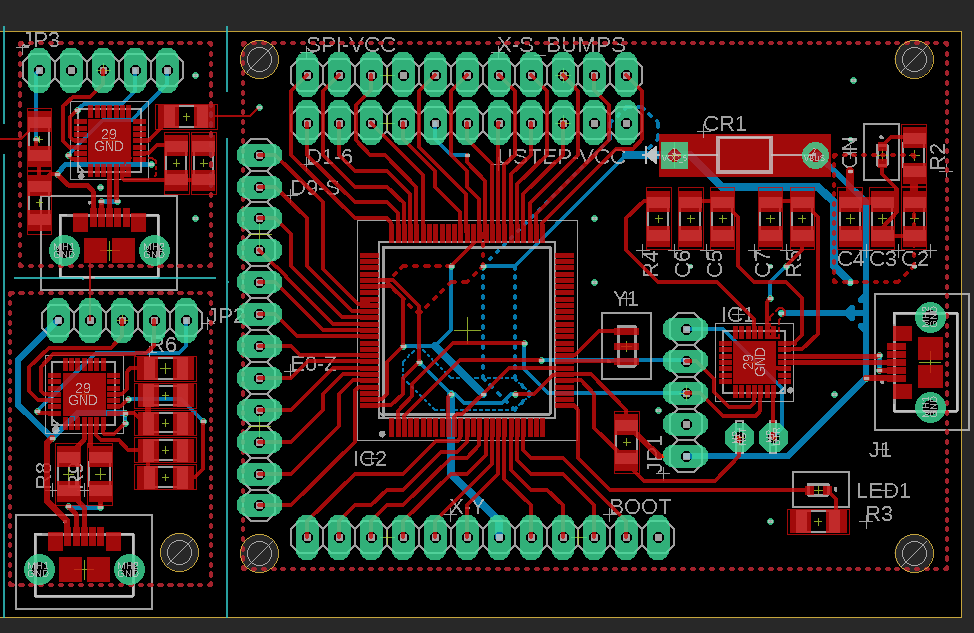 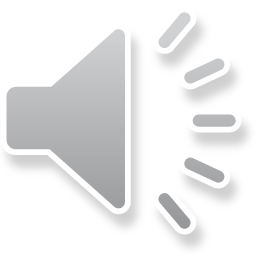 3D Printing by Selective Laser Sintering
Group 12
‹#›
[Speaker Notes: Real PCB and what was done to verify the PCB]
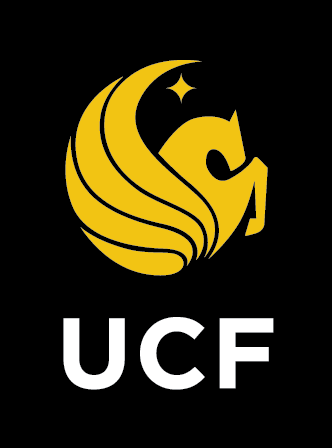 Power Supply Module
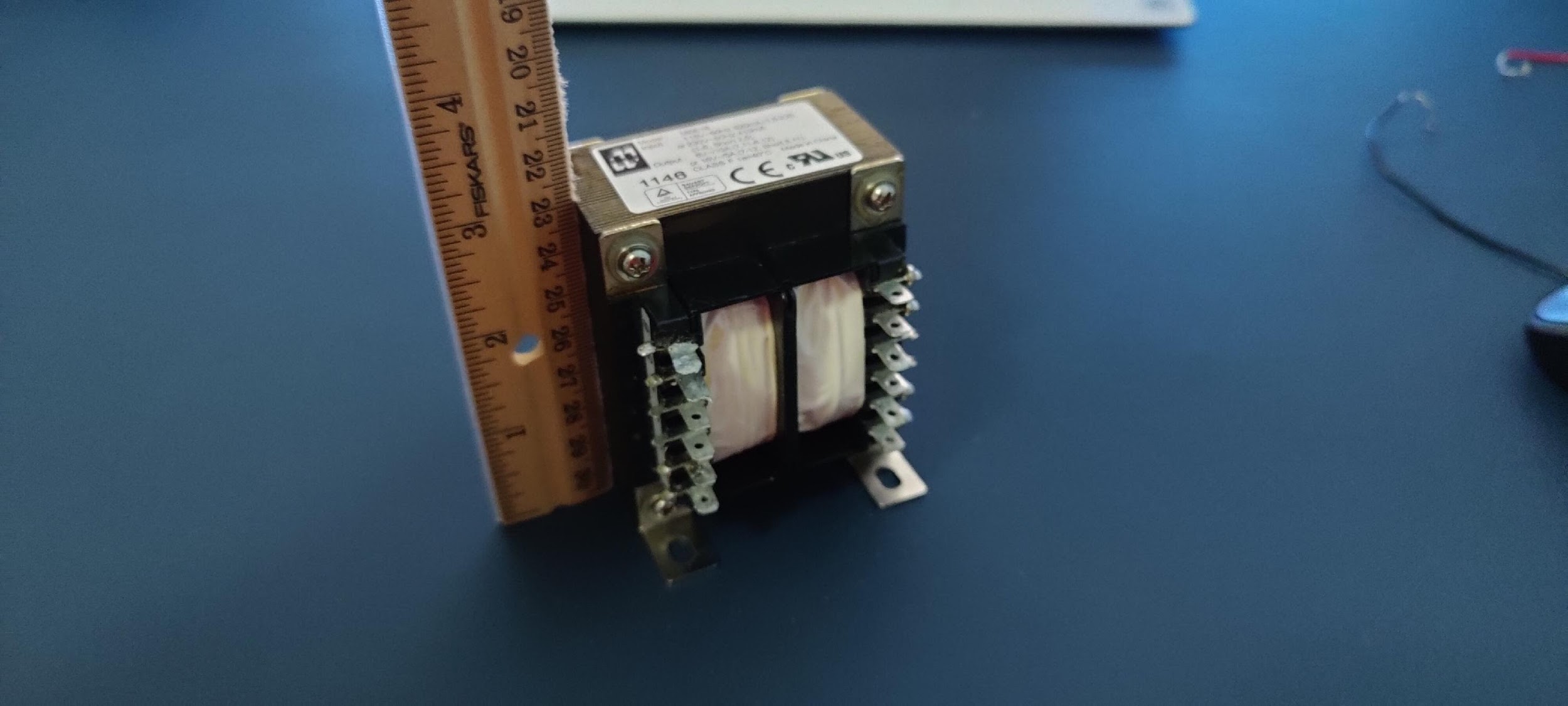 60 Hz Transformer
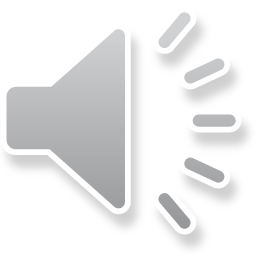 3D Printing by Selective Laser Sintering
Group 12
‹#›
[Speaker Notes: AC/DC Converter

Design requirements
Transformer – Bridge – Capacitor
Fuse, switch, fan
60hz transformer over flybacksimplicity, availability, cost

12V – 9V Regulator (x5)

Need
Design requirements (current)
Chip selection

12V – 6V Regulator

Need
Design Requirements (current, soft start)
Chip selection

12V – 5V Regulator

Need
Design Requirements (current)
Chip selection]
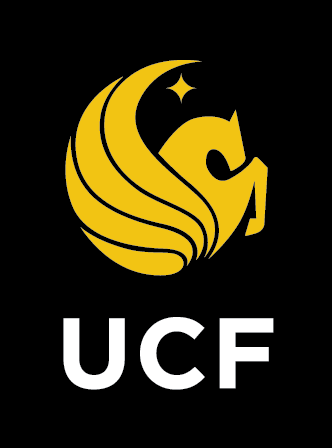 Power Supply Module
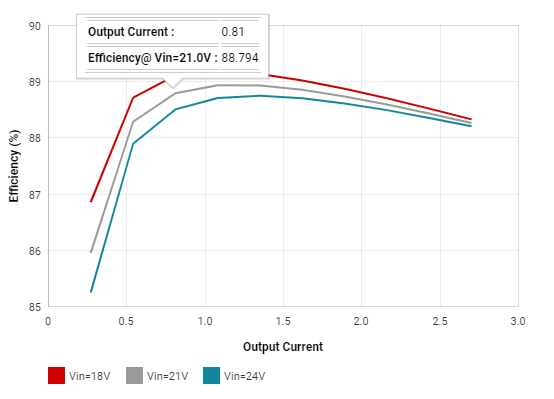 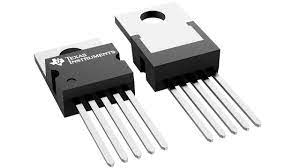 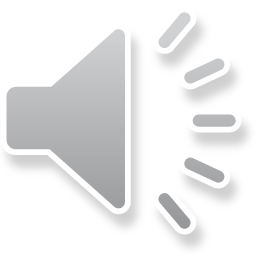 3D Printing by Selective Laser Sintering
Group 12
‹#›
[Speaker Notes: AC/DC Converter

Design requirements
Transformer – Bridge – Capacitor
Fuse, switch, fan
60hz transformer over flybacksimplicity, availability, cost

12V – 9V Regulator (x5)

Need
Design requirements (current)
Chip selection

12V – 6V Regulator

Need
Design Requirements (current, soft start)
Chip selection

12V – 5V Regulator

Need
Design Requirements (current)
Chip selection]
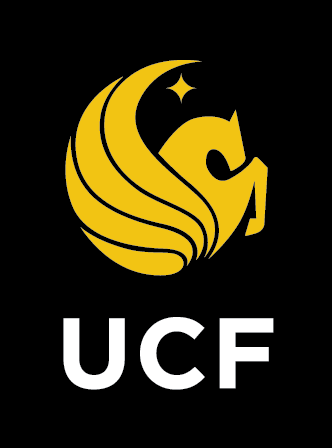 Power Supply Module
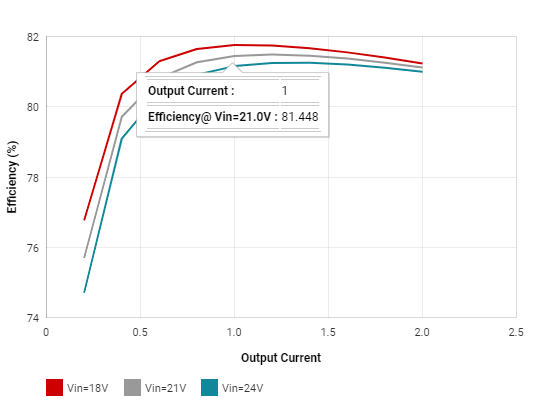 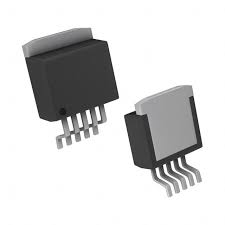 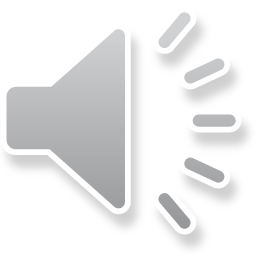 3D Printing by Selective Laser Sintering
Group 12
‹#›
[Speaker Notes: AC/DC Converter

Design requirements
Transformer – Bridge – Capacitor
Fuse, switch, fan
60hz transformer over flybacksimplicity, availability, cost

12V – 9V Regulator (x5)

Need
Design requirements (current)
Chip selection

12V – 6V Regulator

Need
Design Requirements (current, soft start)
Chip selection

12V – 5V Regulator

Need
Design Requirements (current)
Chip selection]
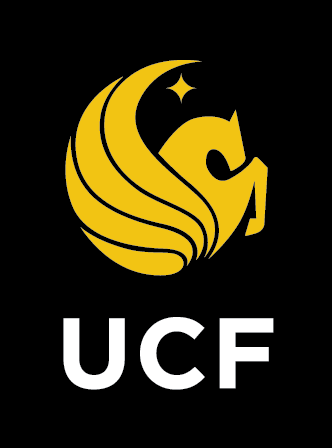 Power Supply Module
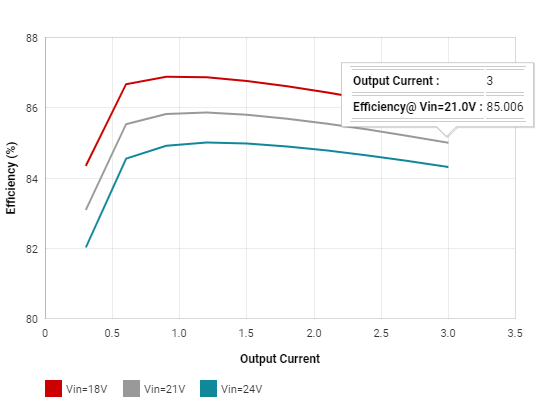 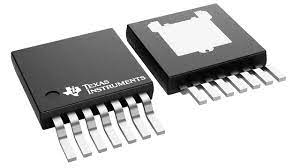 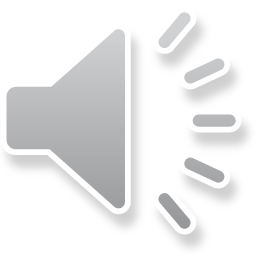 3D Printing by Selective Laser Sintering
Group 12
‹#›
[Speaker Notes: AC/DC Converter

Design requirements
Transformer – Bridge – Capacitor
Fuse, switch, fan
60hz transformer over flybacksimplicity, availability, cost

12V – 9V Regulator (x5)

Need
Design requirements (current)
Chip selection

12V – 6V Regulator

Need
Design Requirements (current, soft start)
Chip selection

12V – 5V Regulator

Need
Design Requirements (current)
Chip selection]
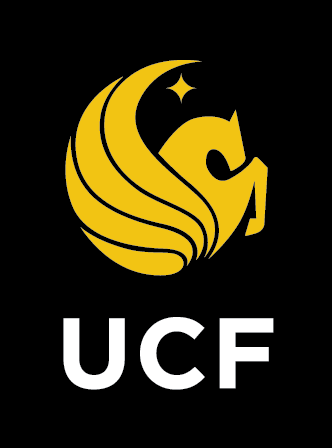 Power Supply Module Schematic
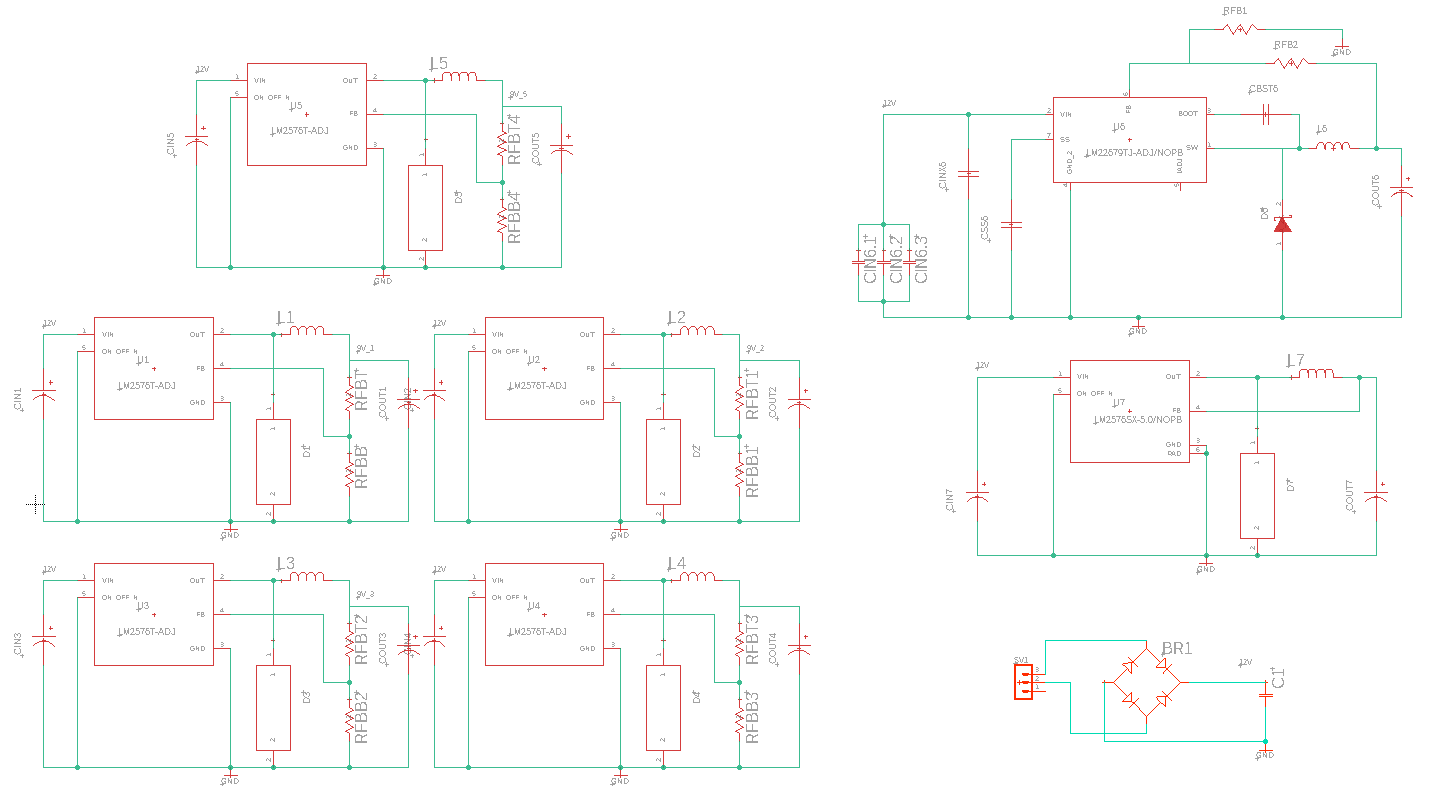 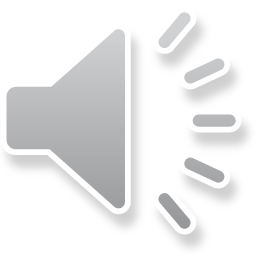 3D Printing by Selective Laser Sintering
Group 12
‹#›
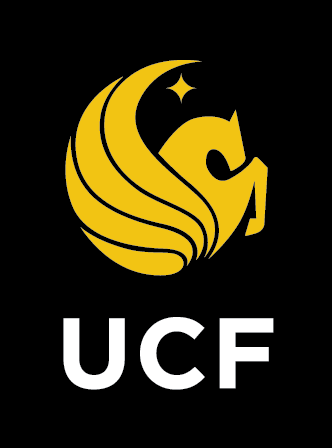 Power Supply Module Schematic
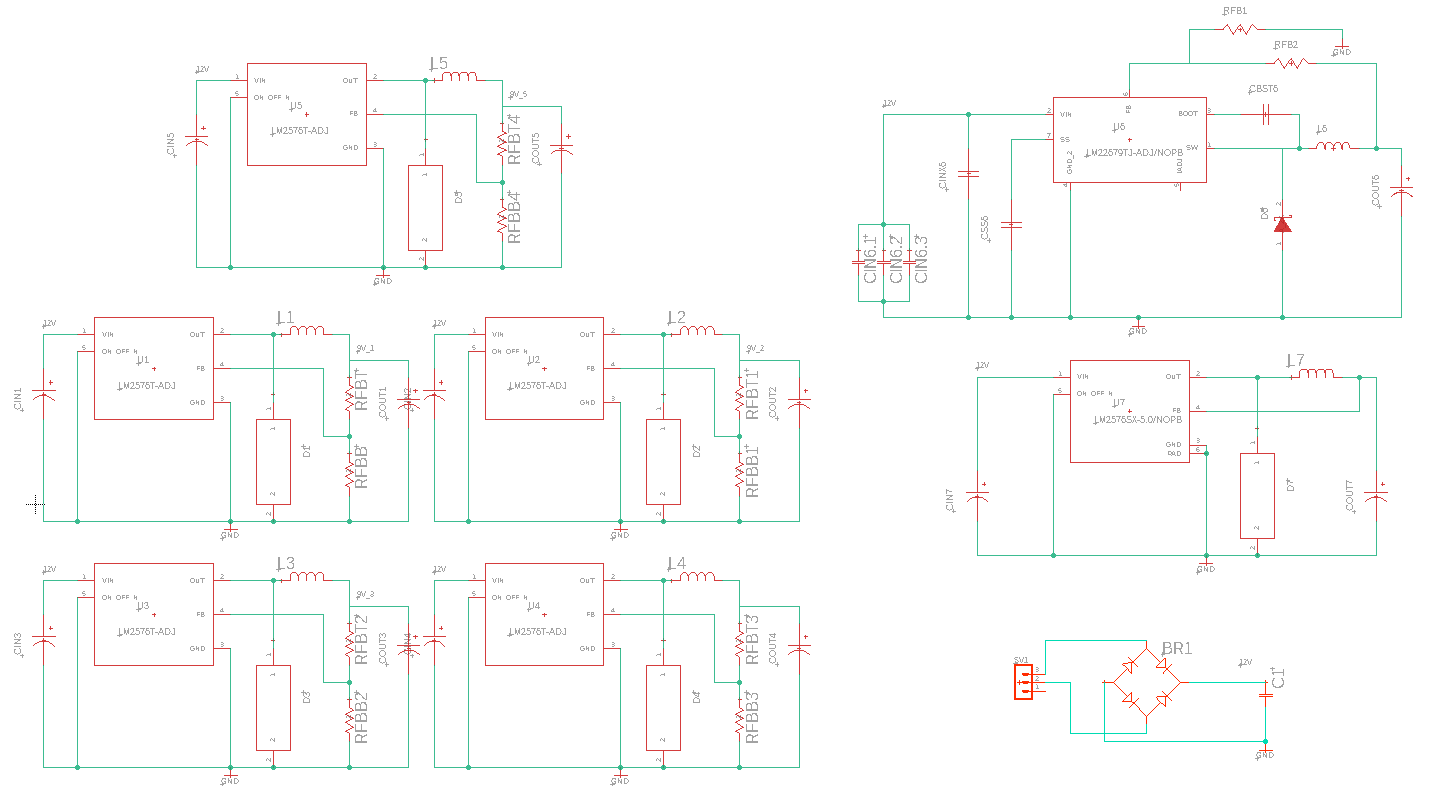 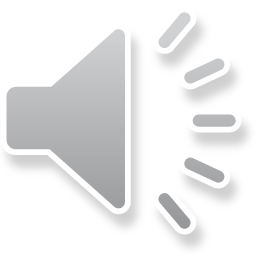 3D Printing by Selective Laser Sintering
Group 12
‹#›
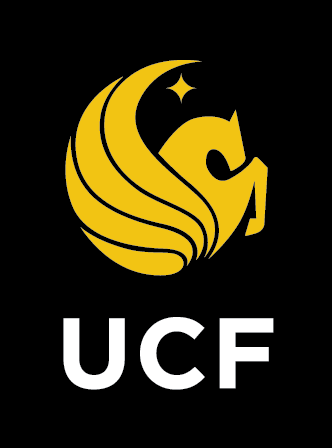 Power Supply Module Schematic
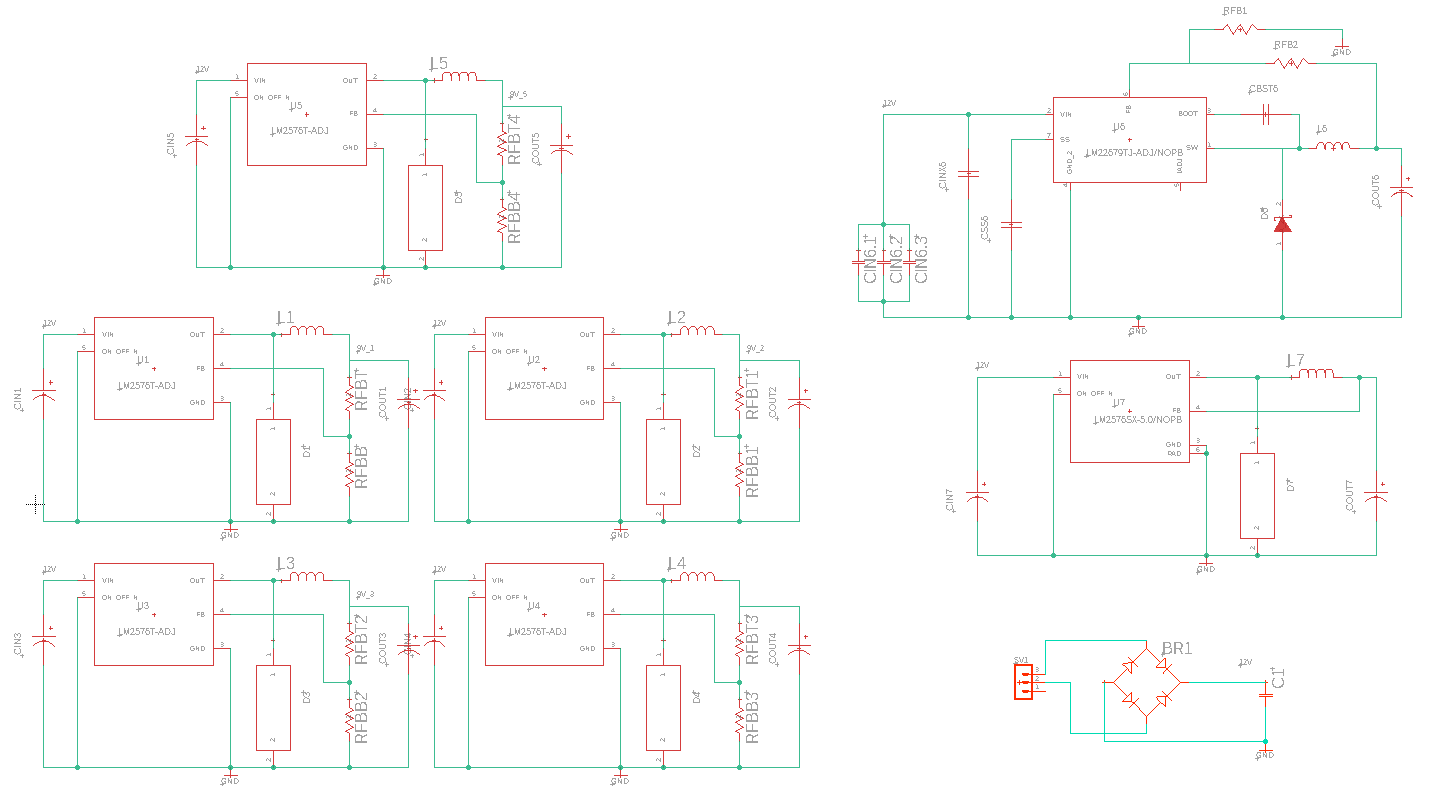 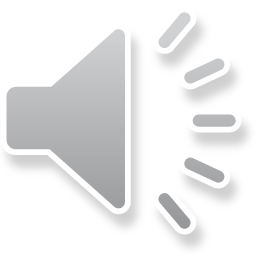 3D Printing by Selective Laser Sintering
Group 12
‹#›
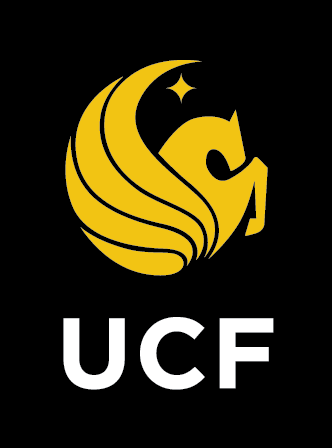 Power Supply Module Schematic
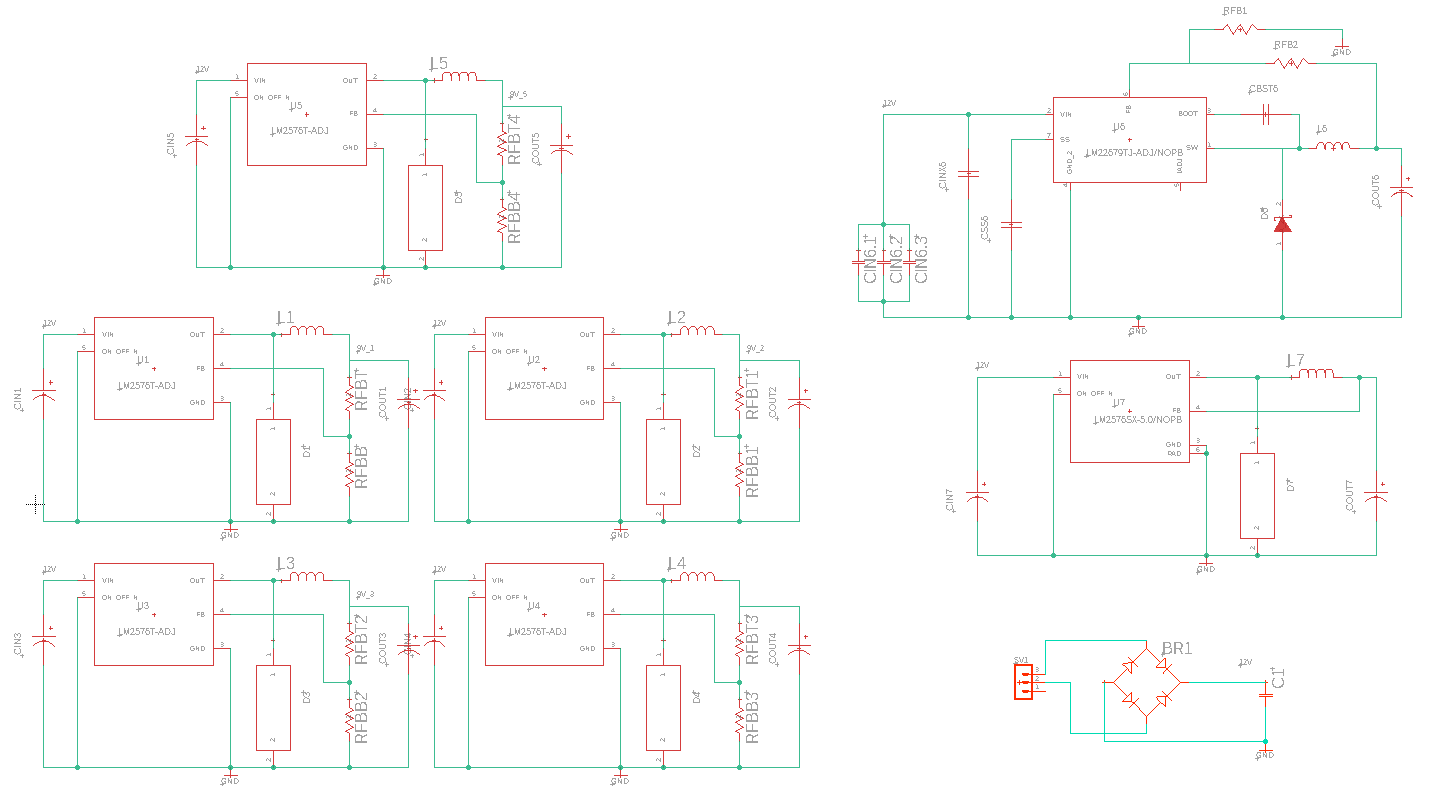 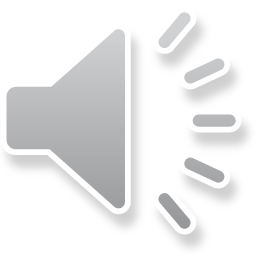 3D Printing by Selective Laser Sintering
Group 12
‹#›
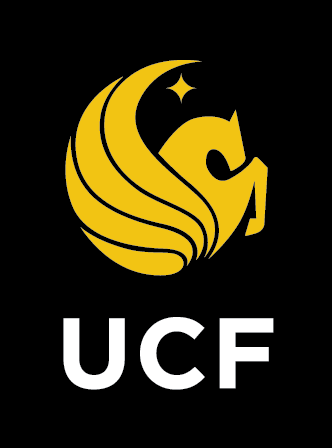 Power Supply Module PCB
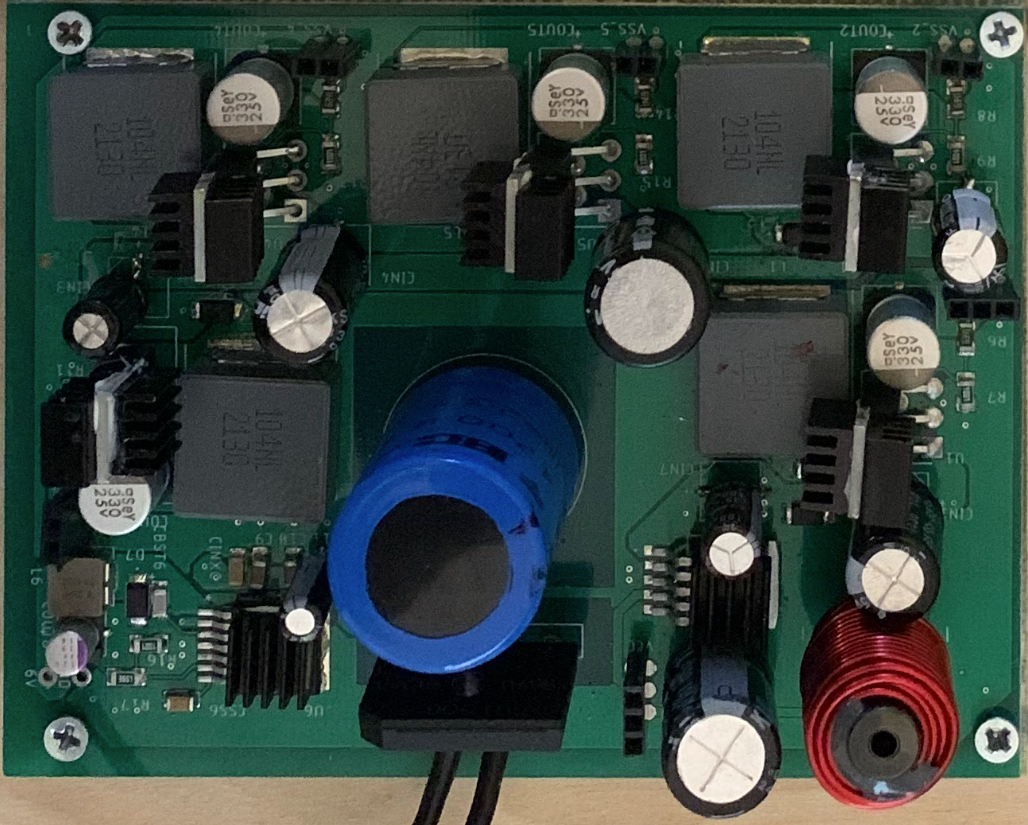 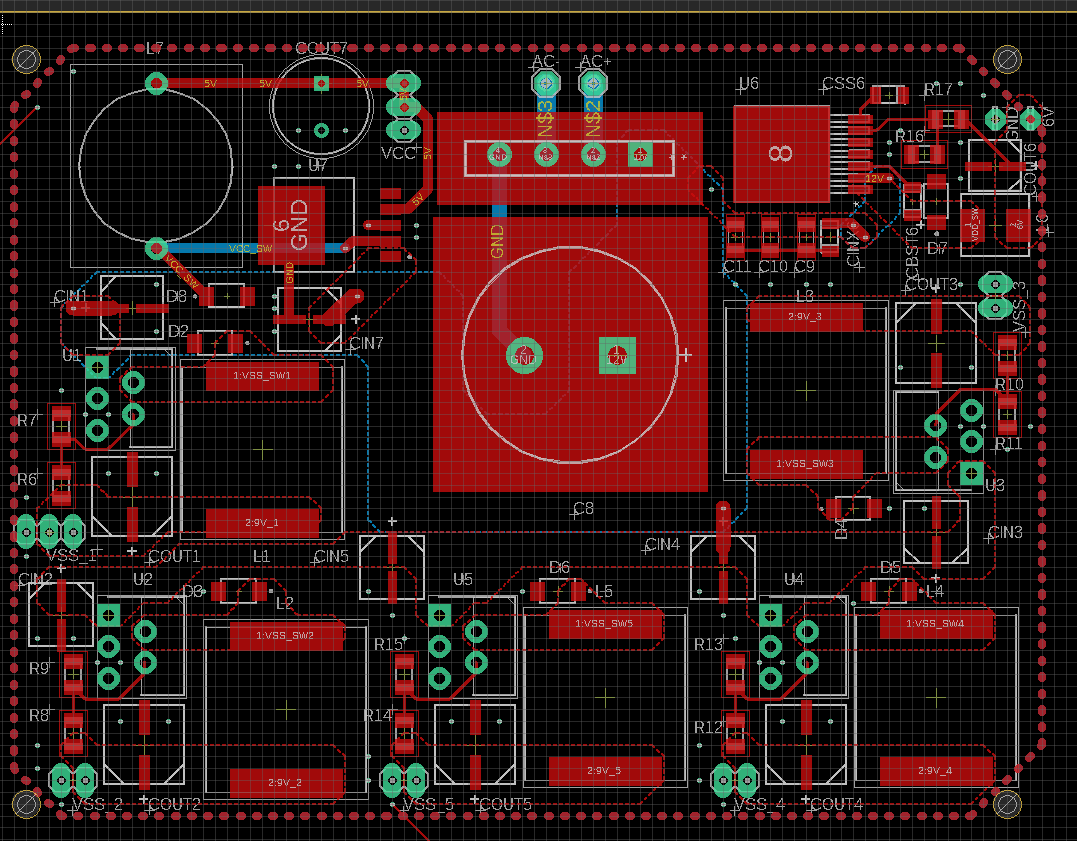 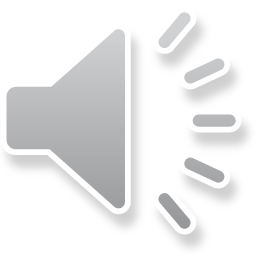 3D Printing by Selective Laser Sintering
Group 12
‹#›
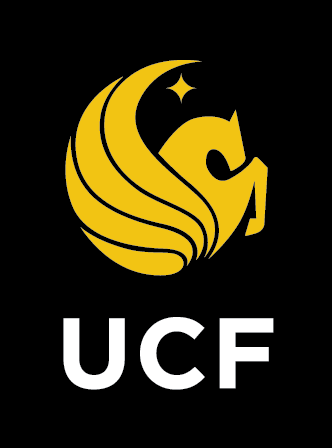 Stepper Motor Driver
Purpose: Controls precise stepper motor movement dependent on signals from MCU.
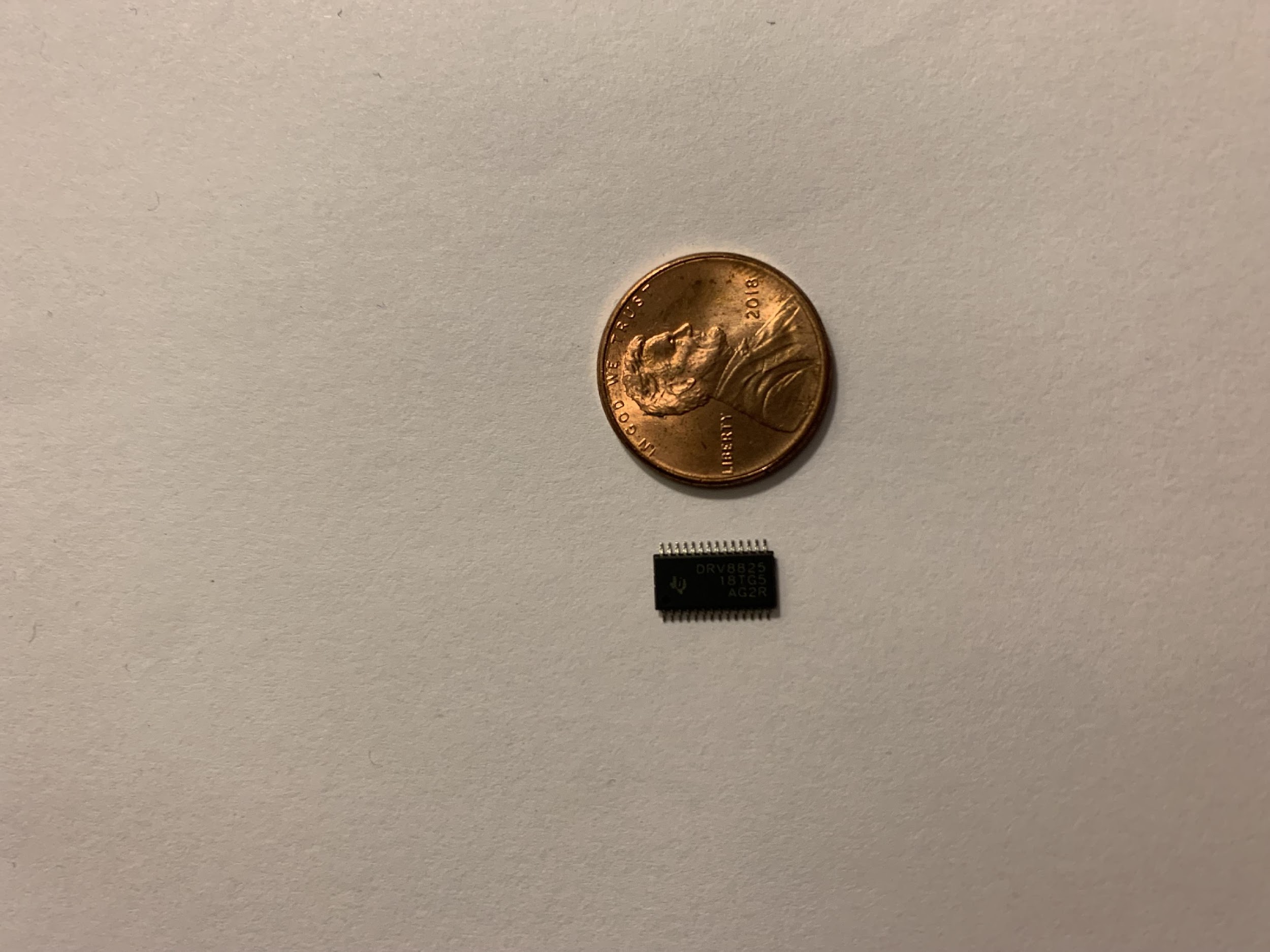 DRV8825 Size Comparison
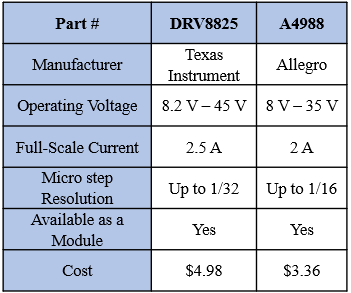 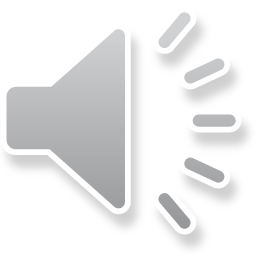 3D Printing by Selective Laser Sintering
Group 12
48
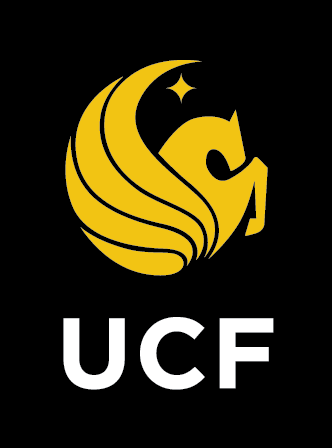 Stepper Motor Driver Schematic
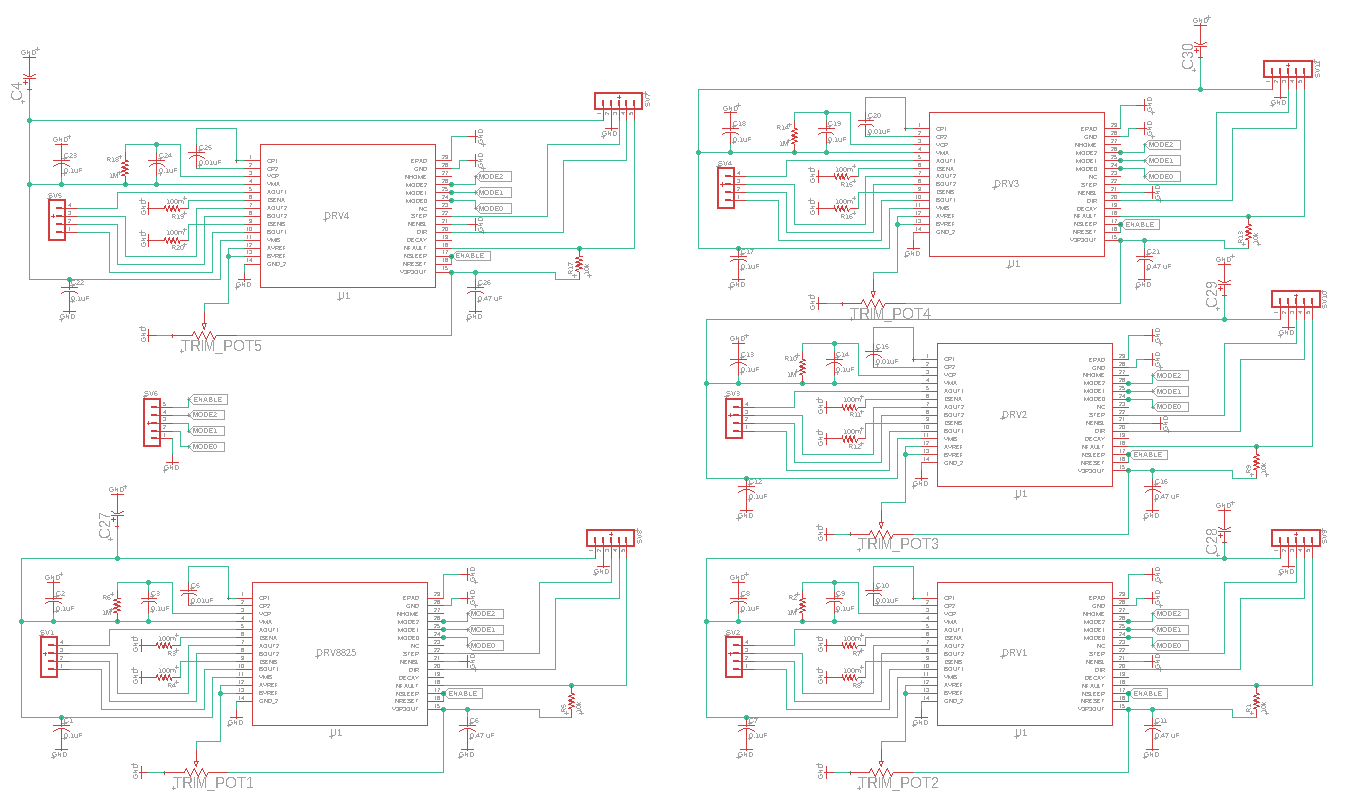 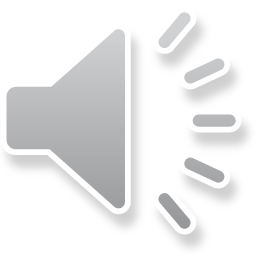 3D Printing by Selective Laser Sintering
Group 12
49
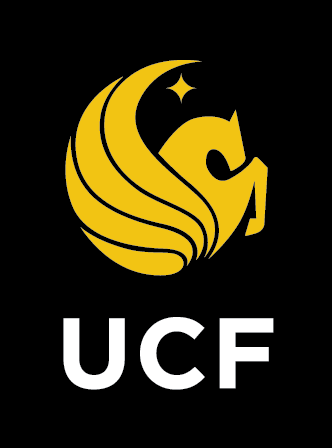 Stepper Motor Driver Schematic
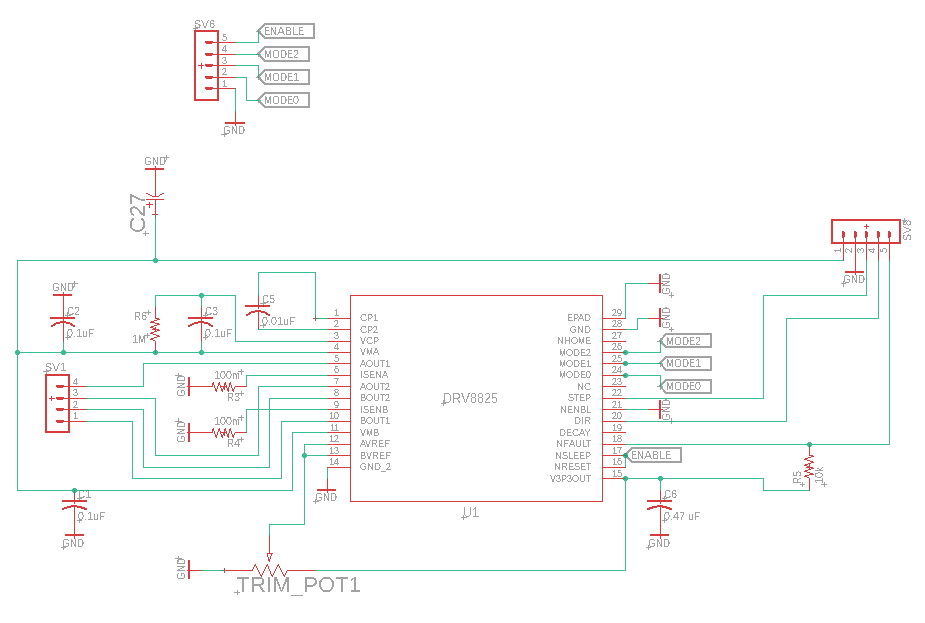 Micro-step Control and Enable Bits
Pin 1 = 9 V
Pin 2 = GND
Pin 3 = Step
Pin 4 = Dir
Pin 5 = nFault
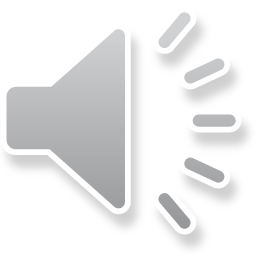 3D Printing by Selective Laser Sintering
Group 12
50
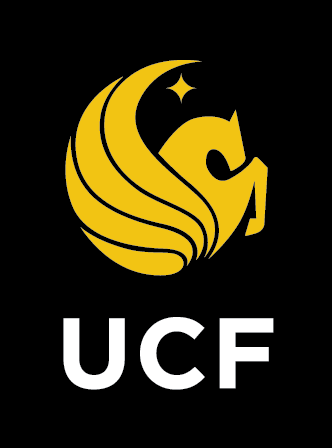 Stepper Motor Driver PCB
Verification:
Adjusted each trim potentiometers until the reference voltage was 0.75 V.
Each driver was tested to ensure proper stepper motor driver functionality.
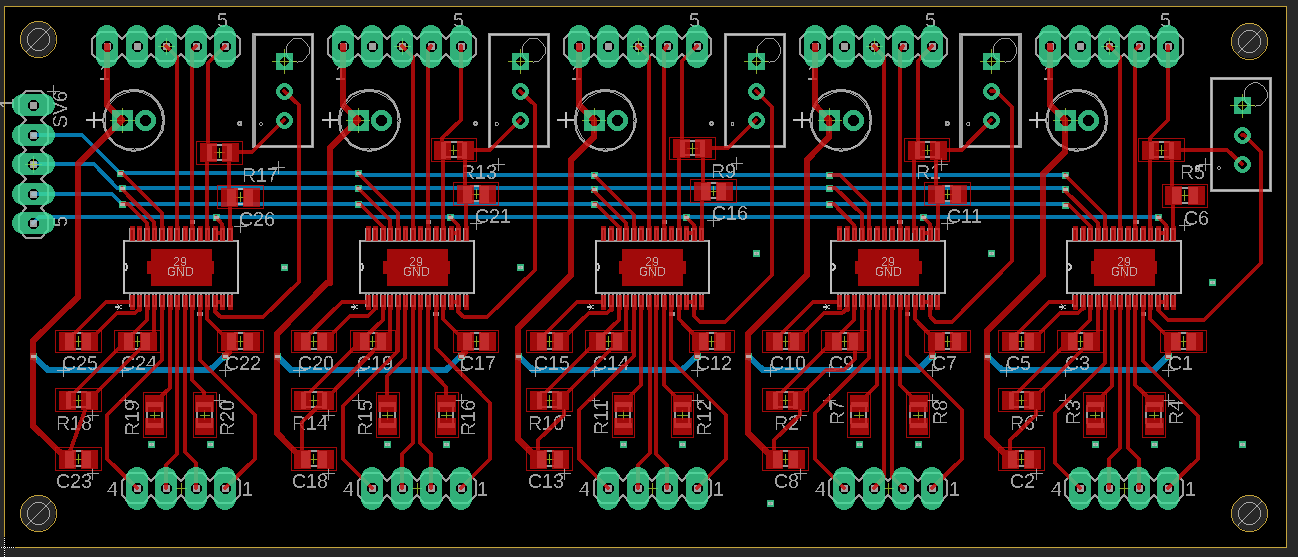 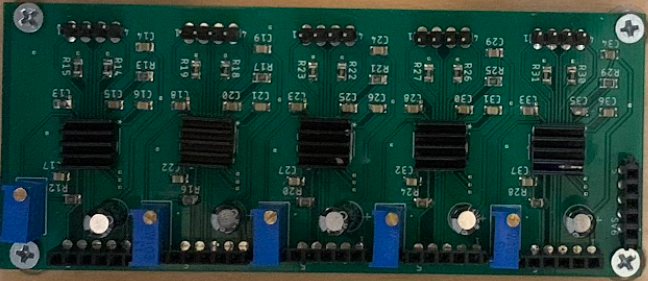 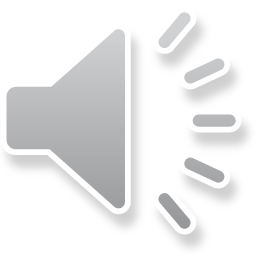 3D Printing by Selective Laser Sintering
Group 12
51
[Speaker Notes: The PCB layout for the stepper motor driver is shown in the top left. The final stepper motor driver PCB is shown in the bottom left. In order to verify the functionality of the PCB, we ensured all drivers were capable of properly driving a stepper motor. The first step was setting the reference voltage for every driver to 0.75 V. Next, the enable pin was set to logic high and motors were connected. A simple script was used to turn the motors clockwise and counter-clockwise. All motor drivers on the PCB were able to successfully control a stepper motor.]
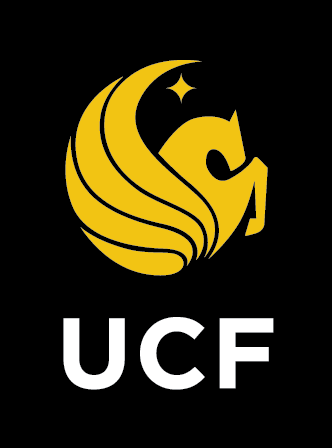 Laser Diode Driver
Purpose: Controls the laser output power by adjusting the constant current to a laser diode.
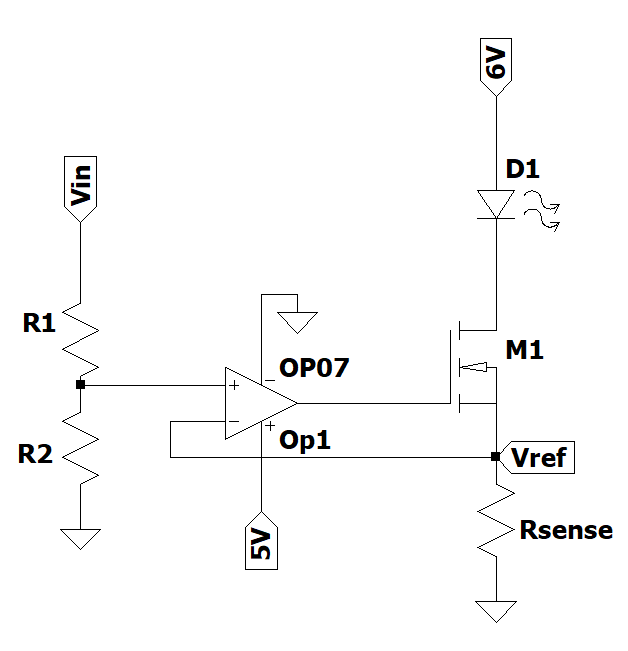 6 Volt supply voltage with 25ms soft start
3 Amp maximum current
Adjustable current using digital potentiometer
Digital potentiometer controlled by MCU using SPI communication protocol
Digital Potentiometer
ID = Vref/Rsense
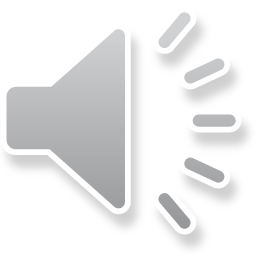 3D Printing by Selective Laser Sintering
Group 12
52
[Speaker Notes: Laser Diode Driver
Digital Potentiometer]
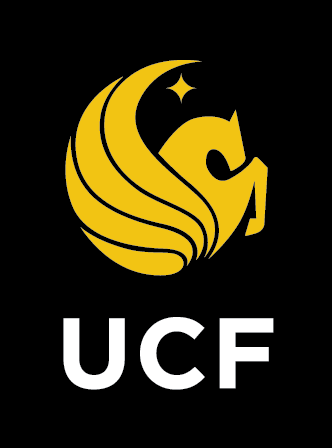 Laser Diode Driver Schematic
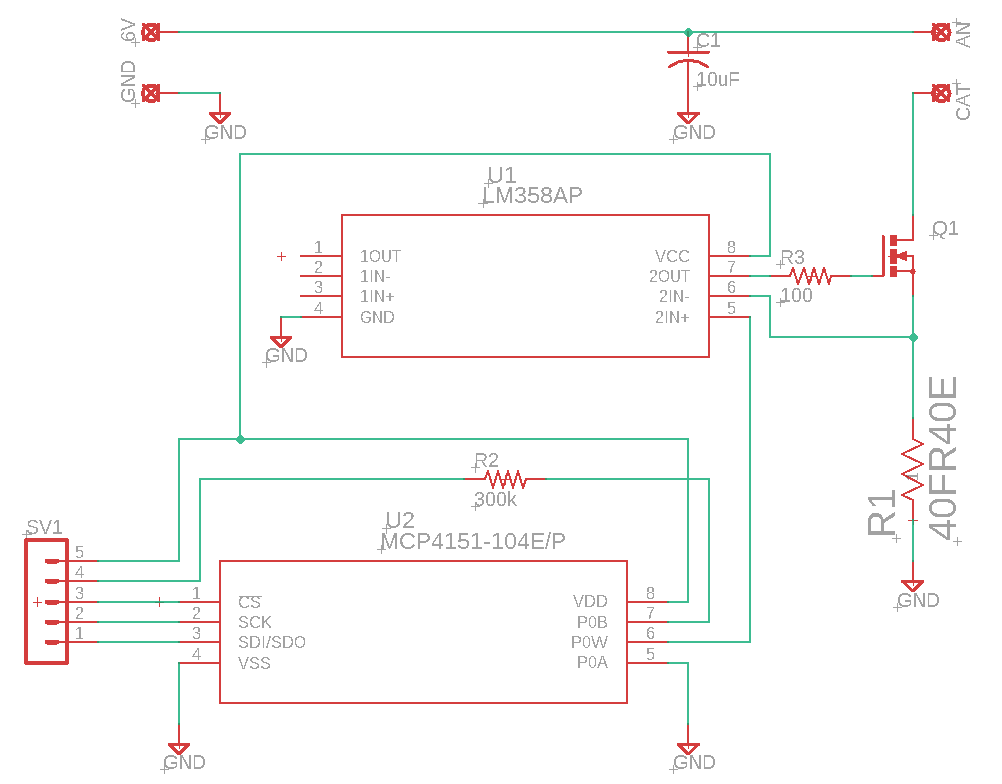 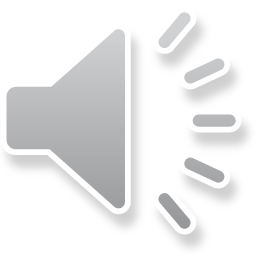 3D Printing by Selective Laser Sintering
Group 12
53
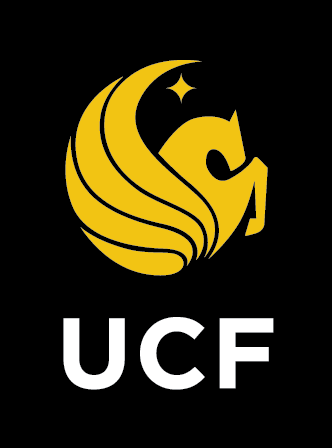 Laser Diode Driver PCB
Verification:
Measured current values at different digital potentiometer settings.
Ensured a constant delivery of current.
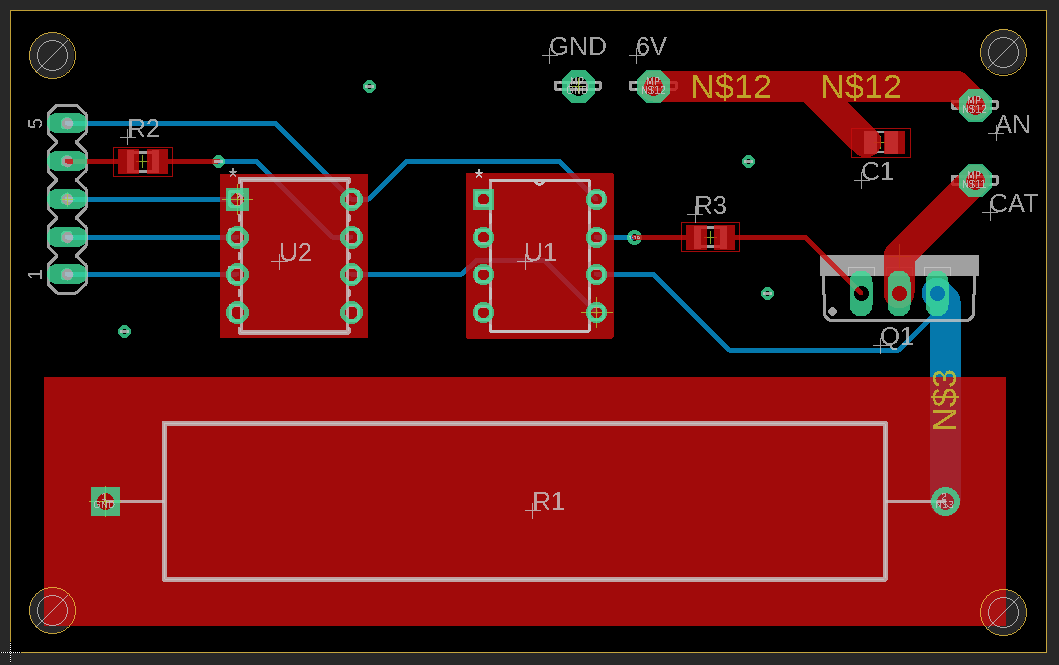 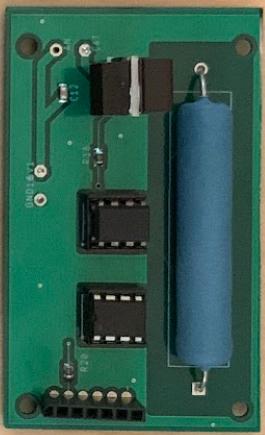 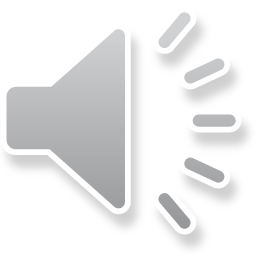 3D Printing by Selective Laser Sintering
Group 12
54
[Speaker Notes: The PCB layout for the laser driver is shown in the top left. The final laser driver PCB is shown in the bottom left. In order to verify the functionality of the laser driver, we ensured the circuit was capable of deliver a constant current at different potentiometer values. Potentiometer values were sent via SPI communication and the current was recorded for each set value. The results of the laser driver testing is shown in the table in the bottom right. From the table, we find that we were able to successfully control the current from 0 – 3 Amps as designed.]
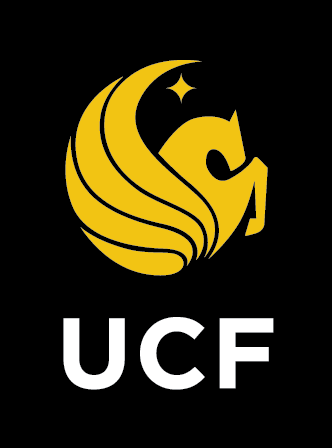 Encountering a Major Problem
Problem:
The laser diode broke on April 8th, 2022, before critical sintering testing.
Mechanical stress cause anode to fall off

Solution: 
Order a laser module, along with a 12 V power supply, to ensure sintering testing before project submittal.
In parallel, a new laser diode was ordered to complete designed laser module.
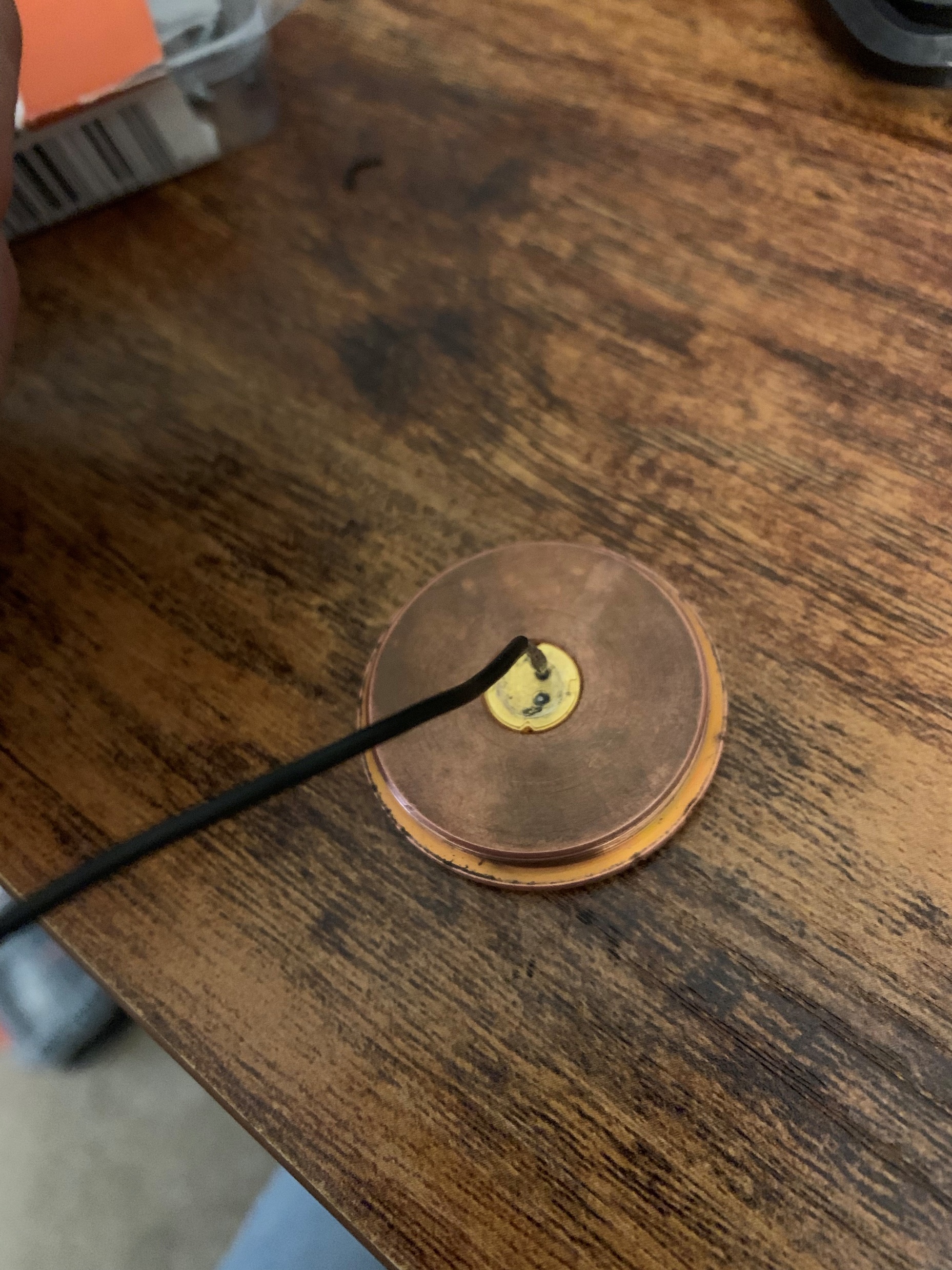 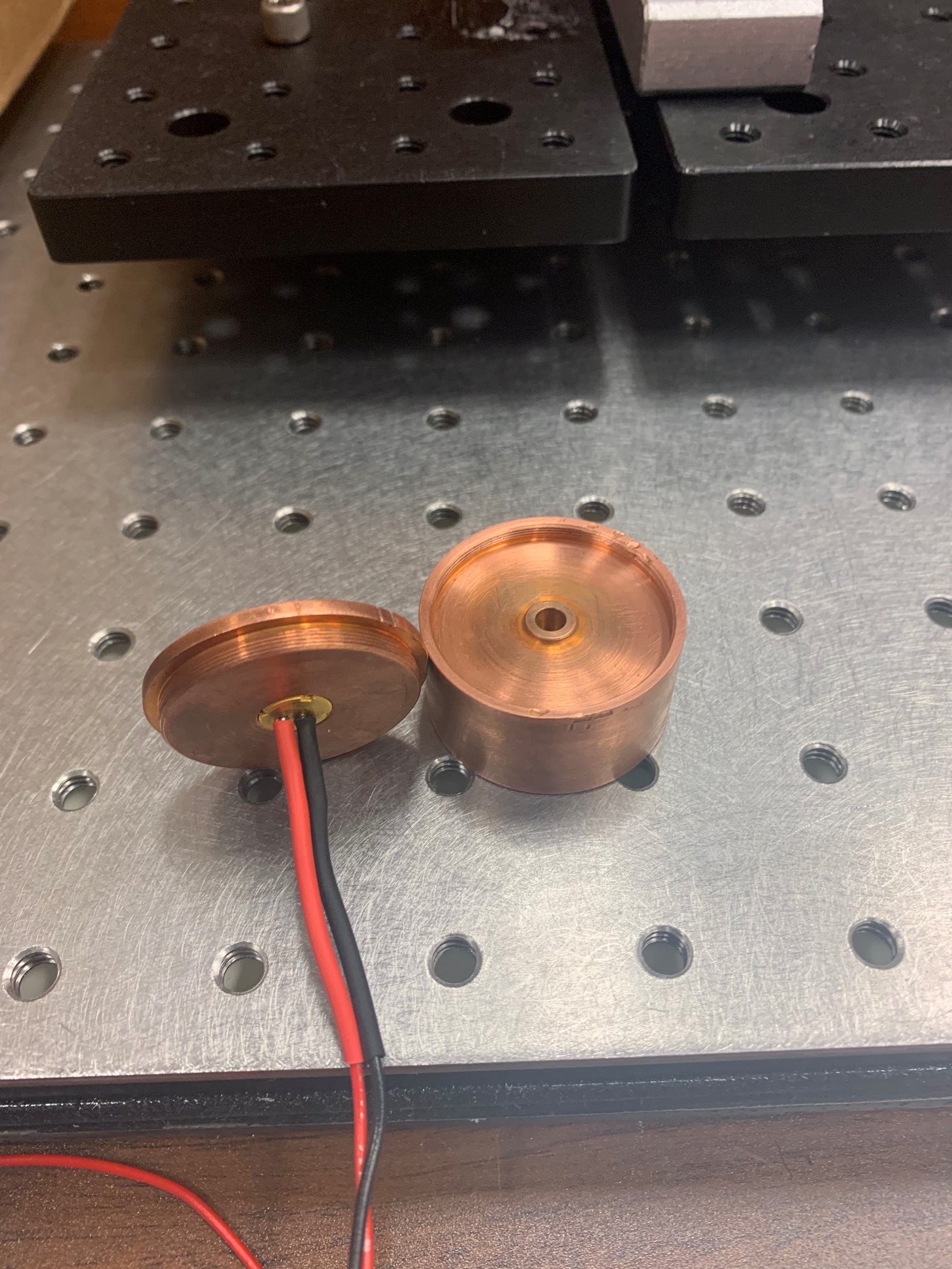 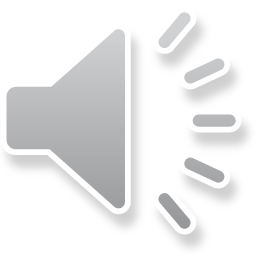 3D Printing by Selective Laser Sintering
Group 12
‹#›
[Speaker Notes: One major hurdle encountered during the development of our printer was the failure of our laser diode.  Right before the critical testing period, the anode of the diode popped off.  This was most likely caused by mechanical stress which we fixed in later designs of the copper housing.  Unfortunately, we had to wait a week for a new laser diode to arrive, so in this time we managed to buy a laser module with similar characteristics to begin testing.  The designed laser module was not able to be thoroughly tested with sintering as a result.]
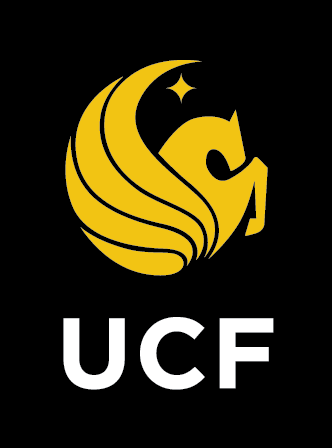 Final Printer Prototype
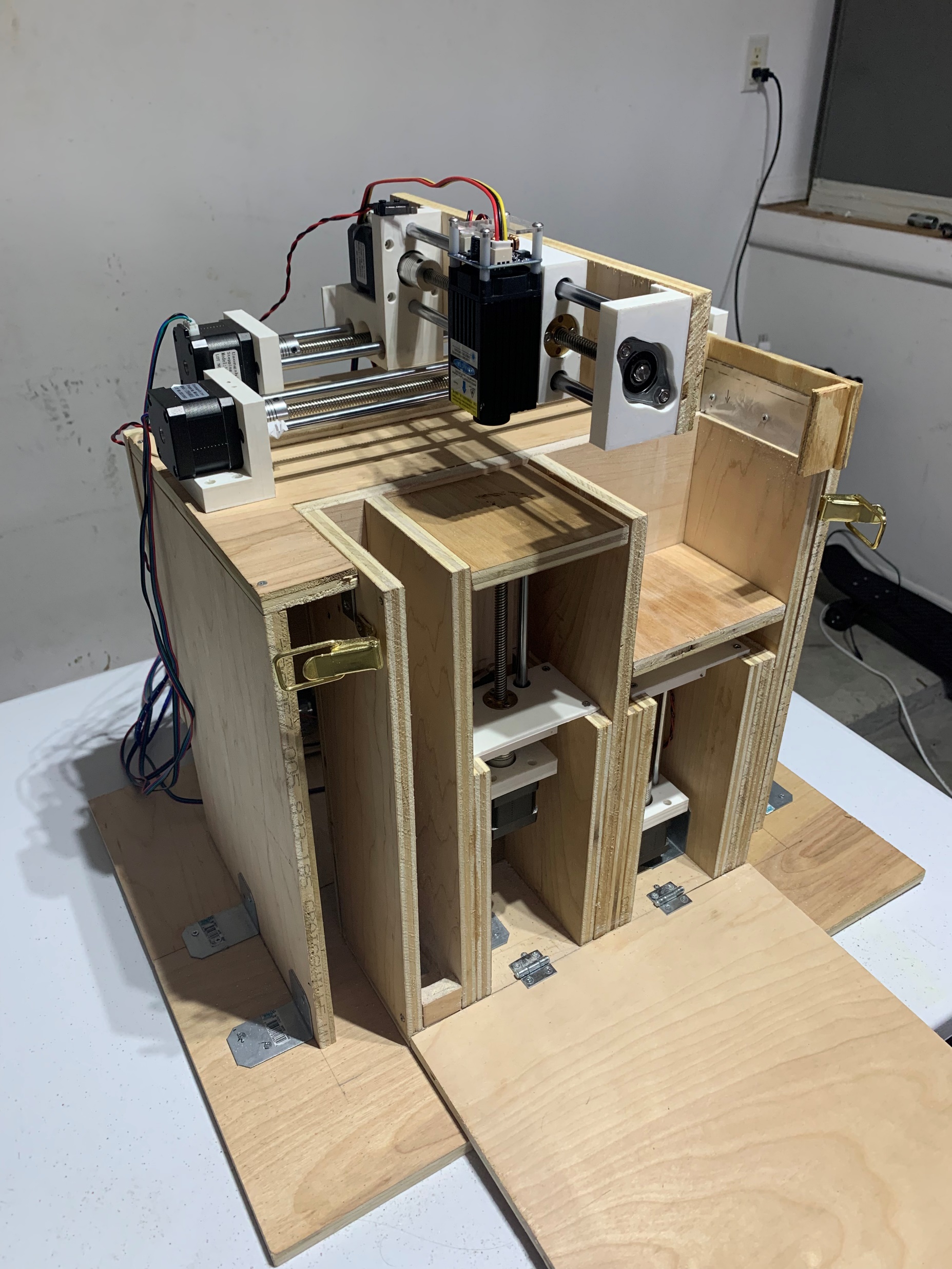 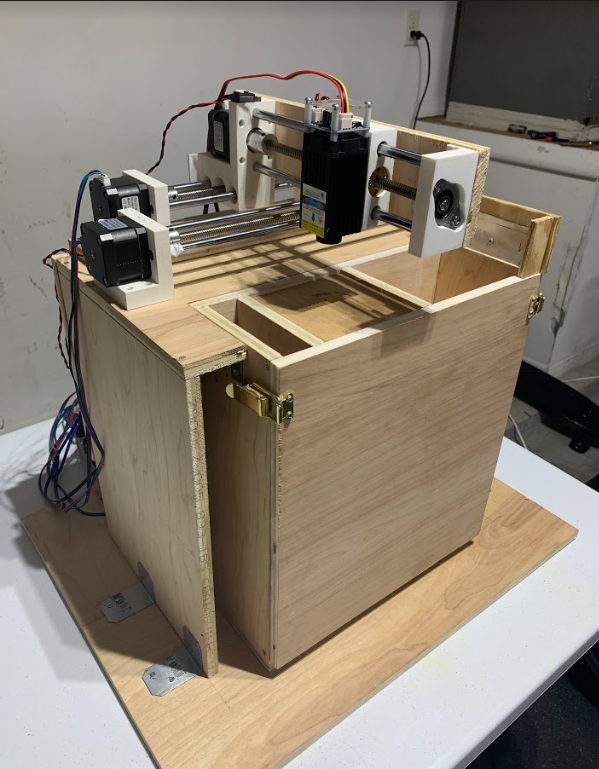 SLS 3D Printer Final Prototype
Used for multiple tests
5 axis movements
Gcode parsing
Distance consistency 
“Dry” printing
Sintering
Printing
Multiple successful prints
Stress testing
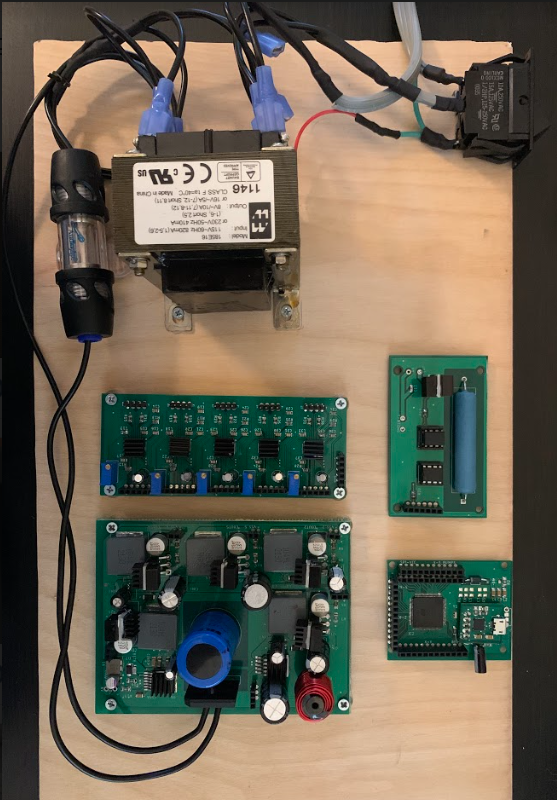 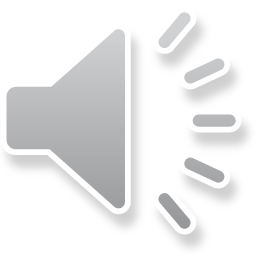 3D Printing by Selective Laser Sintering
Group 12
‹#›
[Speaker Notes: Overall, the printer came out quite well. Here we can see the completed prototype which was used for various phases of testing up to and including multiple successful prints.
We were able to test all the needed features of the printer like movement on all 5 axes, gcode parsing, and the consistency of travel distances before starting a “dry” (powder free) print, testing sintering capabilities, and eventually printing.
We have completed multiple successful (and tasty) prints including our smiley model, and UCF’s pegasis logo which can be seen in the top left of this slide.]
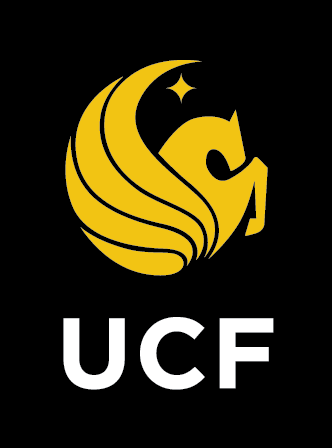 Final Laser Module Prototype
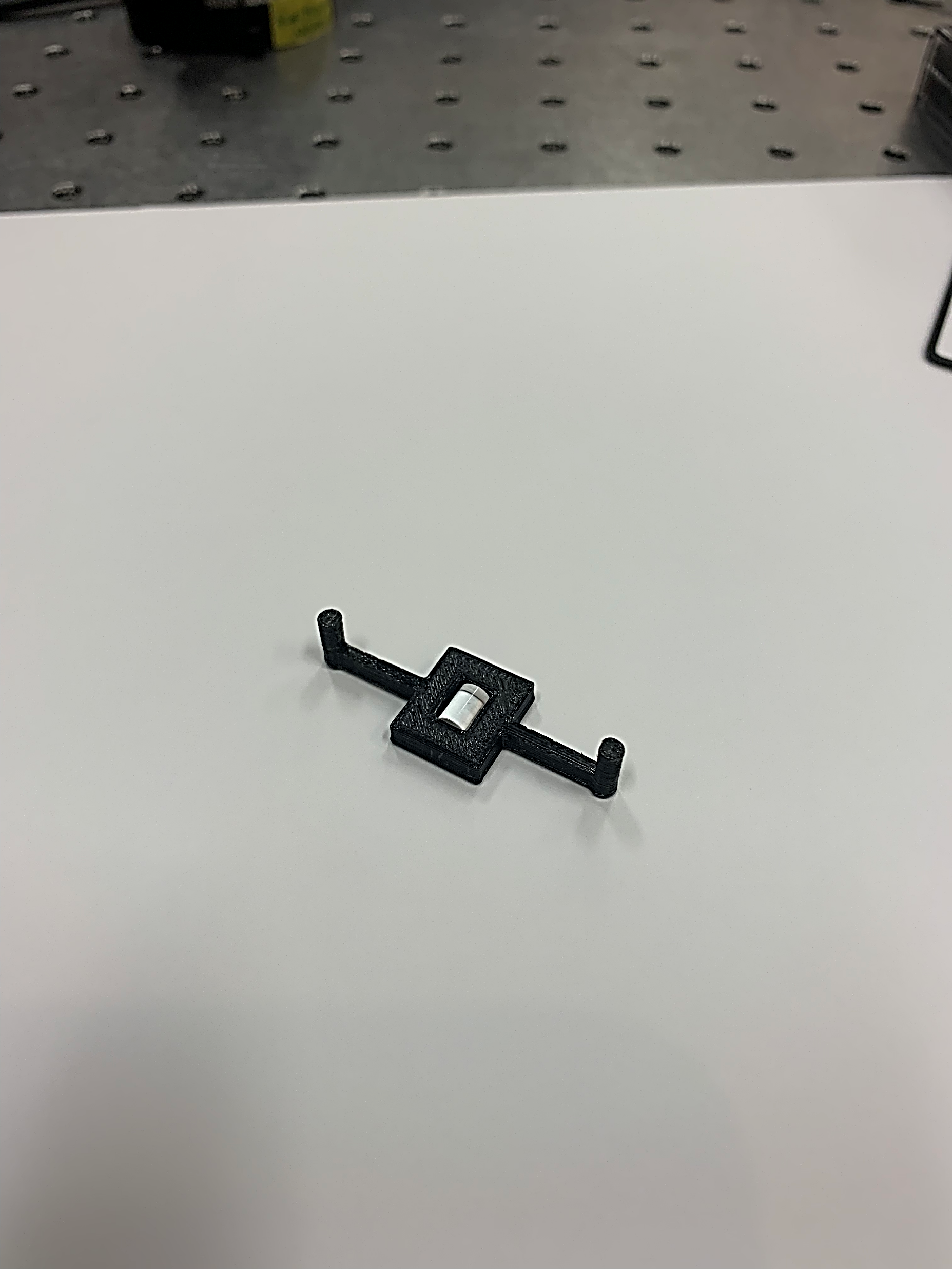 Cylindrical Lens Mount	1
Mounts and module printed with a Prusa iMKS3+ 3D printer

Layer height: 0.2 mm
Spot size: 68 μm x 39 μm
Shape correction: Δ 5.44 to Δ 1.74

Difficulties: layer height limited longitudinal optical alignment to 200 μm
7
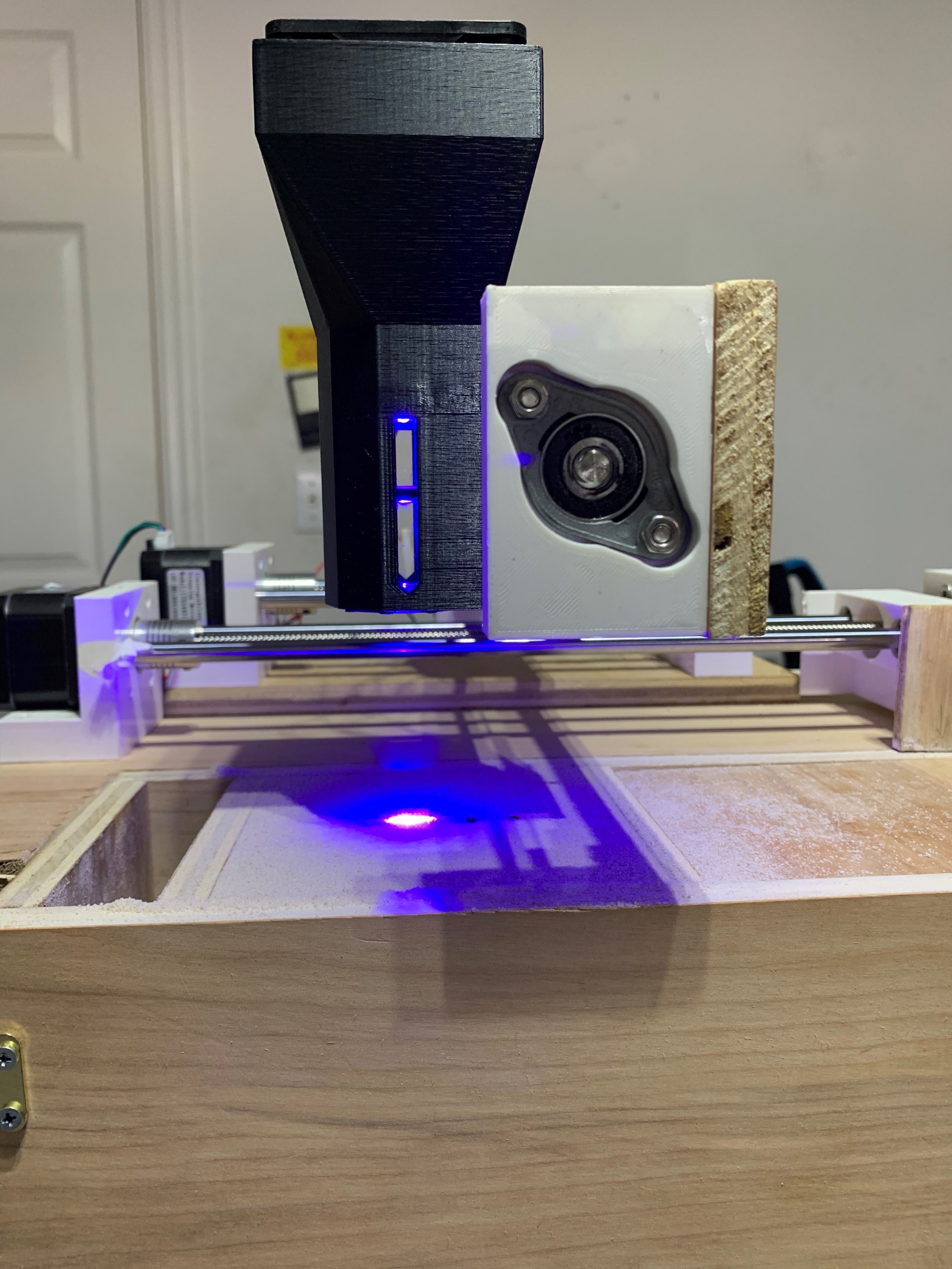 4
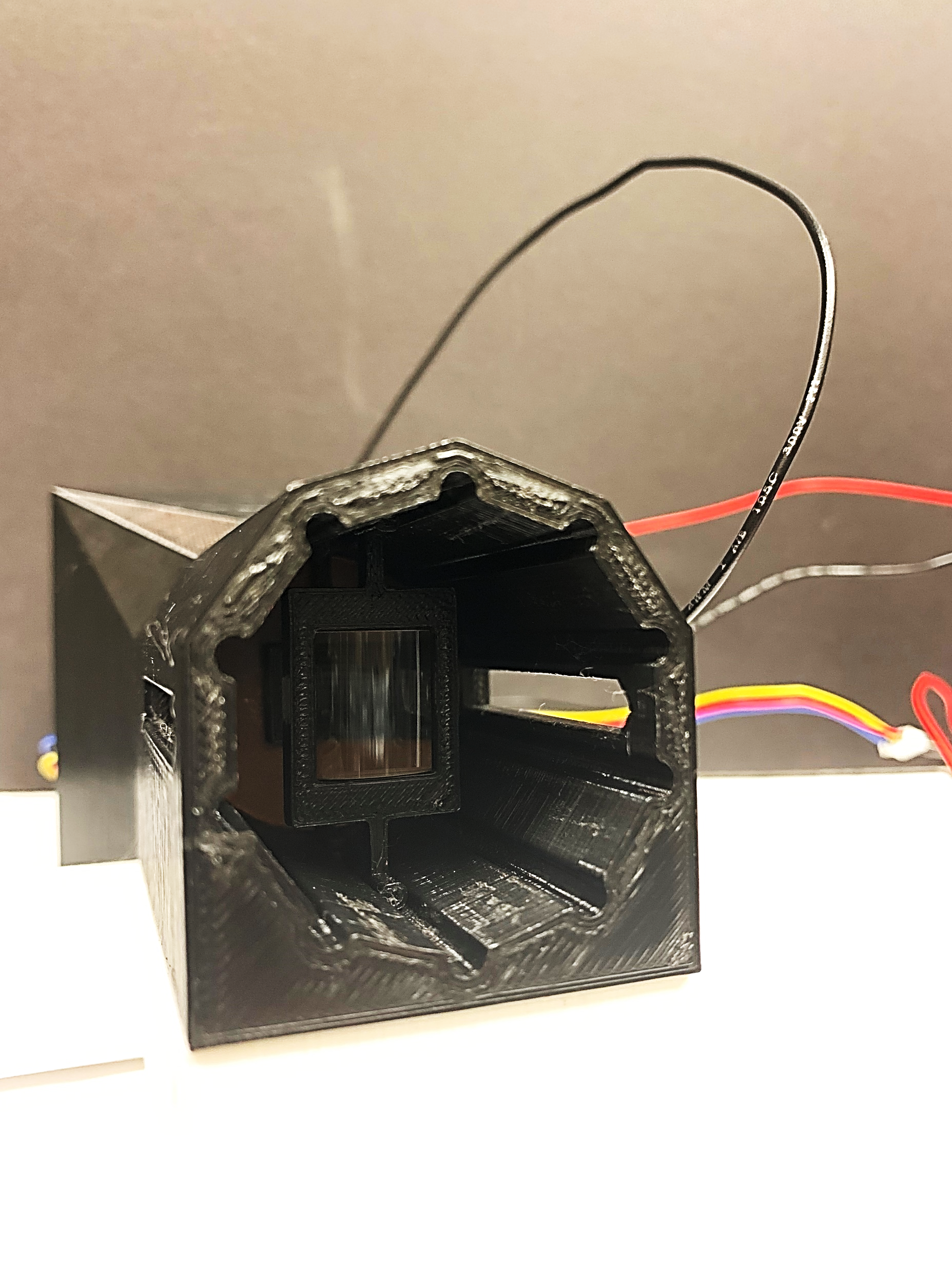 Cylindrical Lens Mount	2
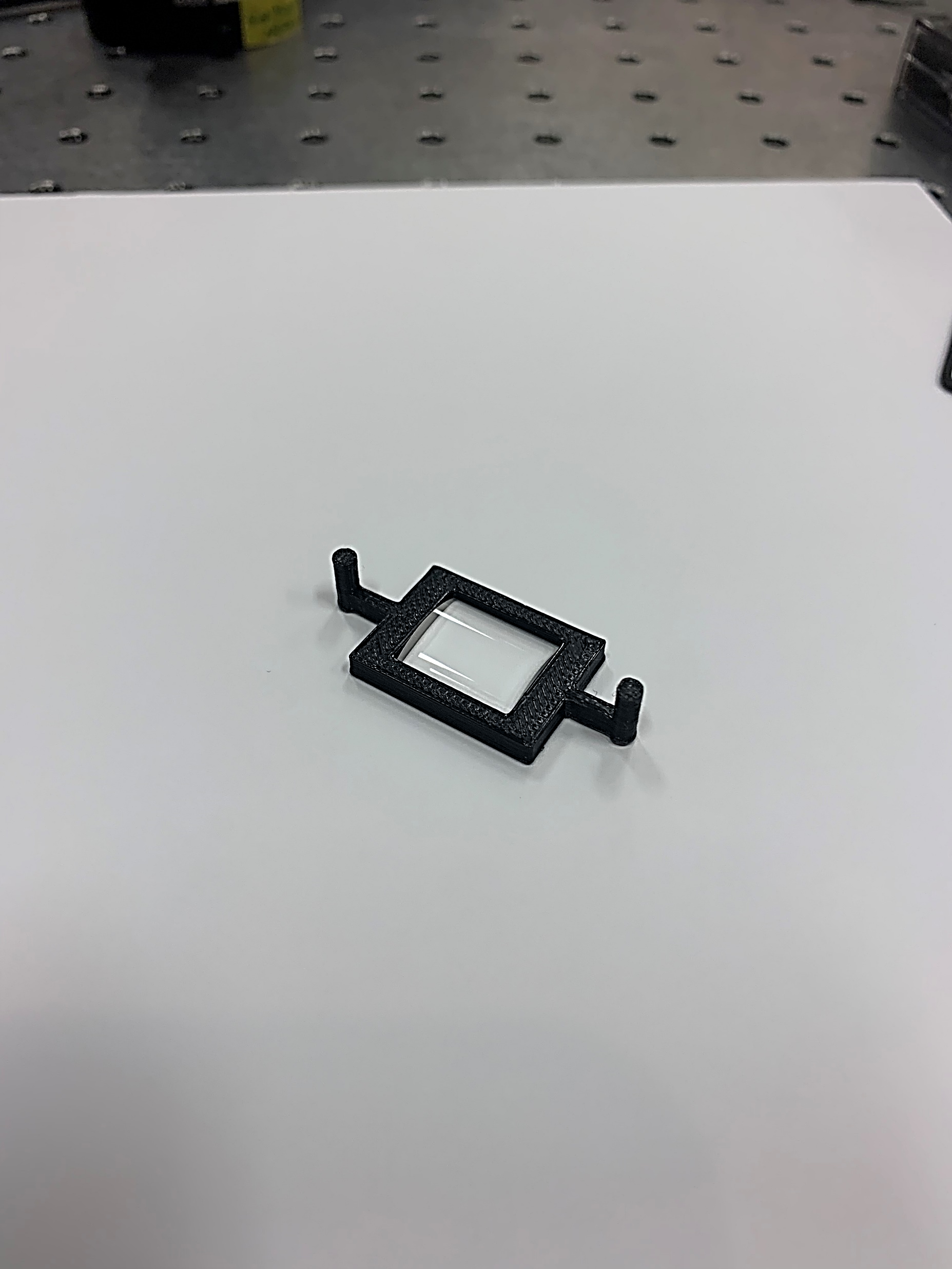 5
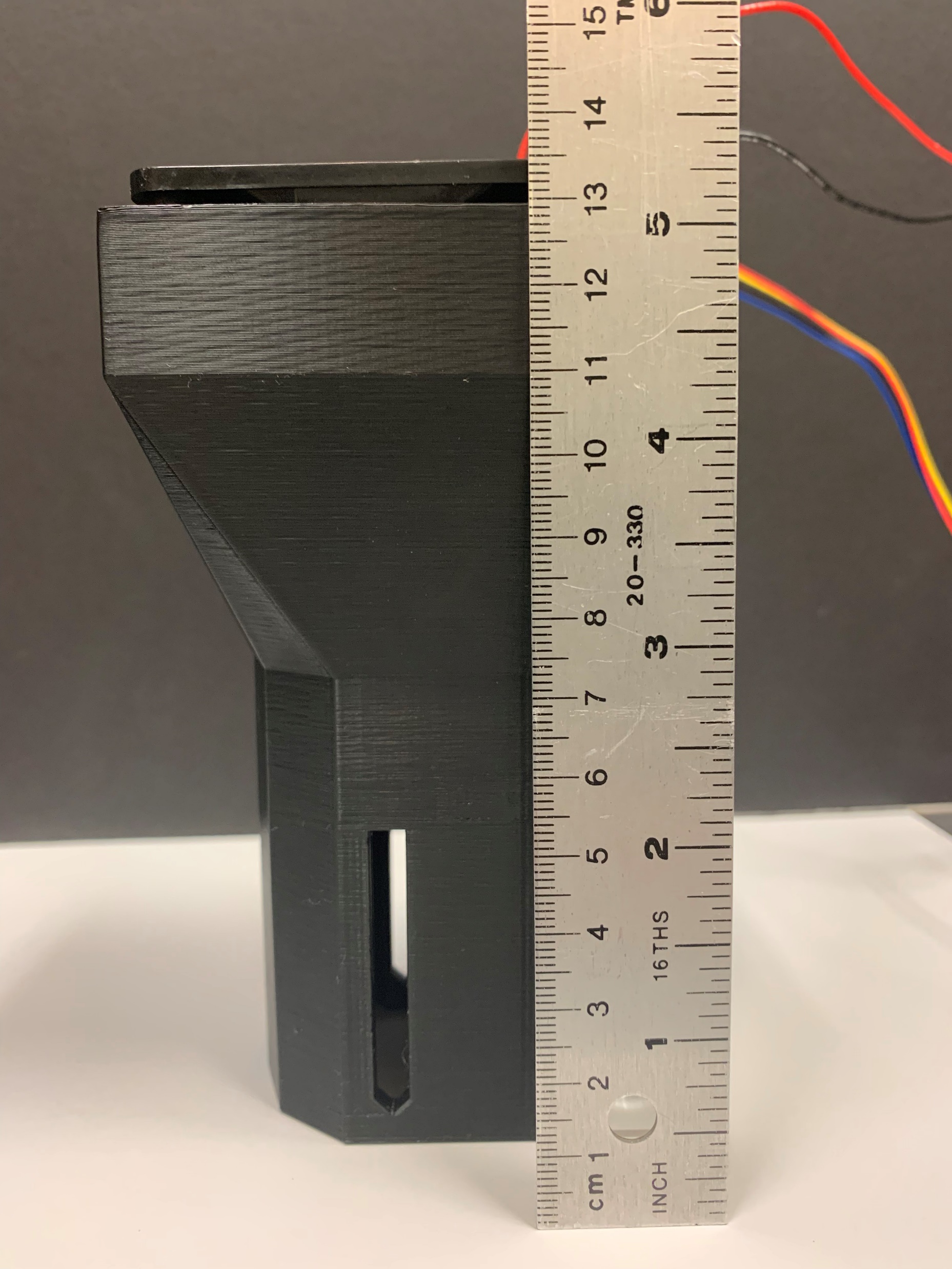 6
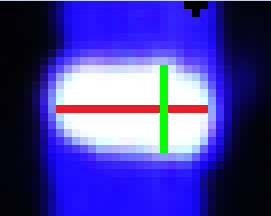 Spherical Lens Mount	3
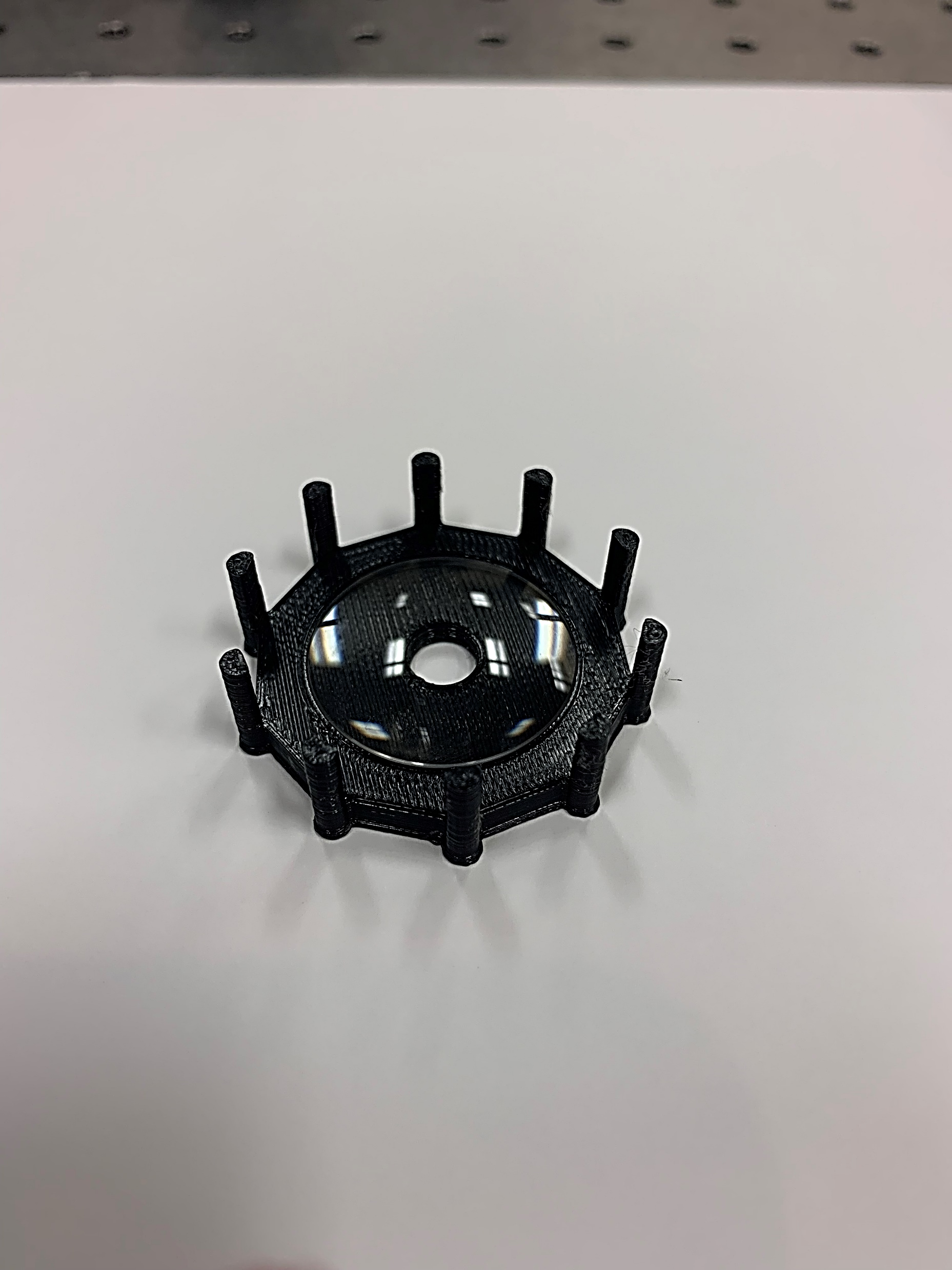 19 pixels = 68 μm
11 pixels = 39 μm
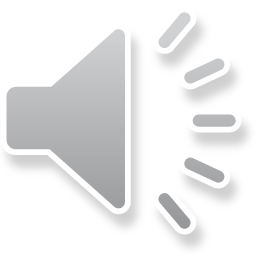 3D Printing by Selective Laser Sintering
Group 12
‹#›
[Speaker Notes: The final laser module consists of 3D-printed lens mounts within a 3D printed enclosure.  The lens mounts slide along grooves inside the module. A fan sits atop the module and cools the copper cylinder immediately below with the help of channels to direct airflow.  Overall, the performance of the module was as expected.  The smallest spot size achieved was 68 by 39 microns with a shape correction of 68%.]
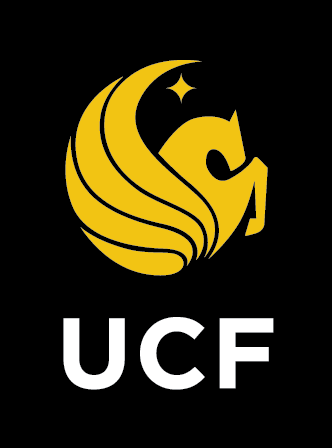 Powder Testing
Multiple materials tested
Confectioners sugar (dyed for better light absorption)
Granulated sugar
Granulated paraffin wax
Iced tea mix
Multiple metrics tested
Surface consistency (when spread by printer)
Ease of sintering
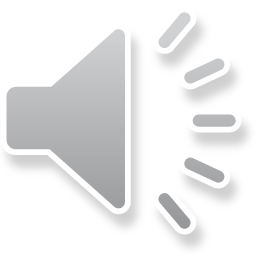 3D Printing by Selective Laser Sintering
Group 12
‹#›
[Speaker Notes: In order to determine the best material for our proof of concept, a variety were tested based on several important metrics. 
To keep prices down, we chose to use readily available materials like sugar, wax, and iced tea mix. We also used multiple tests including the material grain size, the surface consistency when we spread it with the printers sweeper mechanism, and how well it could be sintered together.
After all our testing, we concluded that Iced tea mix was the best material for our prototype; it had enough small particles that we didn’t need to increase our laser spot size, the surface consistency was good when a new layer was swept across, and coloring and high sugar content meant that it absorbed light and sintered quite well.]
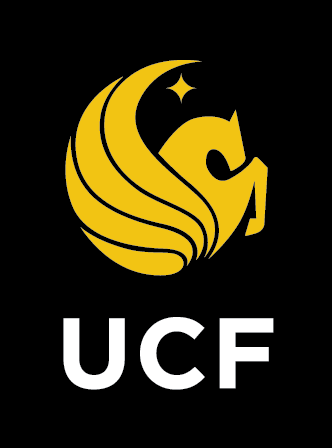 ‘Smiley’ Printer Results
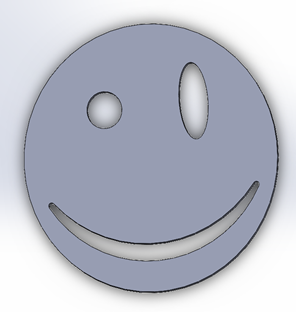 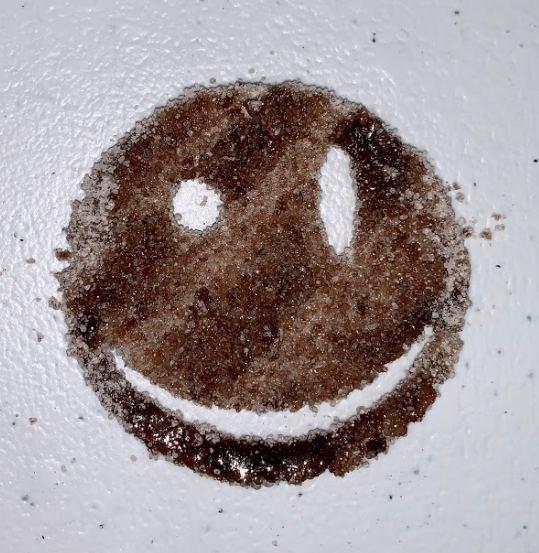 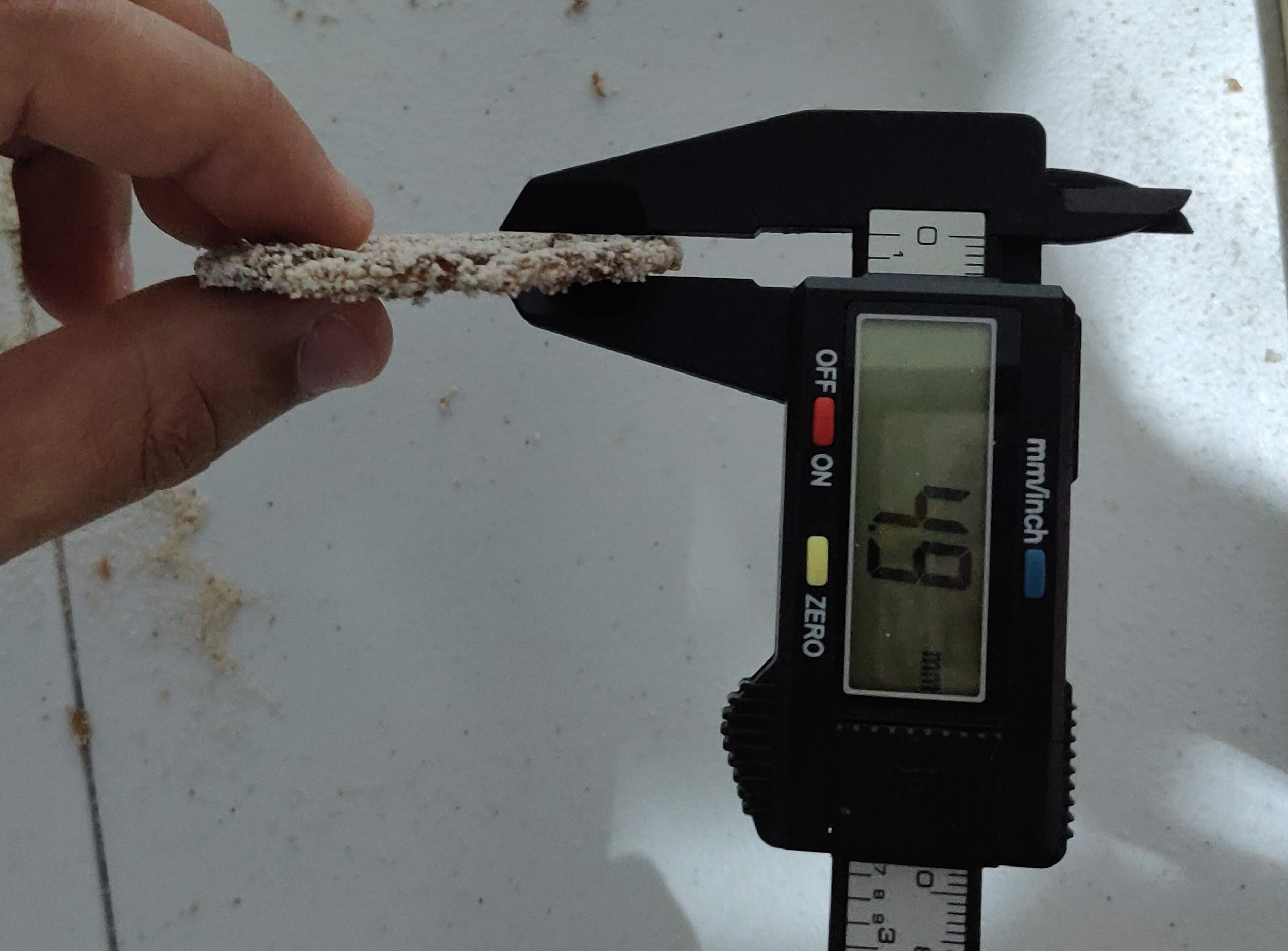 (a)
(b)
(c)
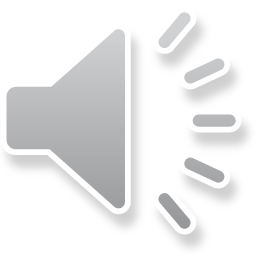 3D Printing by Selective Laser Sintering
Group 12
‹#›
[Speaker Notes: Testing of the sintering capabilities of our powder was performed with a handheld 1W blue laser pointer. 
The material composition was tested for sintering capabilities as a proof of concept.
In the figures, beading of the sintered material can be seen.  
This occurs if the process parameters are not optimized.  
These parameters will be optimized through testing in the upcoming months.]
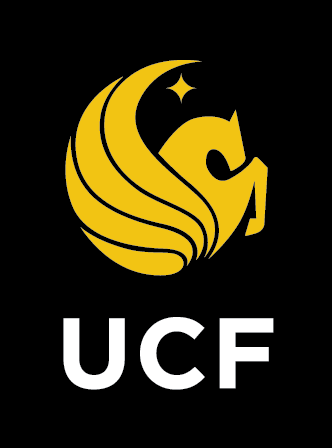 ‘Pegasus’ Printer Results
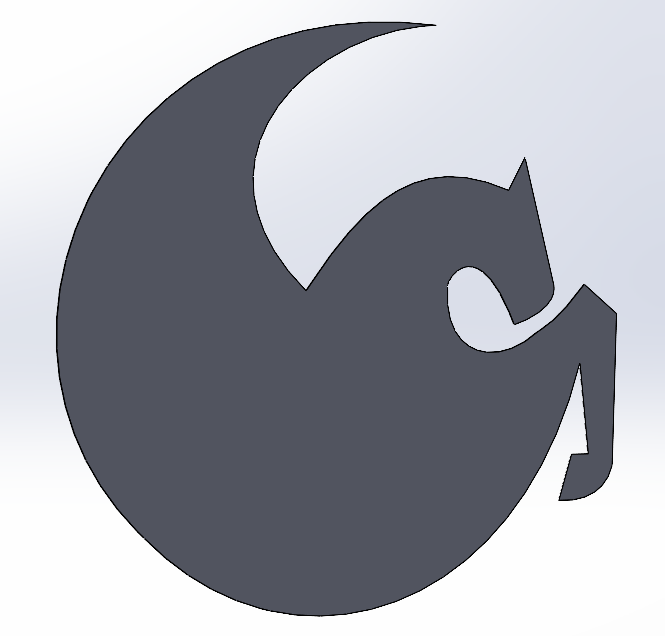 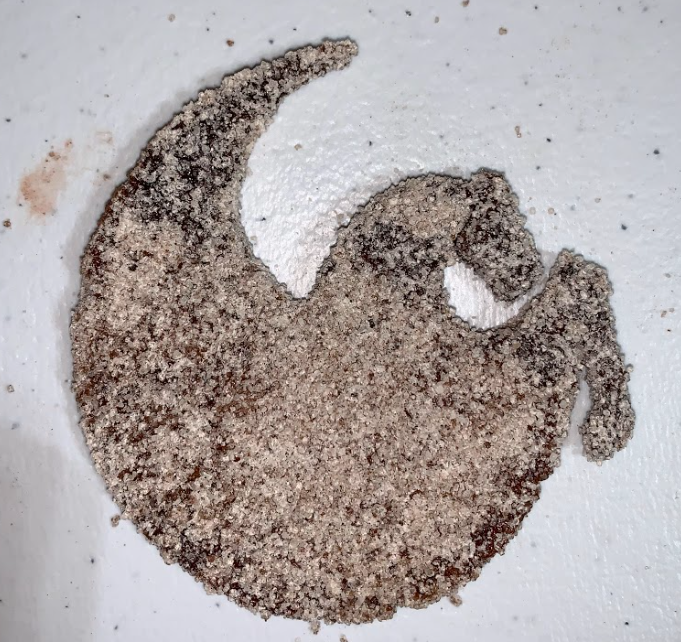 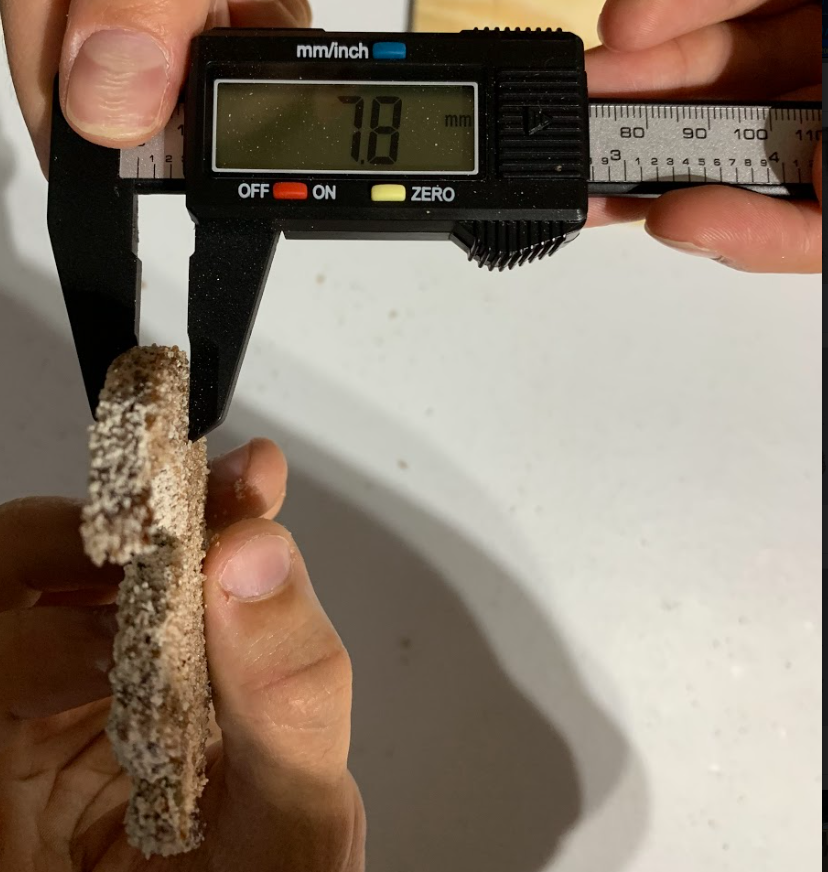 (a)
(b)
(c)
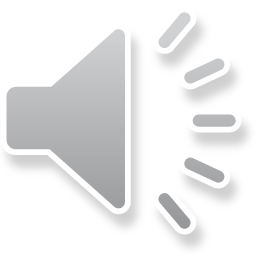 3D Printing by Selective Laser Sintering
Group 12
‹#›
[Speaker Notes: Testing of the sintering capabilities of our powder was performed with a handheld 1W blue laser pointer. 
The material composition was tested for sintering capabilities as a proof of concept.
In the figures, beading of the sintered material can be seen.  
This occurs if the process parameters are not optimized.  
These parameters will be optimized through testing in the upcoming months.]
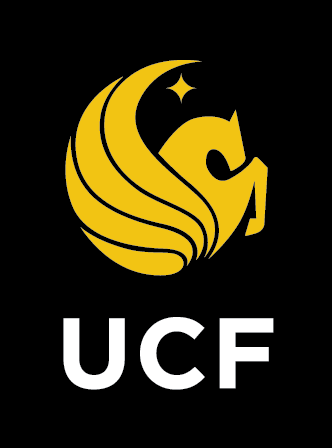 Problems with Current Prototype
Current X-Y track design causes excessive jerk at higher speeds
Very fine powder, such as confectioner’s sugar, results in uneven powder delivery to the build area
Current firmware uses a set laser power which causes some areas of the print to melt and other areas to sinter
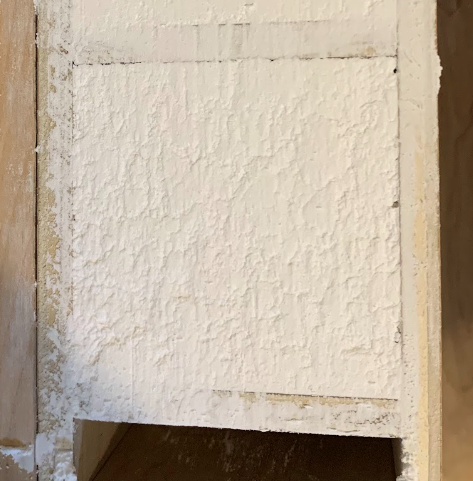 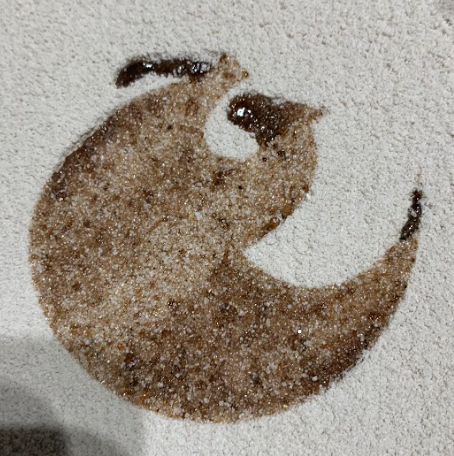 Sintering
Melting
Confectioner’s Sugar Powder Delivery
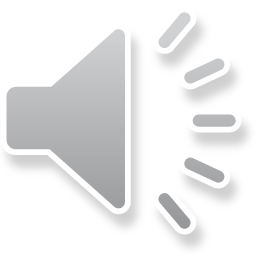 3D Printing by Selective Laser Sintering
Group 12
61
[Speaker Notes: After extensive testing with the printer, we noticed some issues with our design. The first problem was the XY track. At high scanning speeds, the weight of the laser module caused excessive jerk which ended in unsuccessful prints. The second problem was powder delivery with fine powders. When testing powder delivery with fine powders, we were not able to achieve a smooth surface in the build area which would cause uneven or unsuccessful prints. An example of this is shown in the bottom left. The third problem was sintering capability in the firmware. Since we used a set laser power throughout the whole print, some areas of the print would melt while the reset would properly sinter. Notice the face and arm of the UCF Pegasus is melted as the rest is properly sintered]
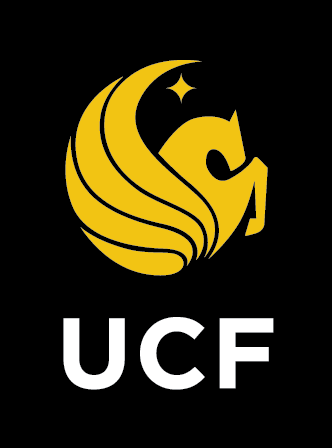 Future Improvements to Prototype
Mechanical Design
Interdisciplinary collaboration
Metal structural components (for a lighter and more rigid structure)
Tighter tolerances
A powder compacting mechanism
Electrical Design
Flyback transformer power supply
Motherboard Daughterboard configuration
Software Design
Integrate calibration functionality in firmware instead of Gcode
Integrate layer change sequence in firmware instead of Gcode
Streamline Gcode generation pipeline
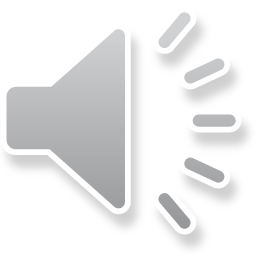 3D Printing by Selective Laser Sintering
Group 12
‹#›
[Speaker Notes: While our prototype printer is functional, there are still plenty of improvements that can be made in the future.

From a Mechanical design perspective, the biggest improvement would probably be more interdisciplinary collaboration; this project was designed and implemented without any mechanical engineering students, and while it ultimately works within the set requirements, the structure we designed was the first (and only part) to fail when stress testing beyond spec. Additionally, metal components could be used for a lighter and mor rigid structure with tighter tolerances, and a powder compacting mechanism would be a good addition to help with materials that have poor surface consistency.

For the electrical design, we chose to use a 60Hz transformer (@85% efficiency) because it was readily available, but a redesign of our power module to integrate a flyback transformer would be more efficient, and lighter.
We also chose to modularize our electrical design into several components for improved testing, troubleshooting, and iteration, but that also has the drawback of all our components needing to be wired together. In the future, a motherboard can be made to accept these modules as daughterboards and route all power and signals appropriately with ought needing many wires.

The software and firmware could also be further improved by  integrating the calibration and layer change sequences into the firmware instead of implementing them using gcode. Additionally, the gcode generation pipeline could be streamlined by including the post-processing script as an addon in the slicer.]
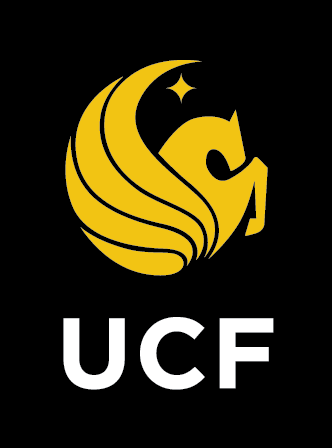 Budget and Finance
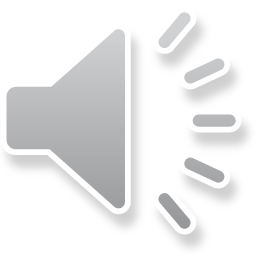 3D Printing by Selective Laser Sintering
Group 12
‹#›
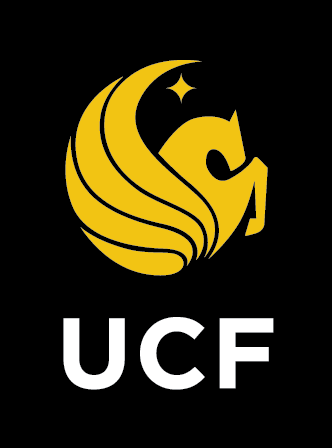 Thank You
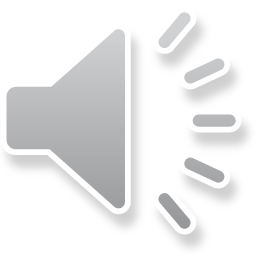 3D Printing by Selective Laser Sintering
Group 12
‹#›
[Speaker Notes: While our prototype printer is functional, there are still plenty of improvements that can be made in the future.

From a Mechanical design perspective, the biggest improvement would probably be more interdisciplinary collaboration; this project was designed and implemented without any mechanical engineering students, and while it ultimately works within the set requirements, the structure we designed was the first (and only part) to fail when stress testing beyond spec. Additionally, metal components could be used for a lighter and mor rigid structure with tighter tolerances, and a powder compacting mechanism would be a good addition to help with materials that have poor surface consistency.

For the electrical design, we chose to use a 60Hz transformer (@85% efficiency) because it was readily available, but a redesign of our power module to integrate a flyback transformer would be more efficient, and lighter.
We also chose to modularize our electrical design into several components for improved testing, troubleshooting, and iteration, but that also has the drawback of all our components needing to be wired together. In the future, a motherboard can be made to accept these modules as daughterboards and route all power and signals appropriately with ought needing many wires.

The software and firmware could also be further improved by  integrating the calibration and layer change sequences into the firmware instead of implementing them using gcode. Additionally, the gcode generation pipeline could be streamlined by including the post-processing script as an addon in the slicer.]